Министерство образования Республики Мордовия
Портфолио       Конаковой Веры Владимировны,воспитателя МДОУ «Детский сад №18комбинированного вида» г. о. Саранск
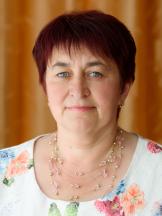 Дата рождения: 04.02.1962 год
Профессиональное образование: 1987 год, средне-специальное, Зубово-Полянское педагогическое училище Мордовской АССР по специальности «Дошкольное воспитание»
Диплом: 5658
Дата выдачи: 30 июня 1987 года
Общий трудовой стаж: 34 года
Стаж педагогической работы (по специальности): 34 года
Представление педагогического опыта
http://ds18sar.schoolrm.ru
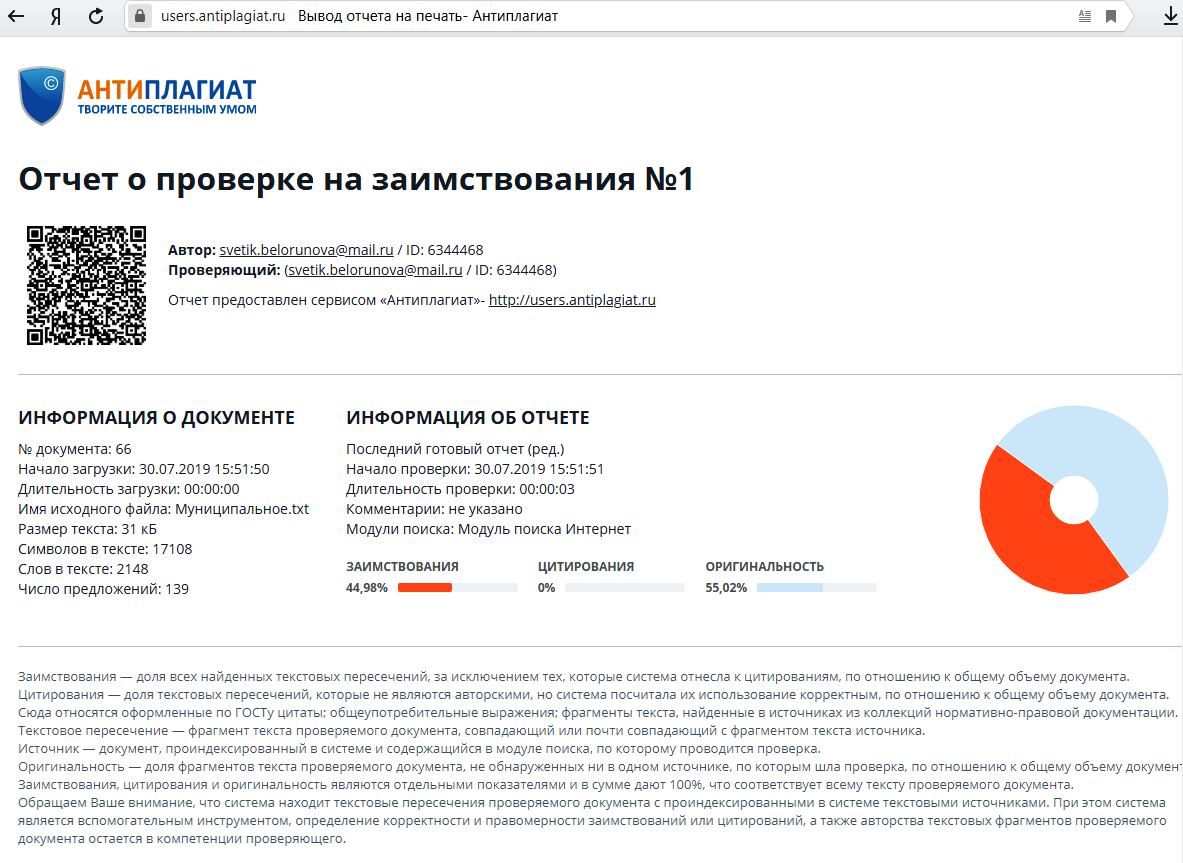 Участие в инновационной (экспериментальной) деятельности
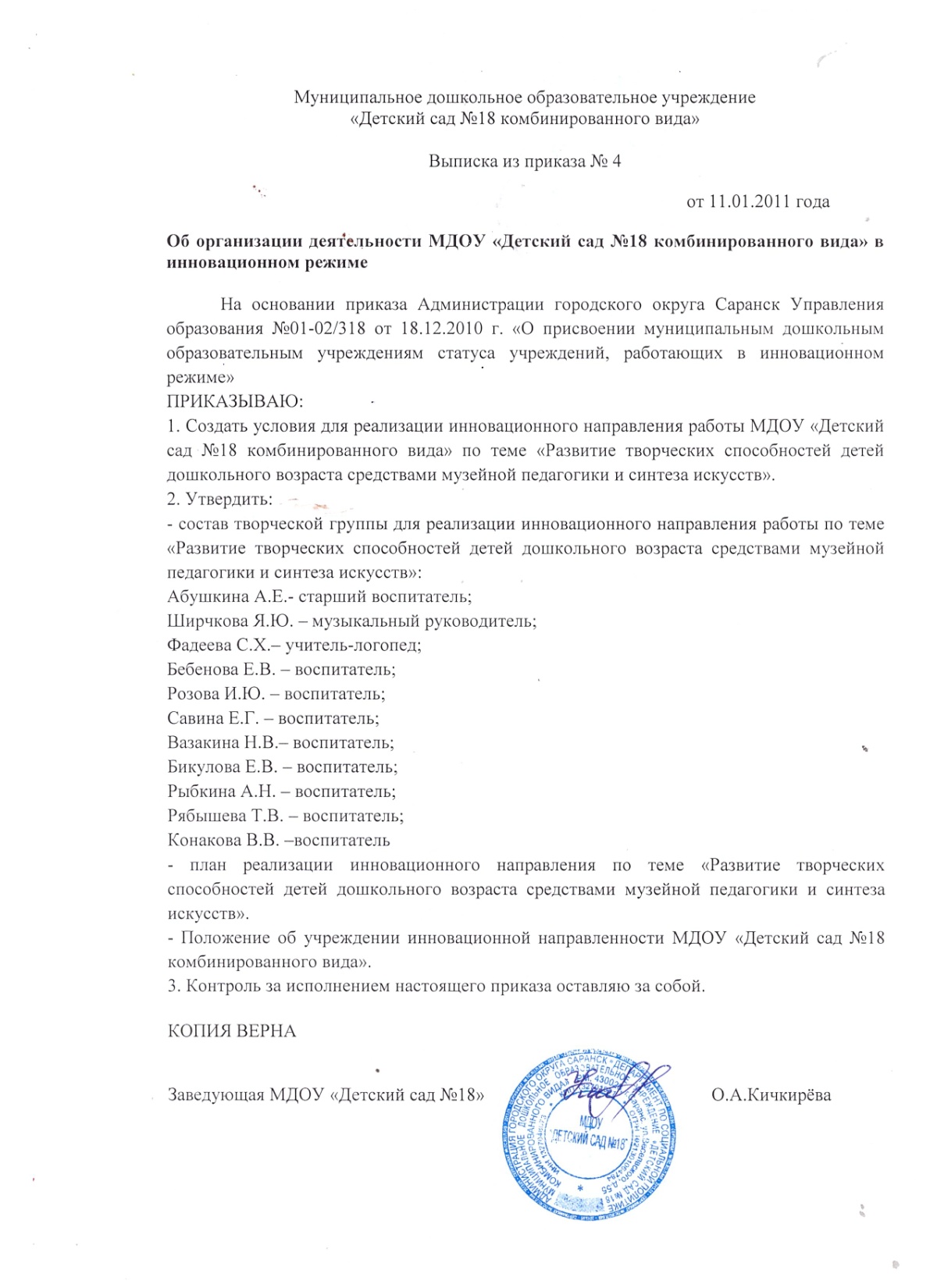 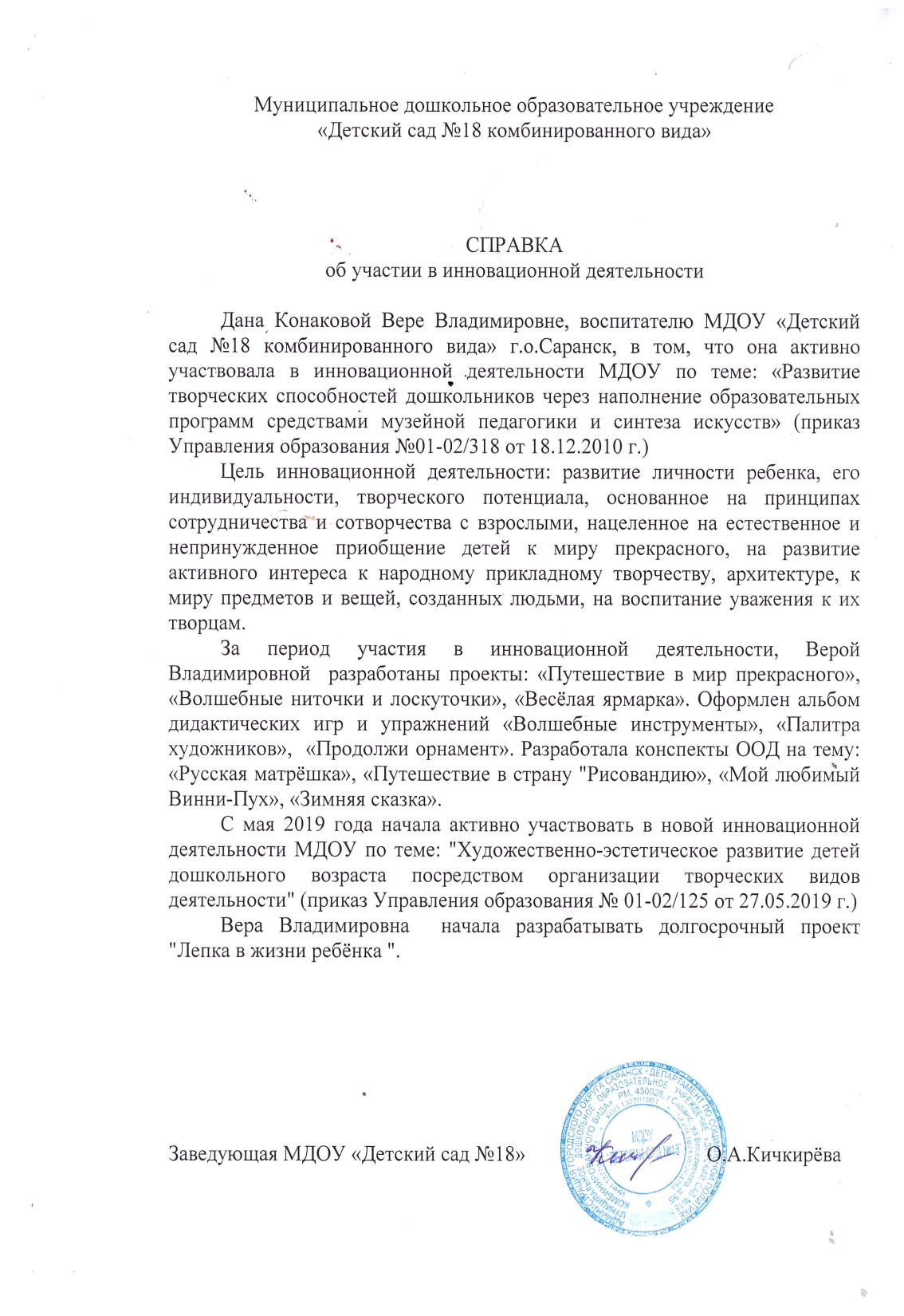 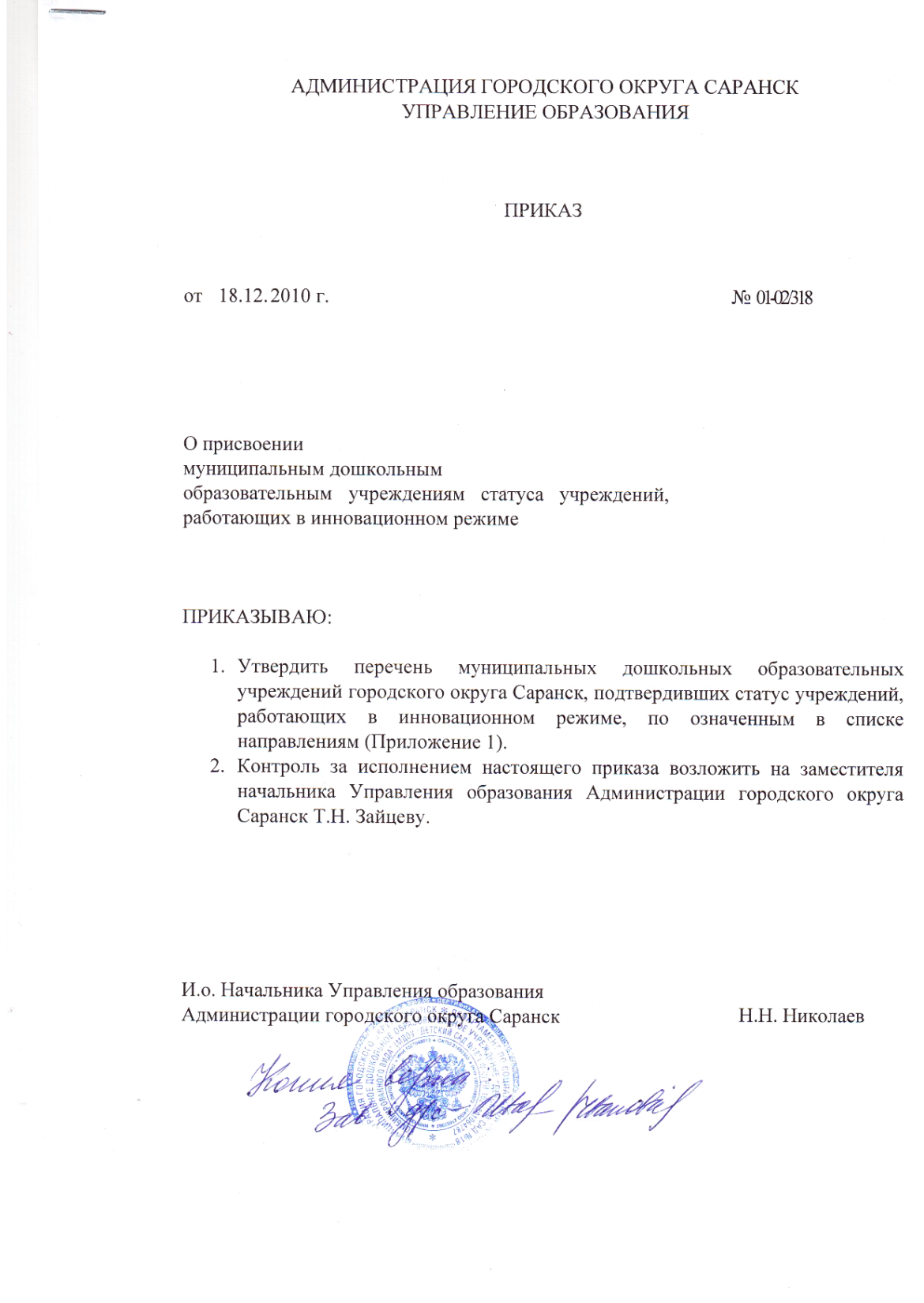 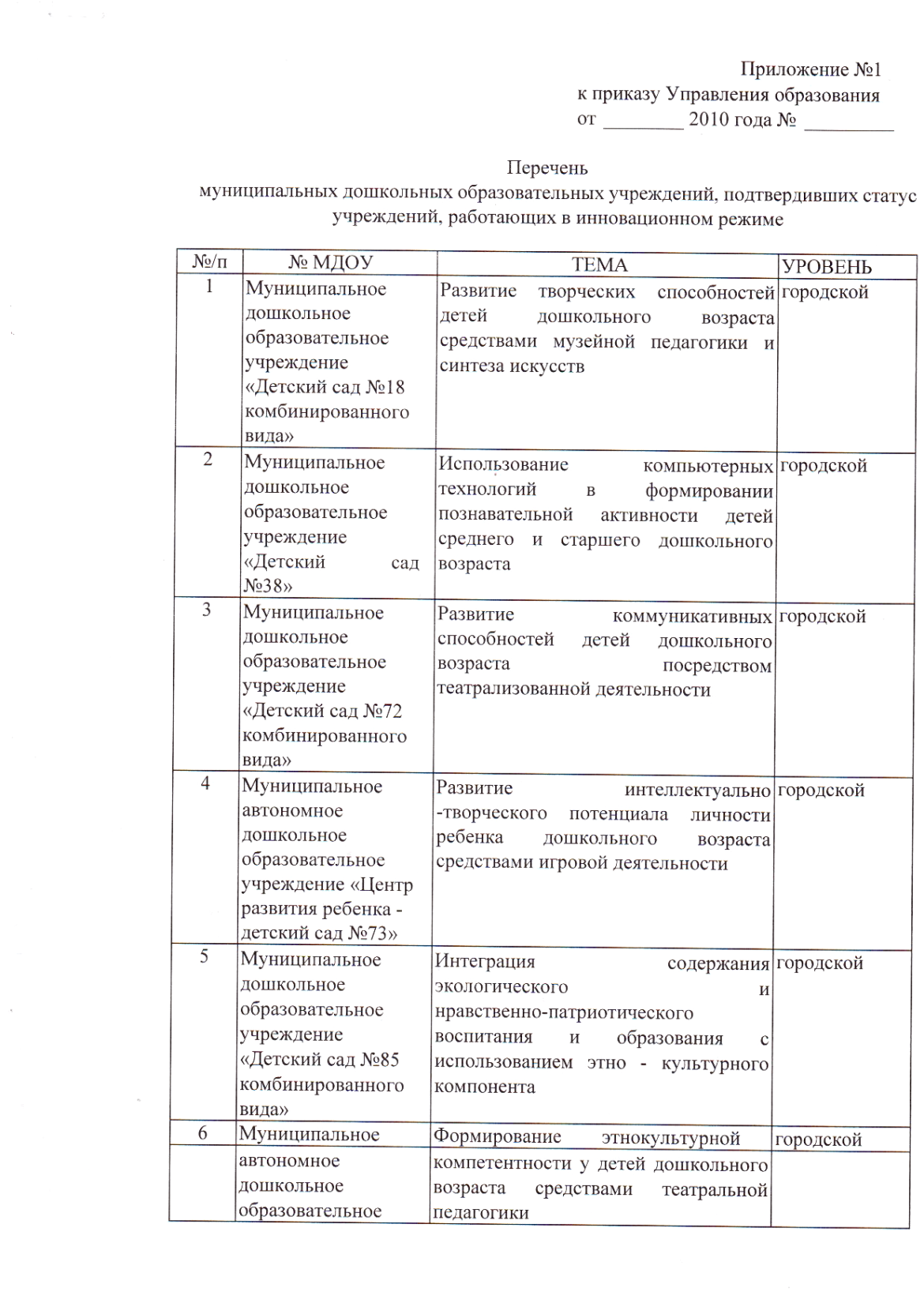 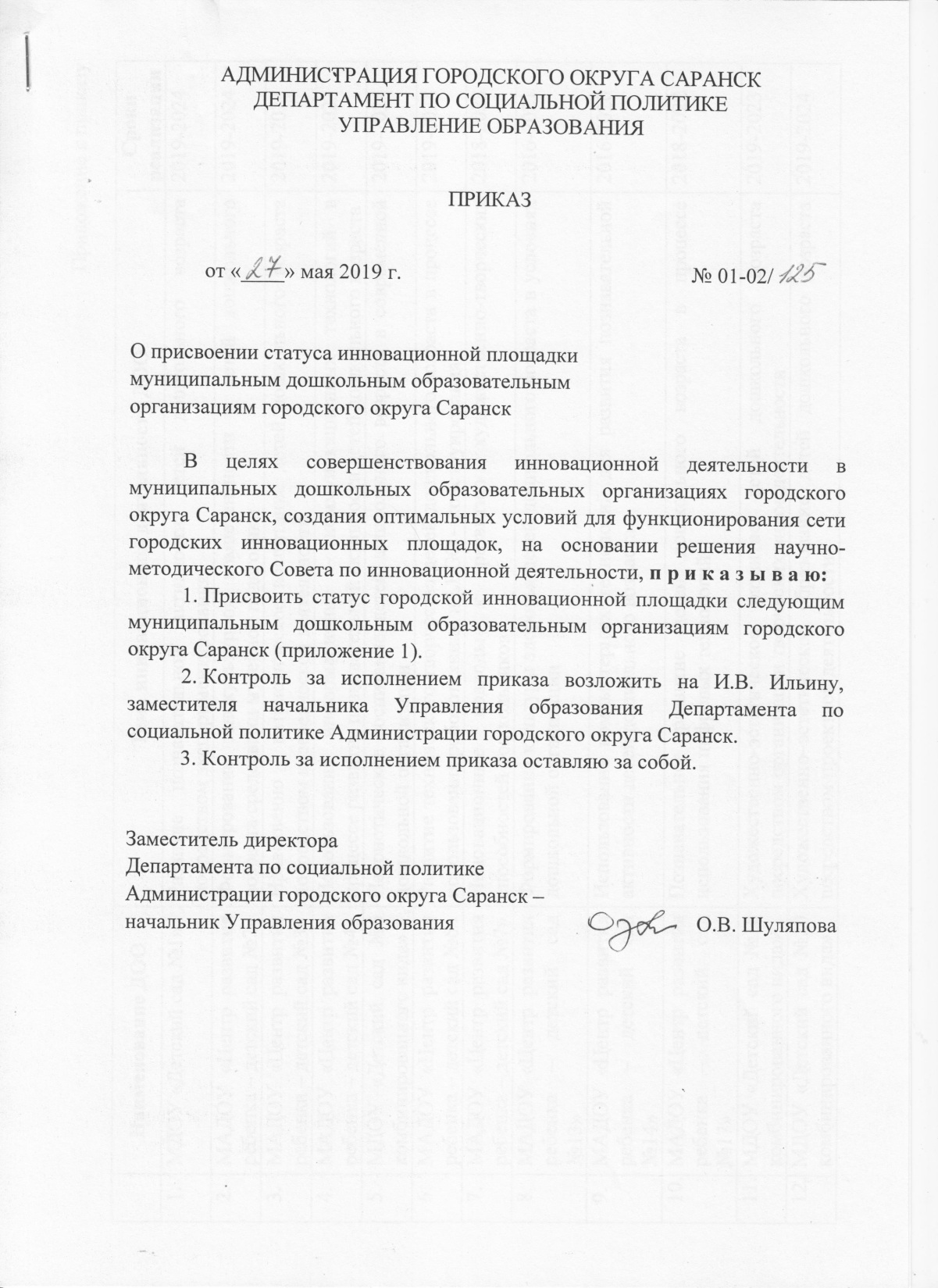 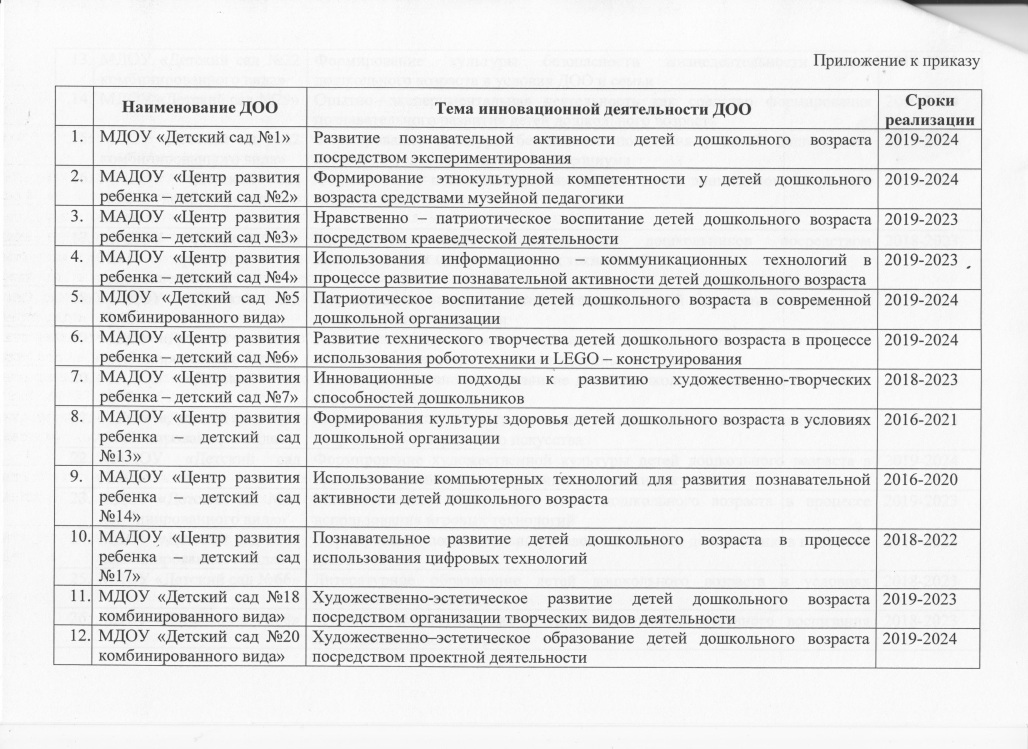 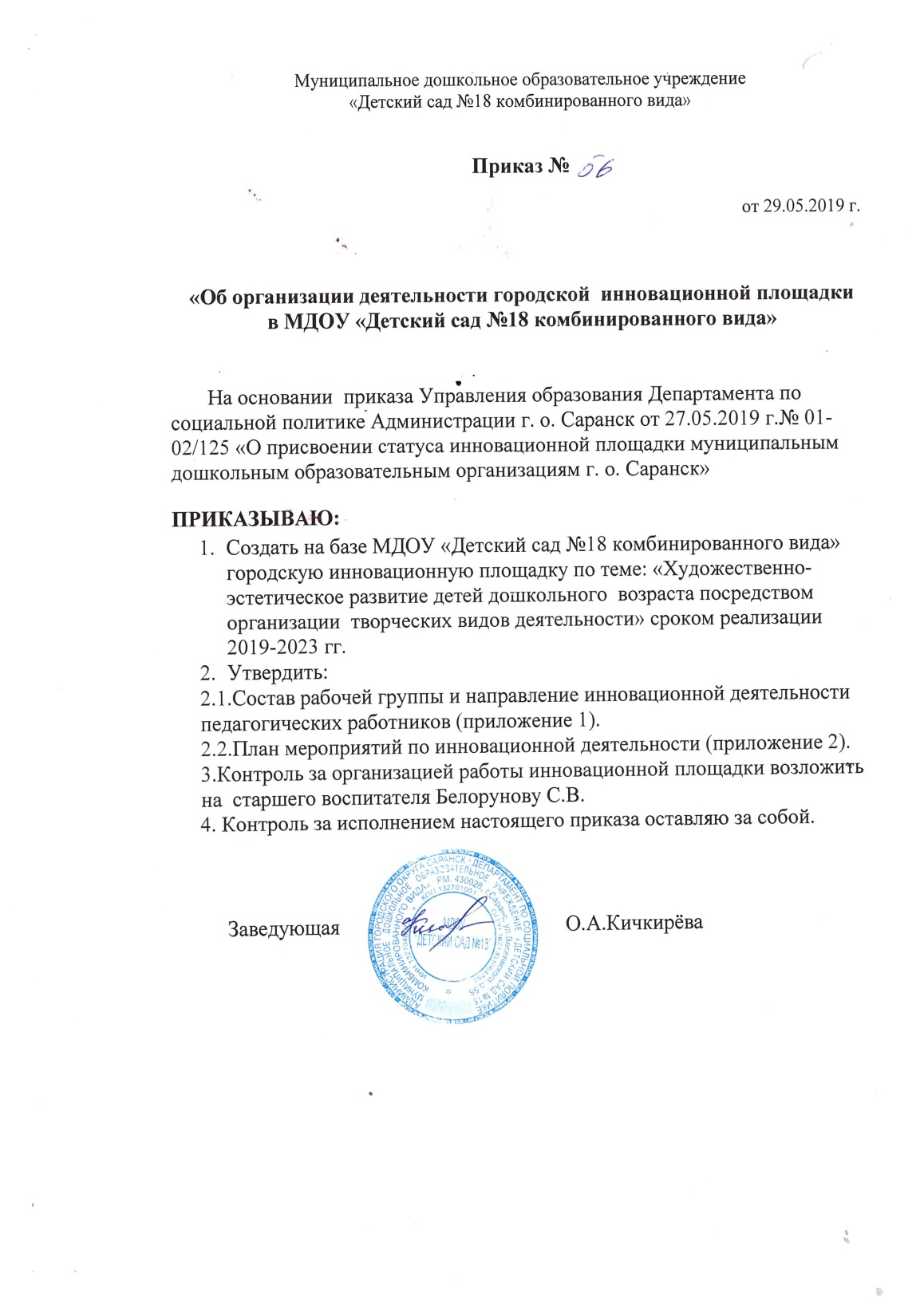 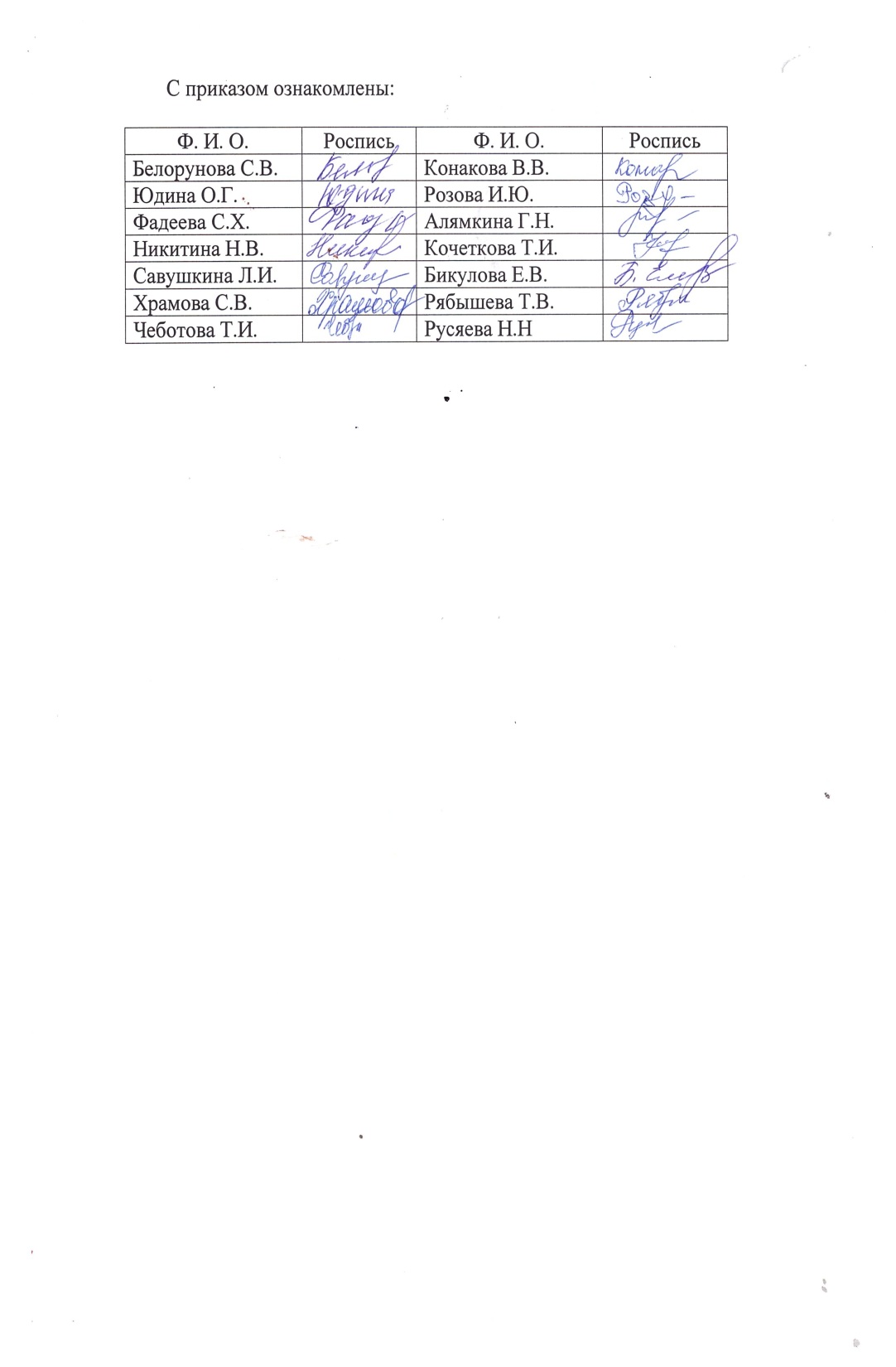 Наставничество
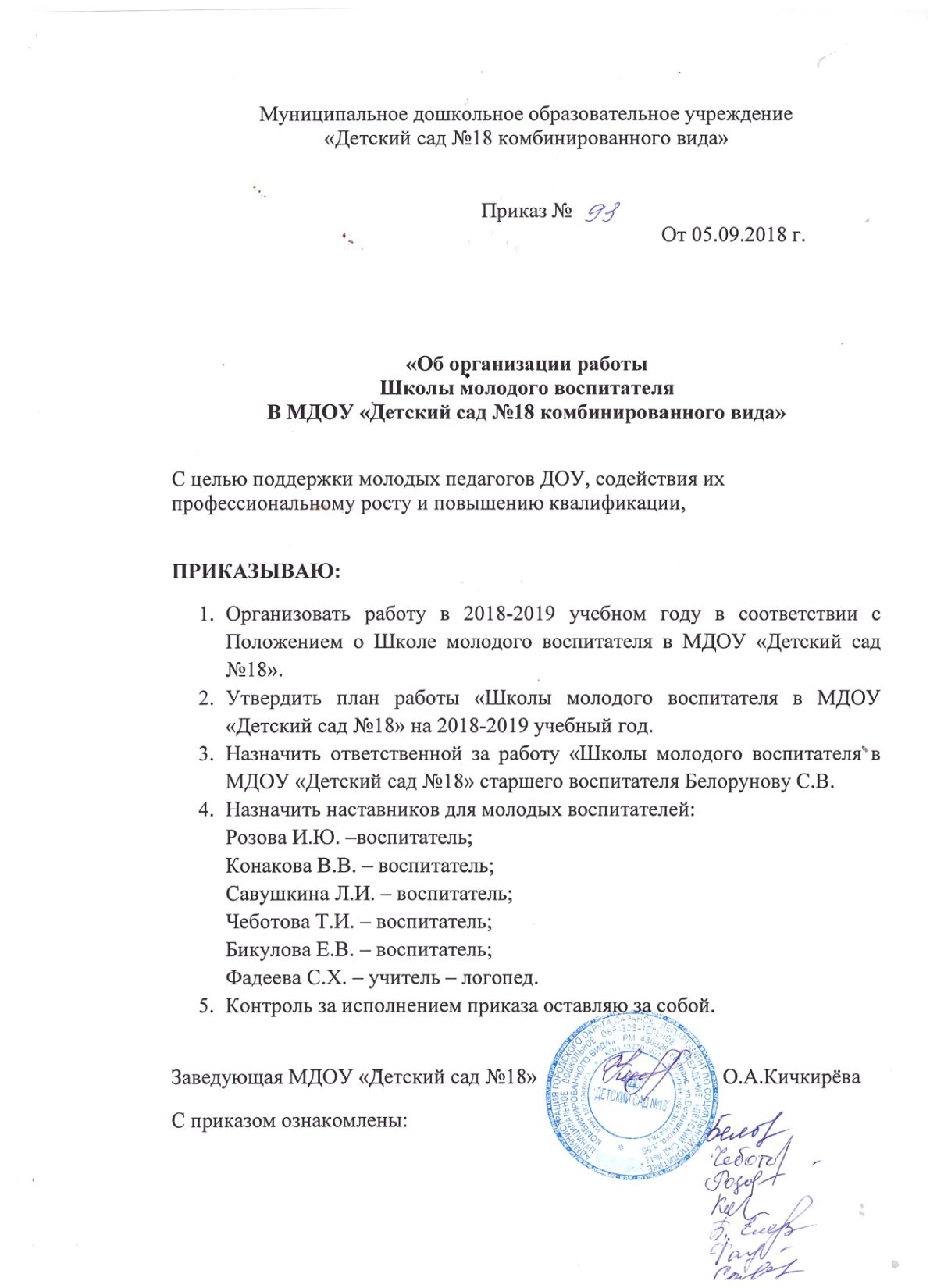 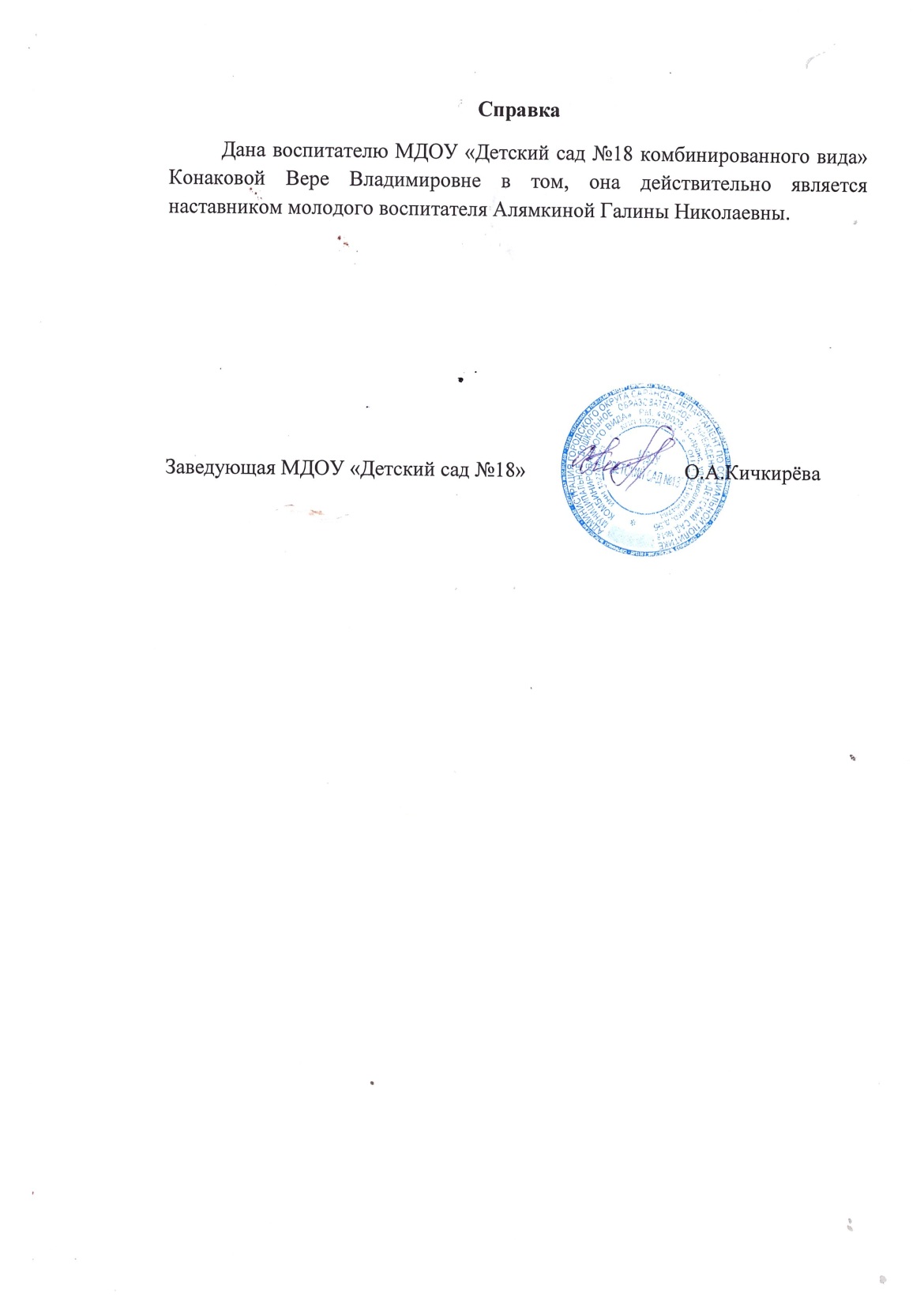 Наличие публикаций
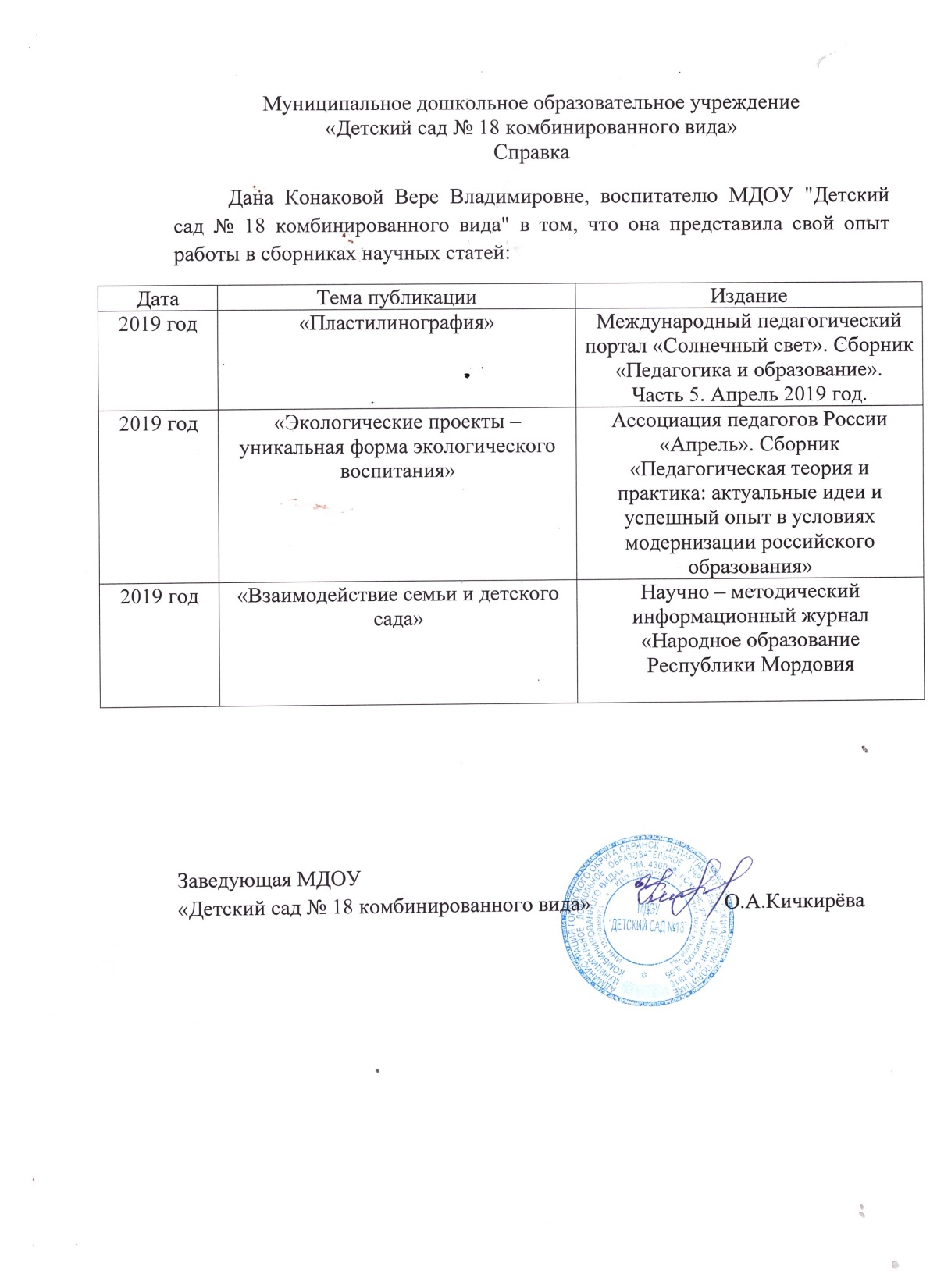 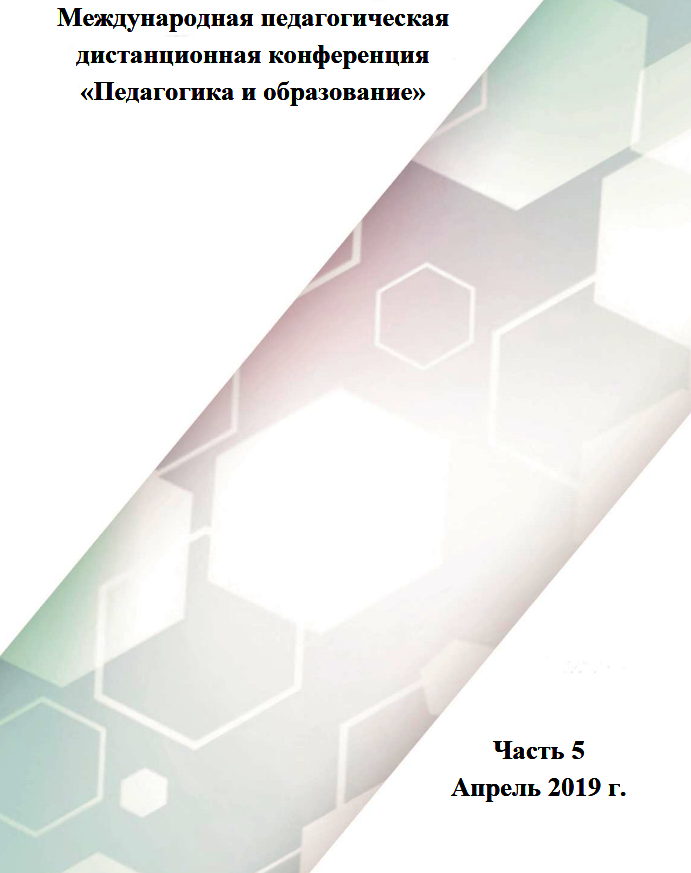 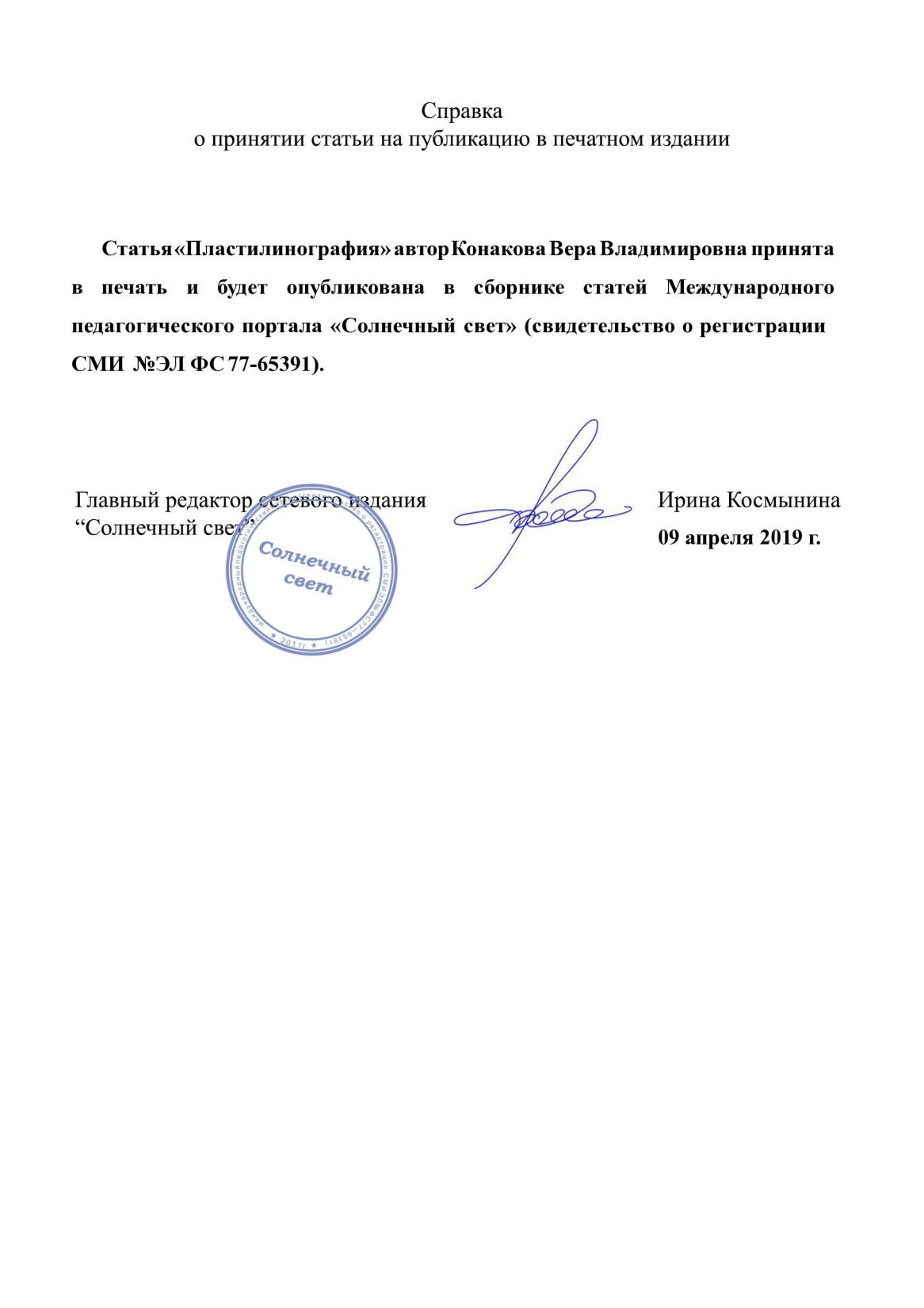 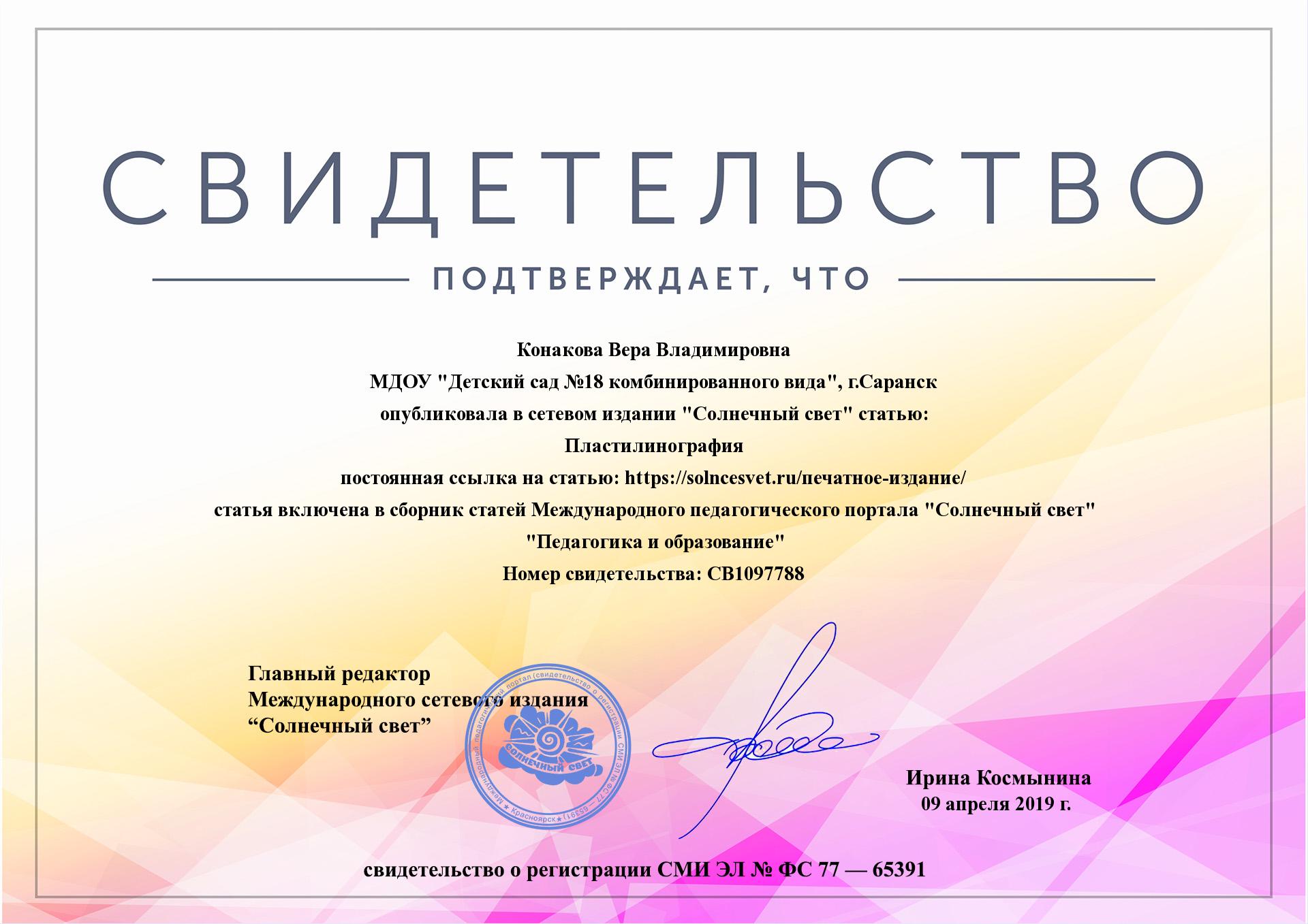 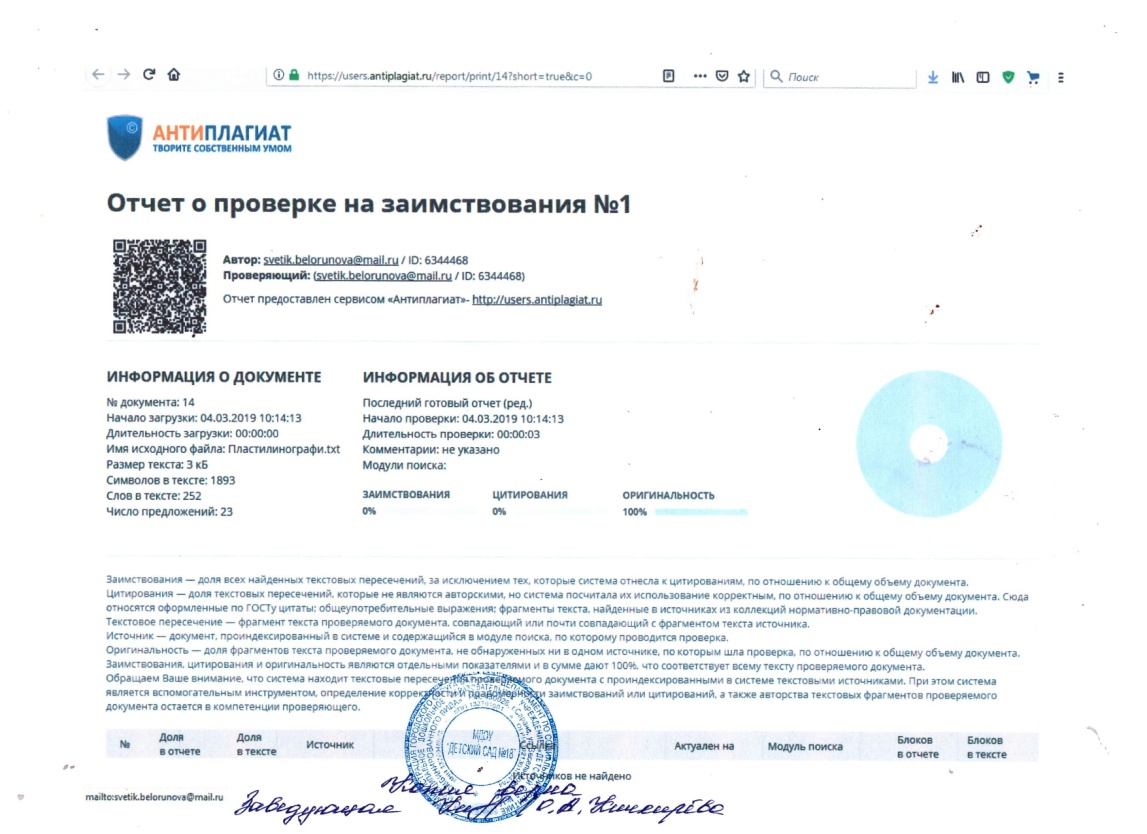 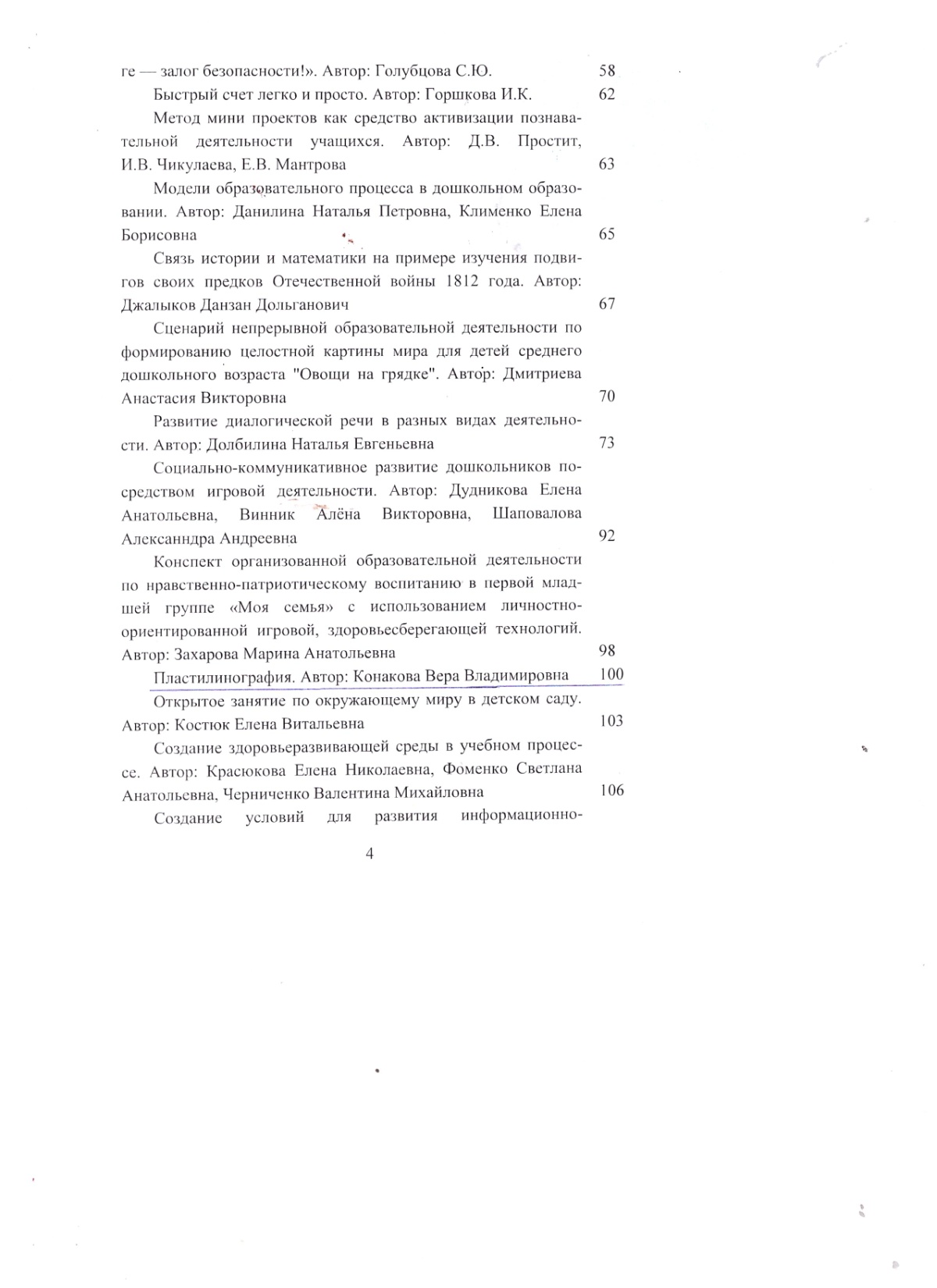 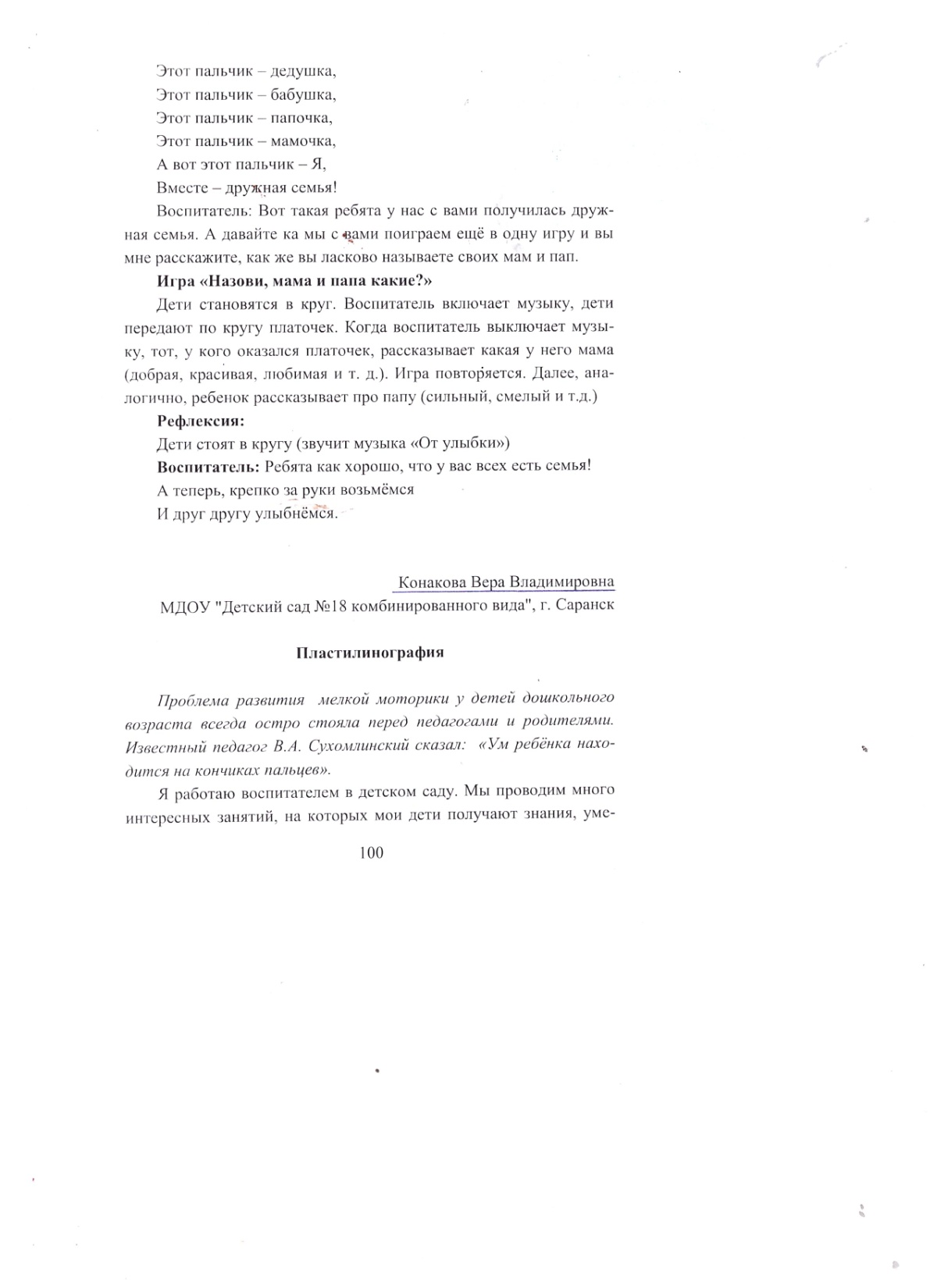 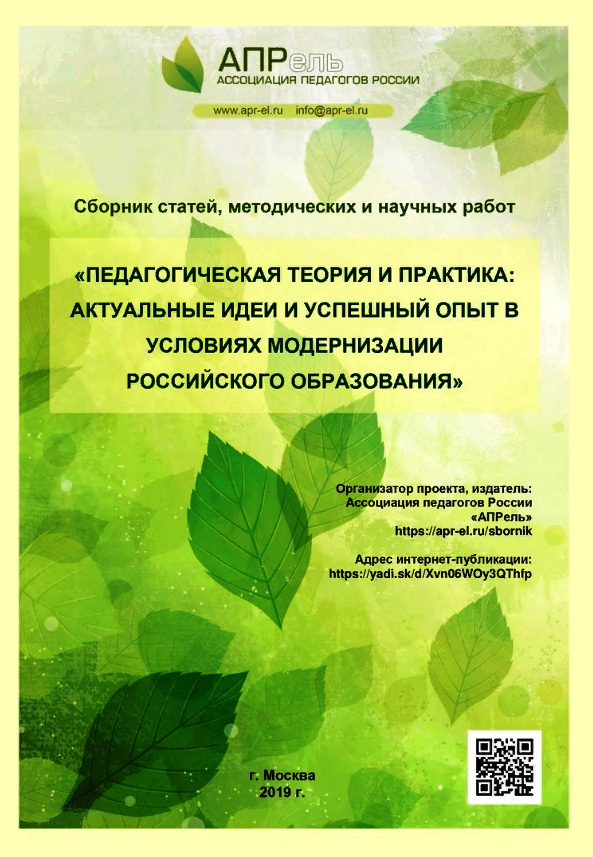 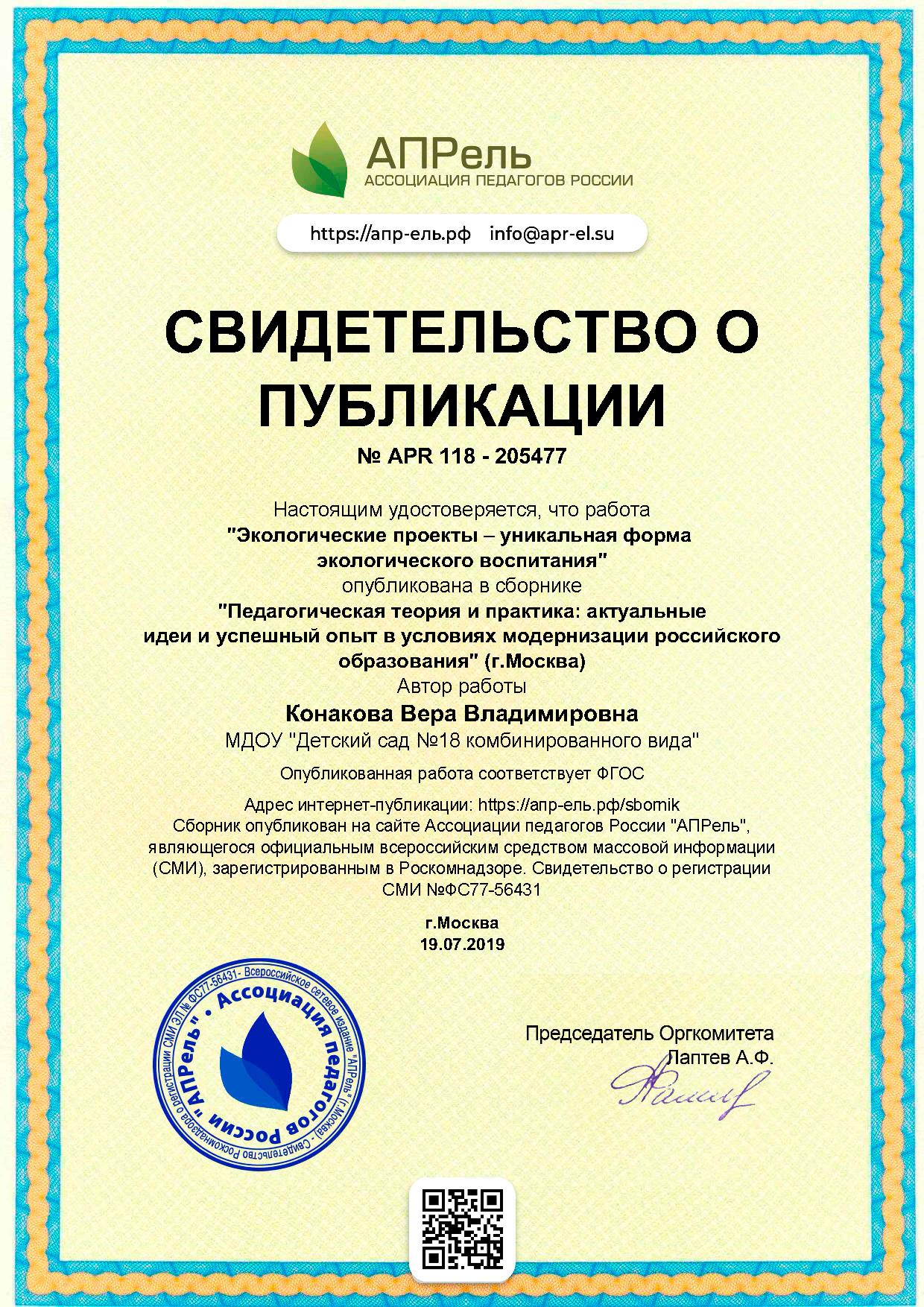 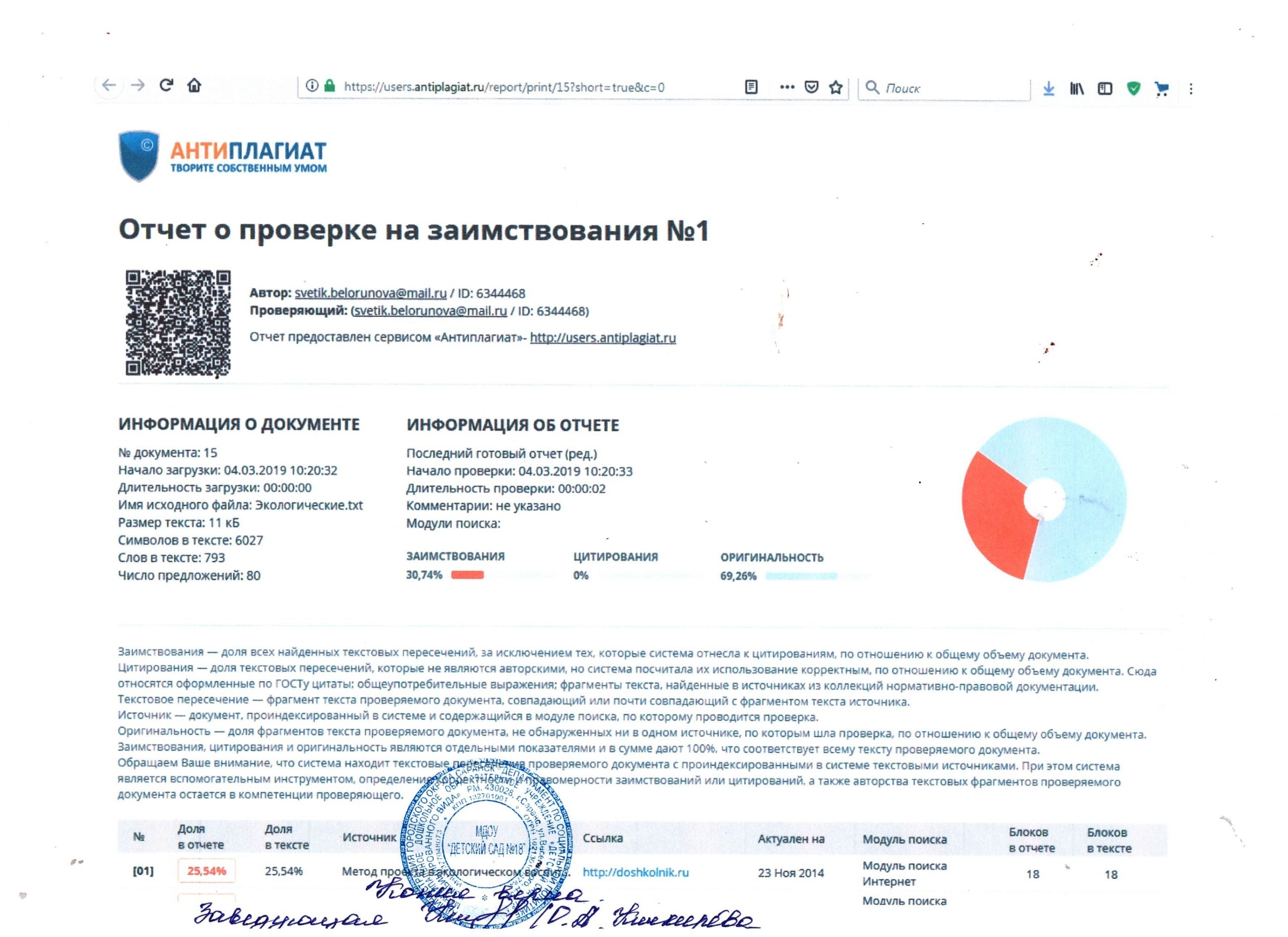 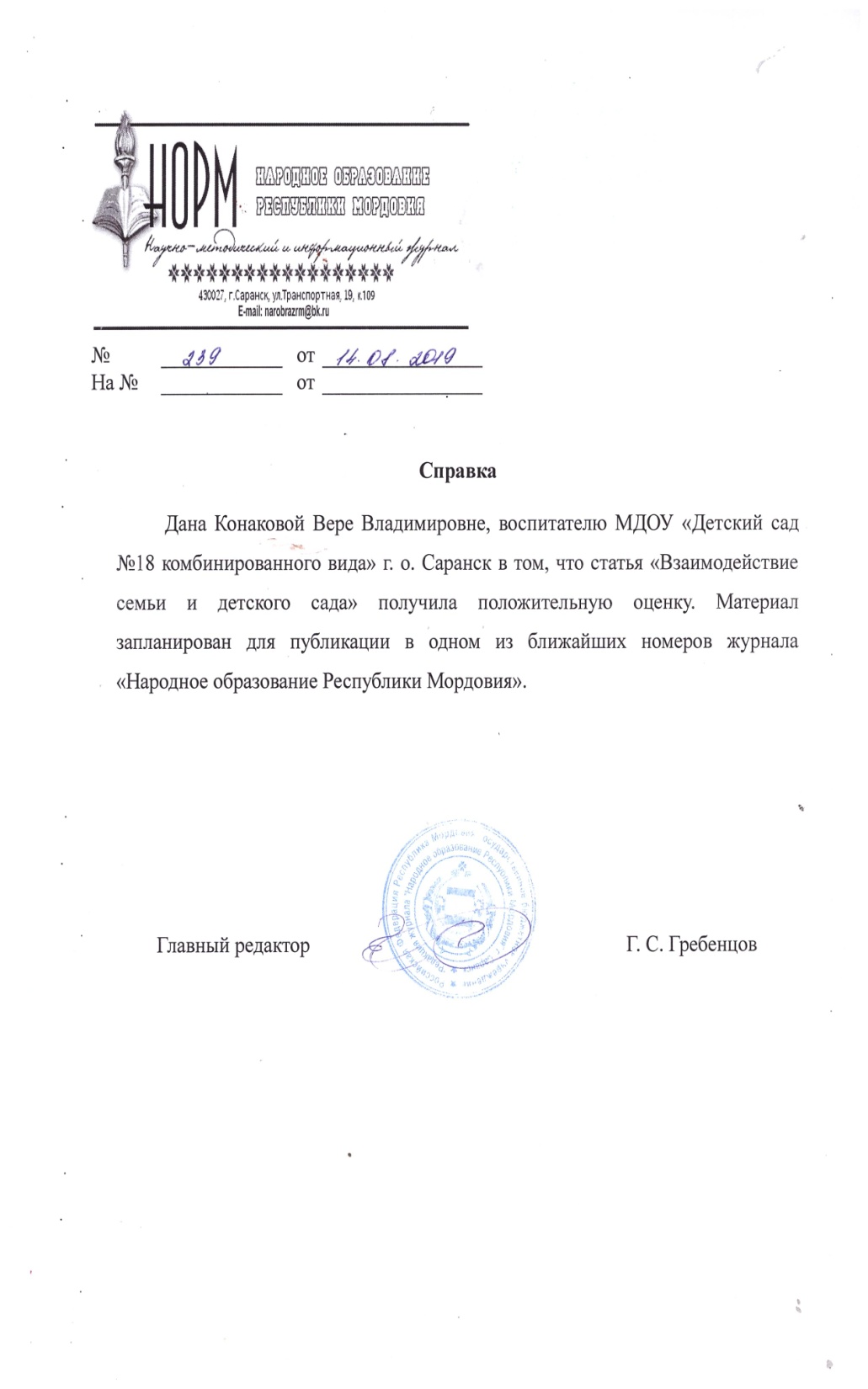 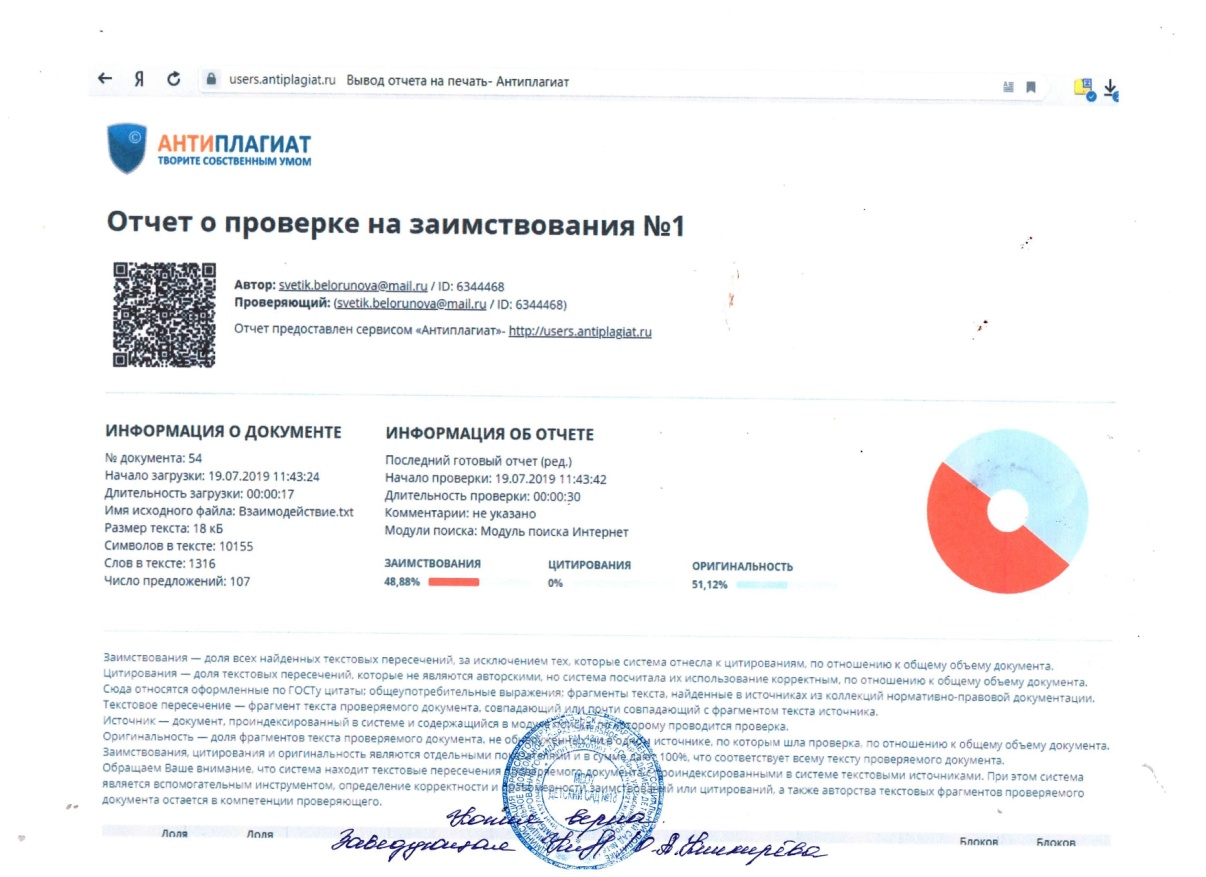 Результаты участия воспитанников в
конкурсах;
выставках;
турнирах;
соревнованиях;
акциях;
фестивалях.
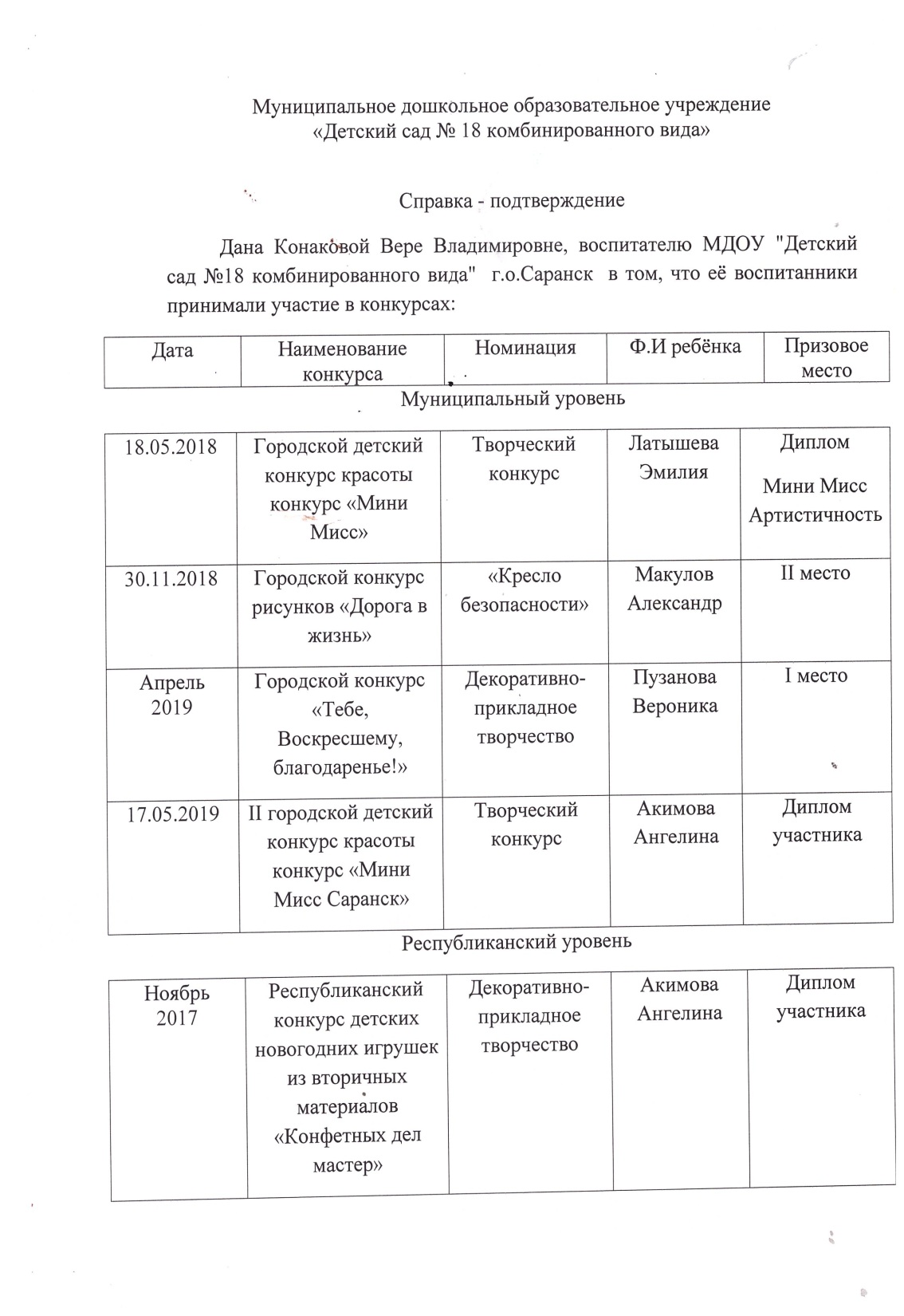 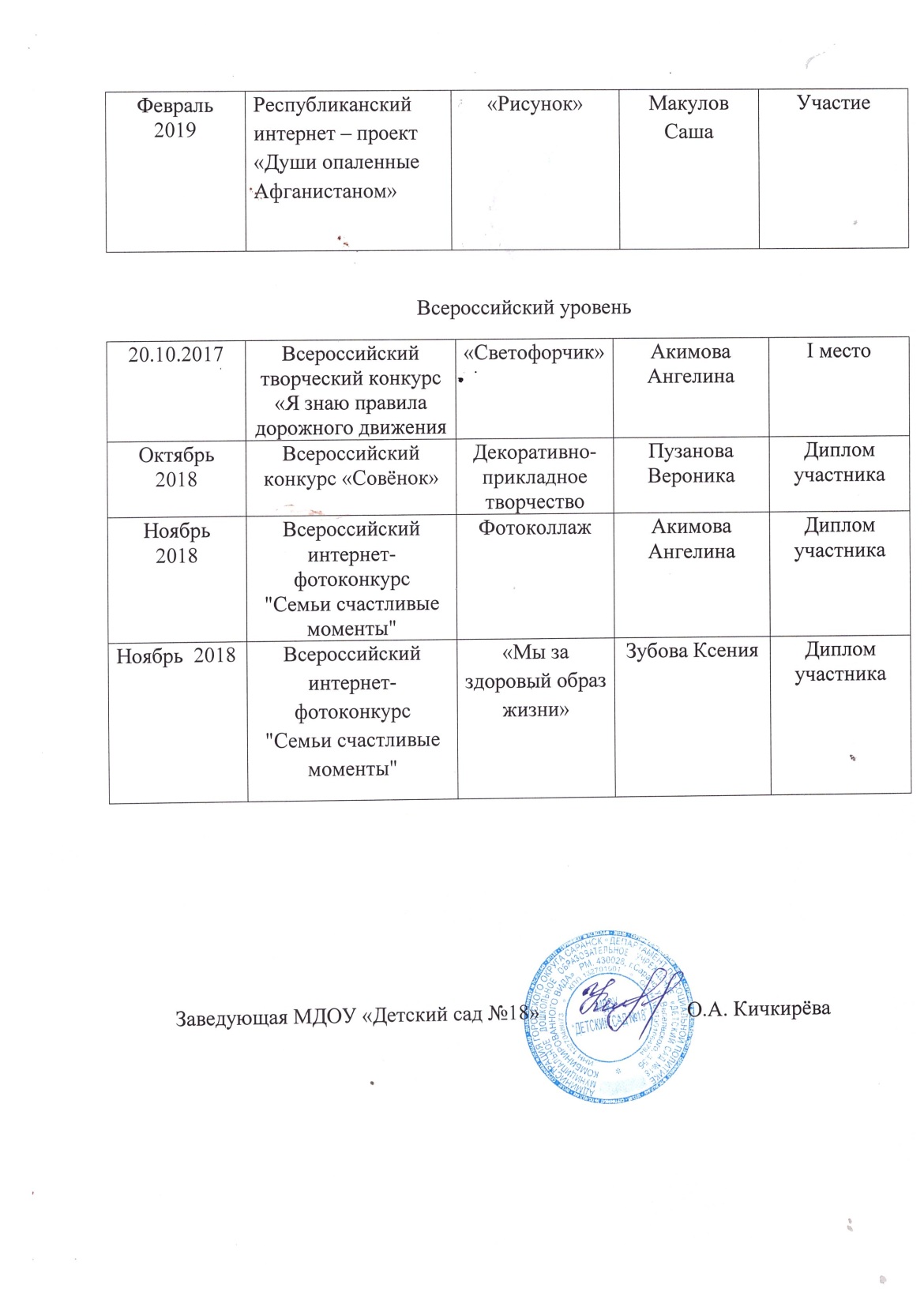 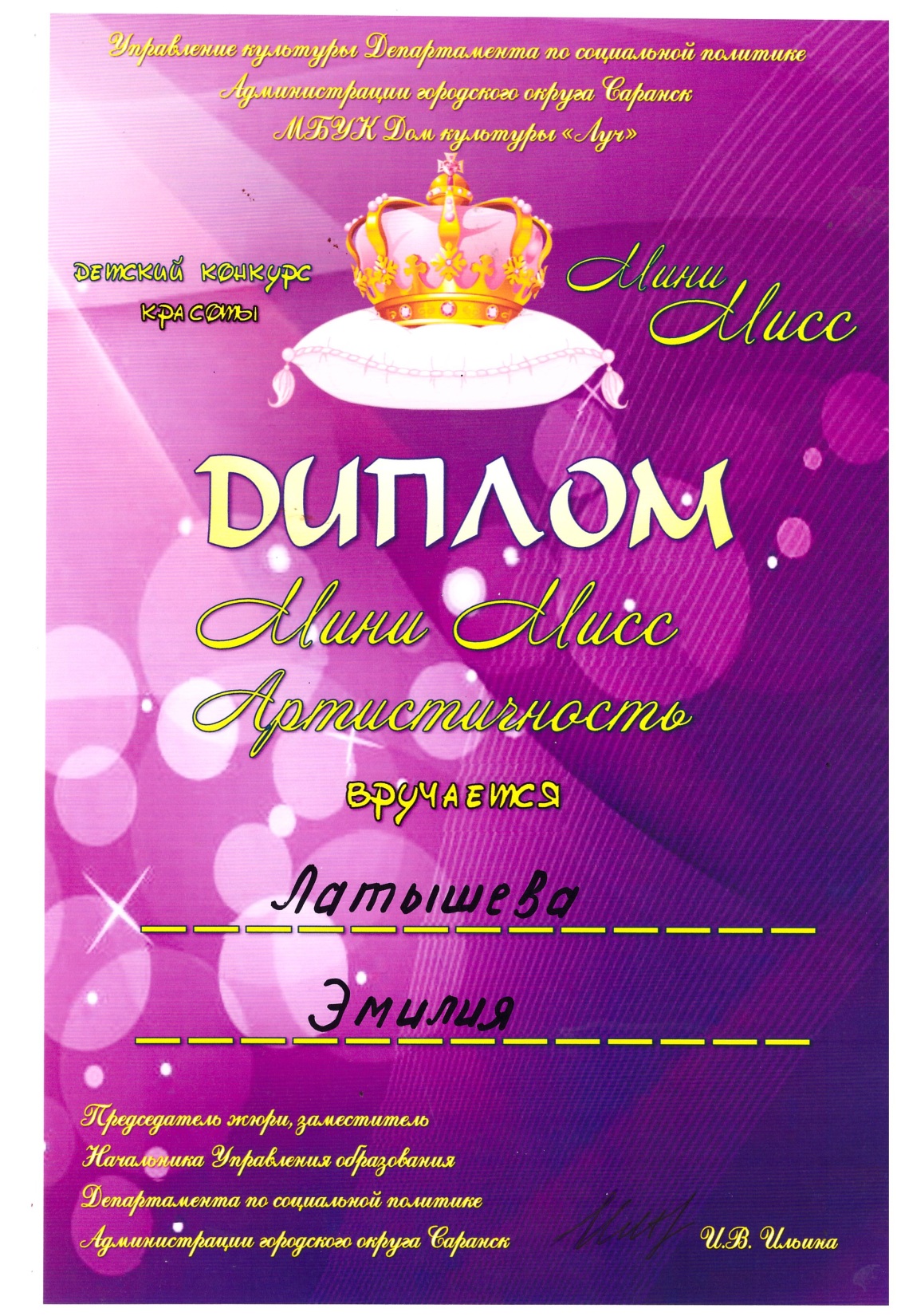 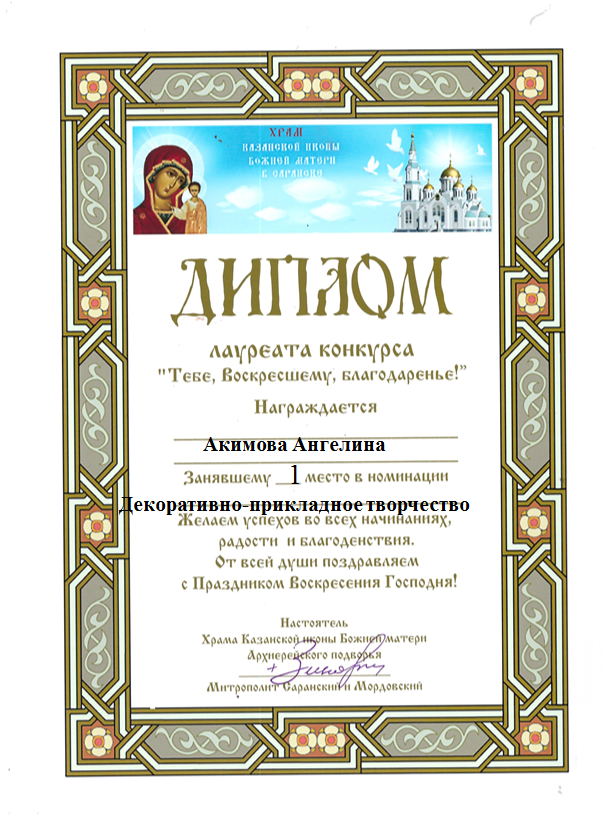 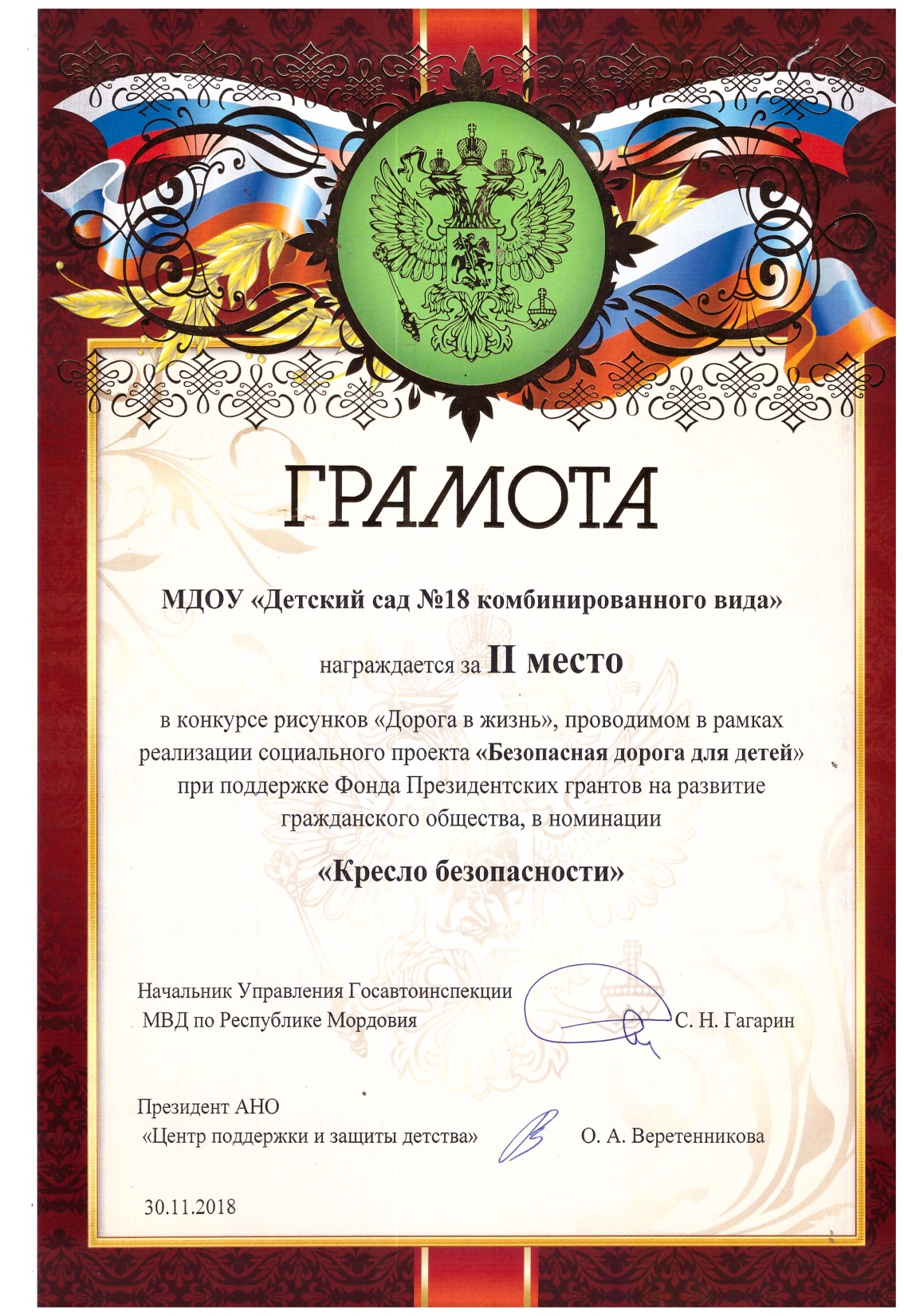 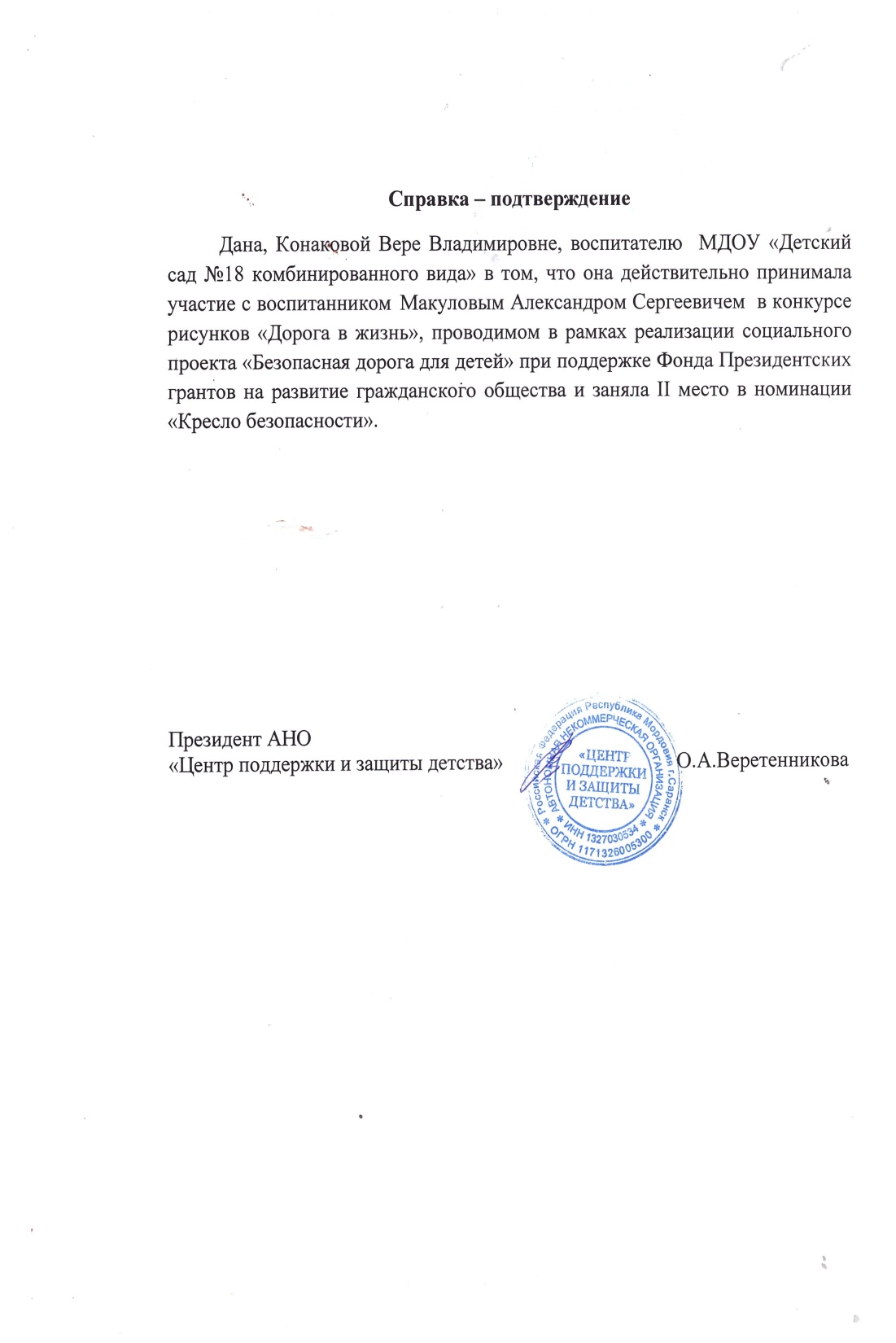 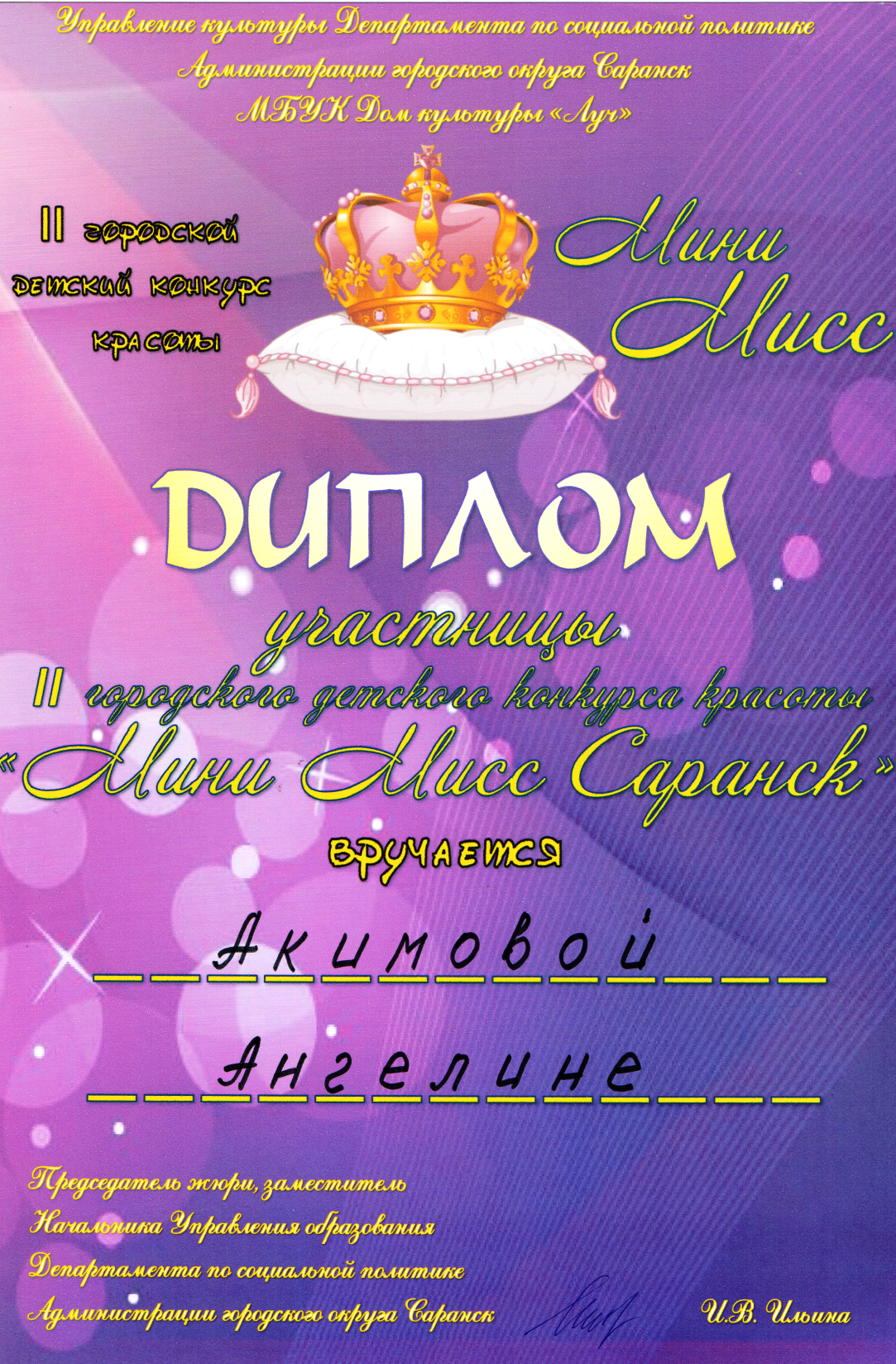 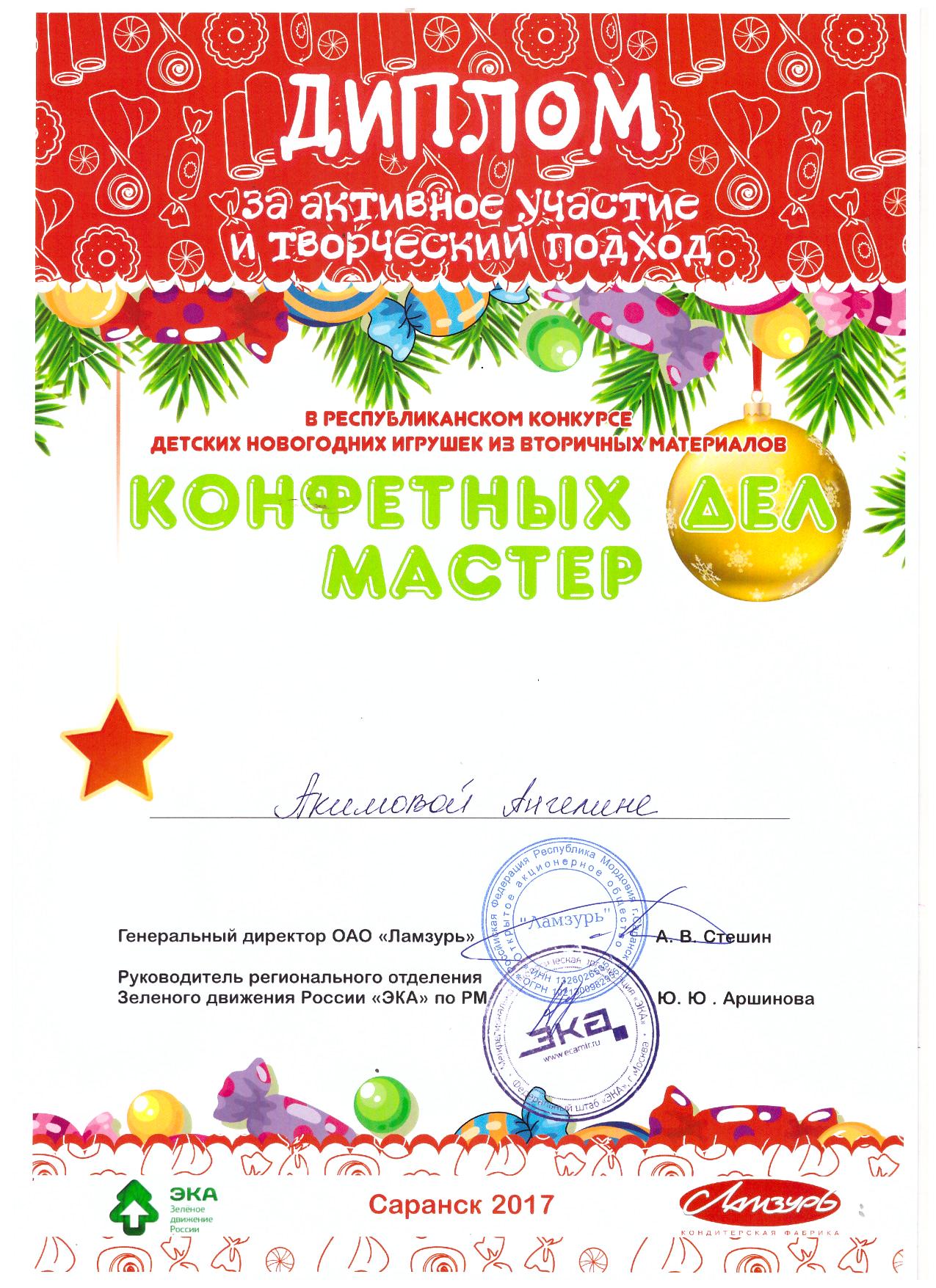 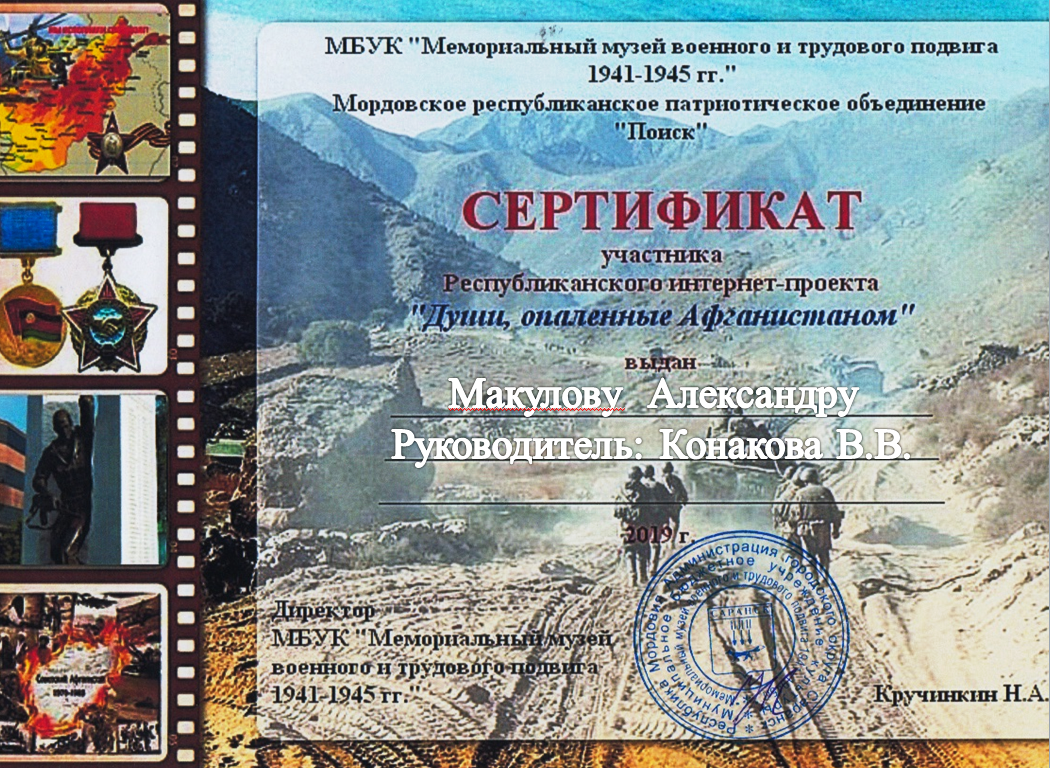 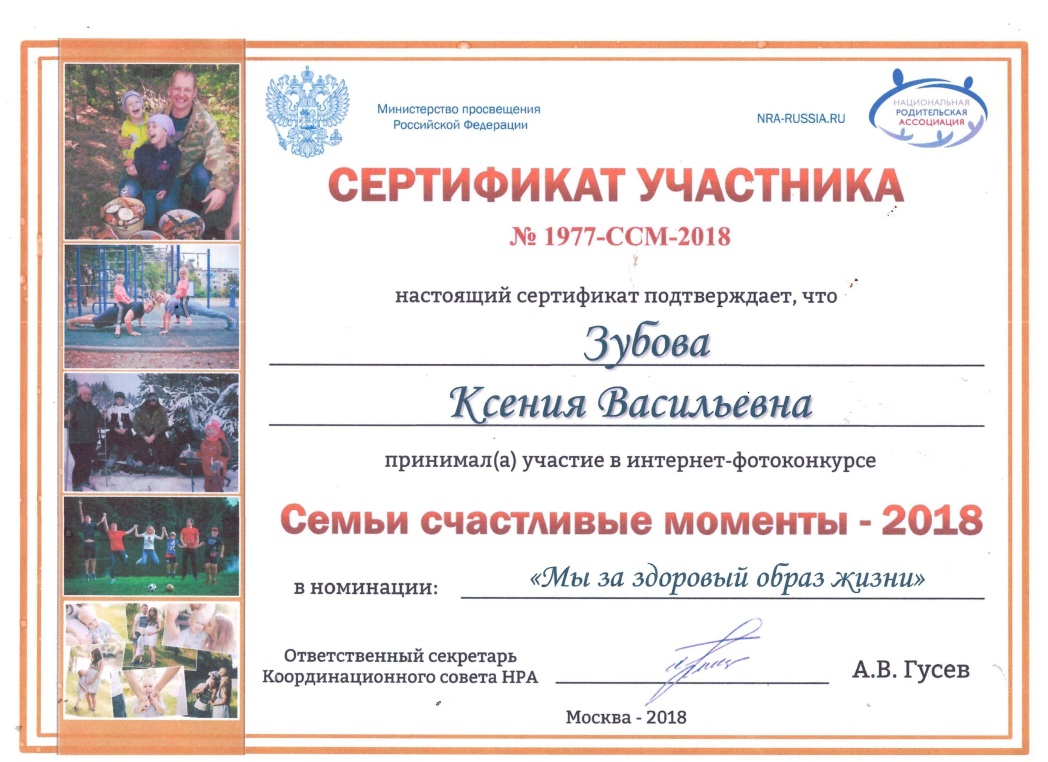 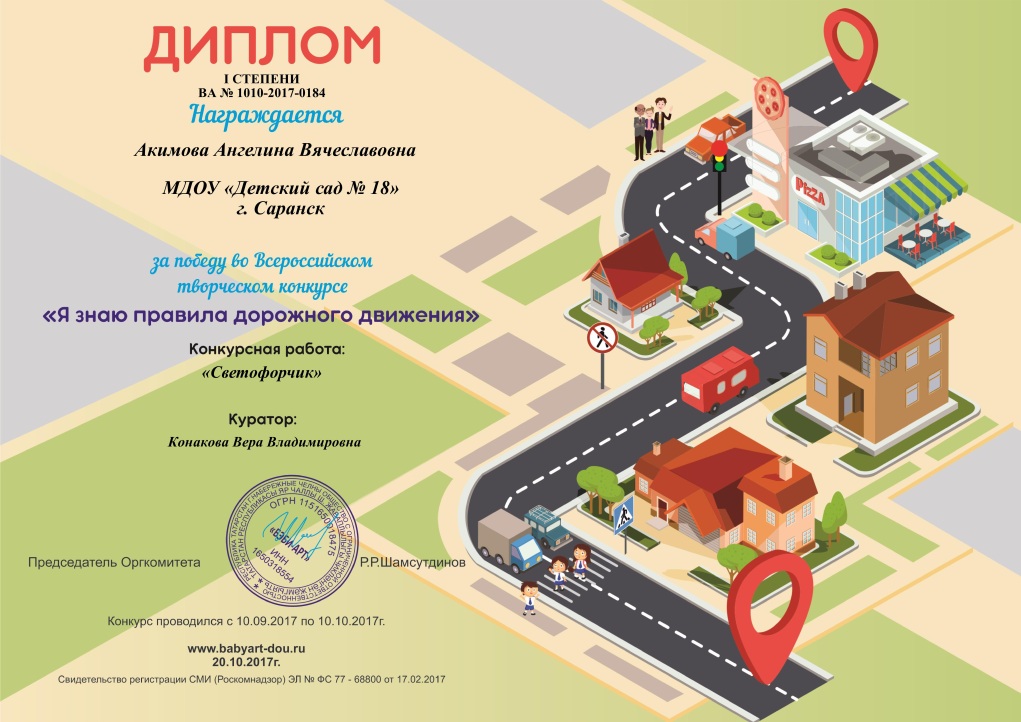 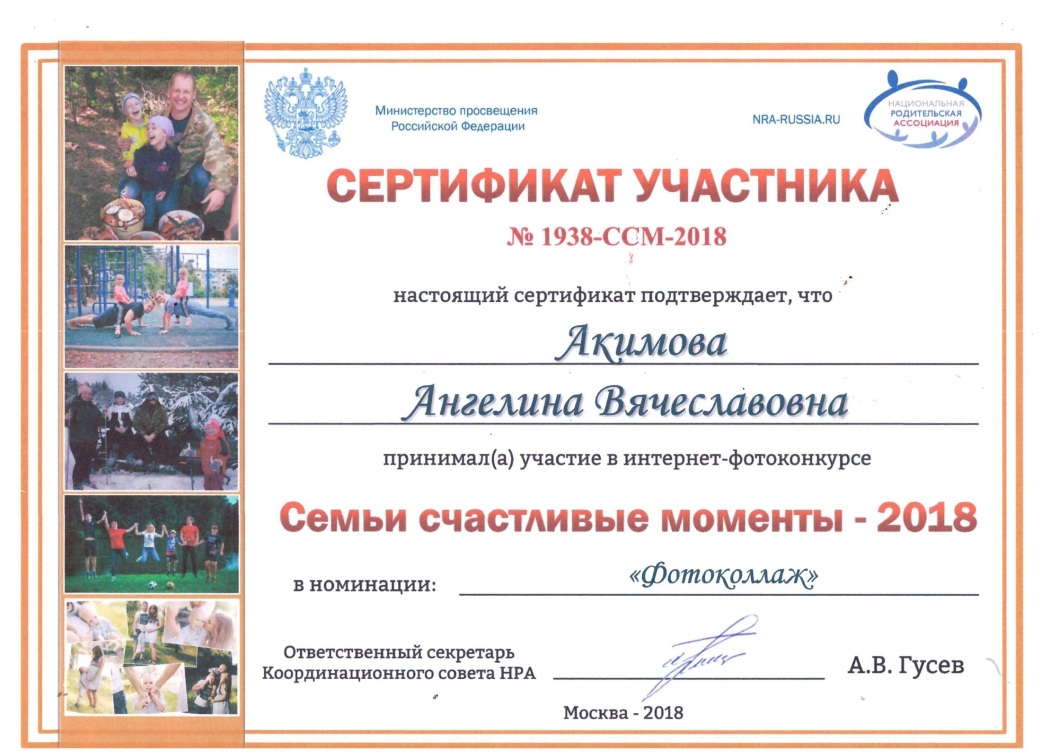 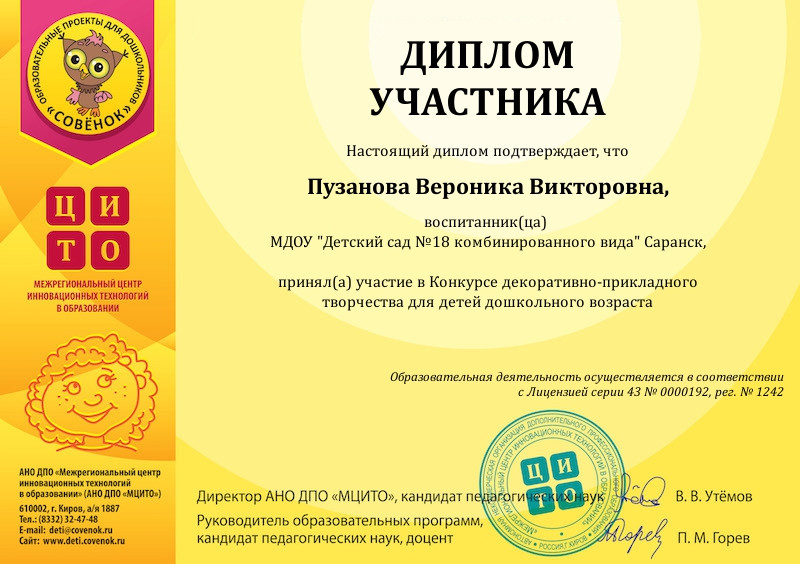 Наличие авторских программ, методических пособий
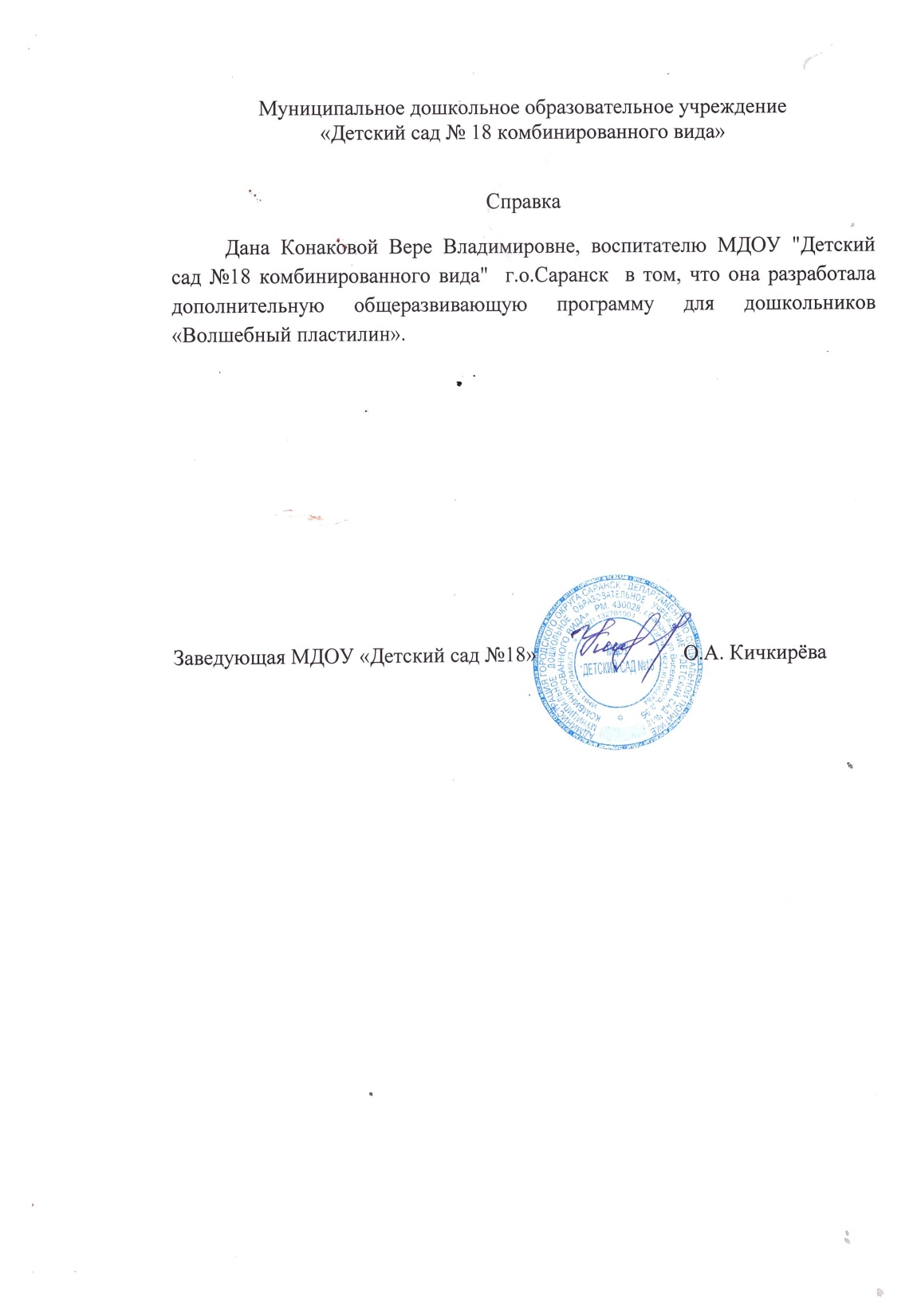 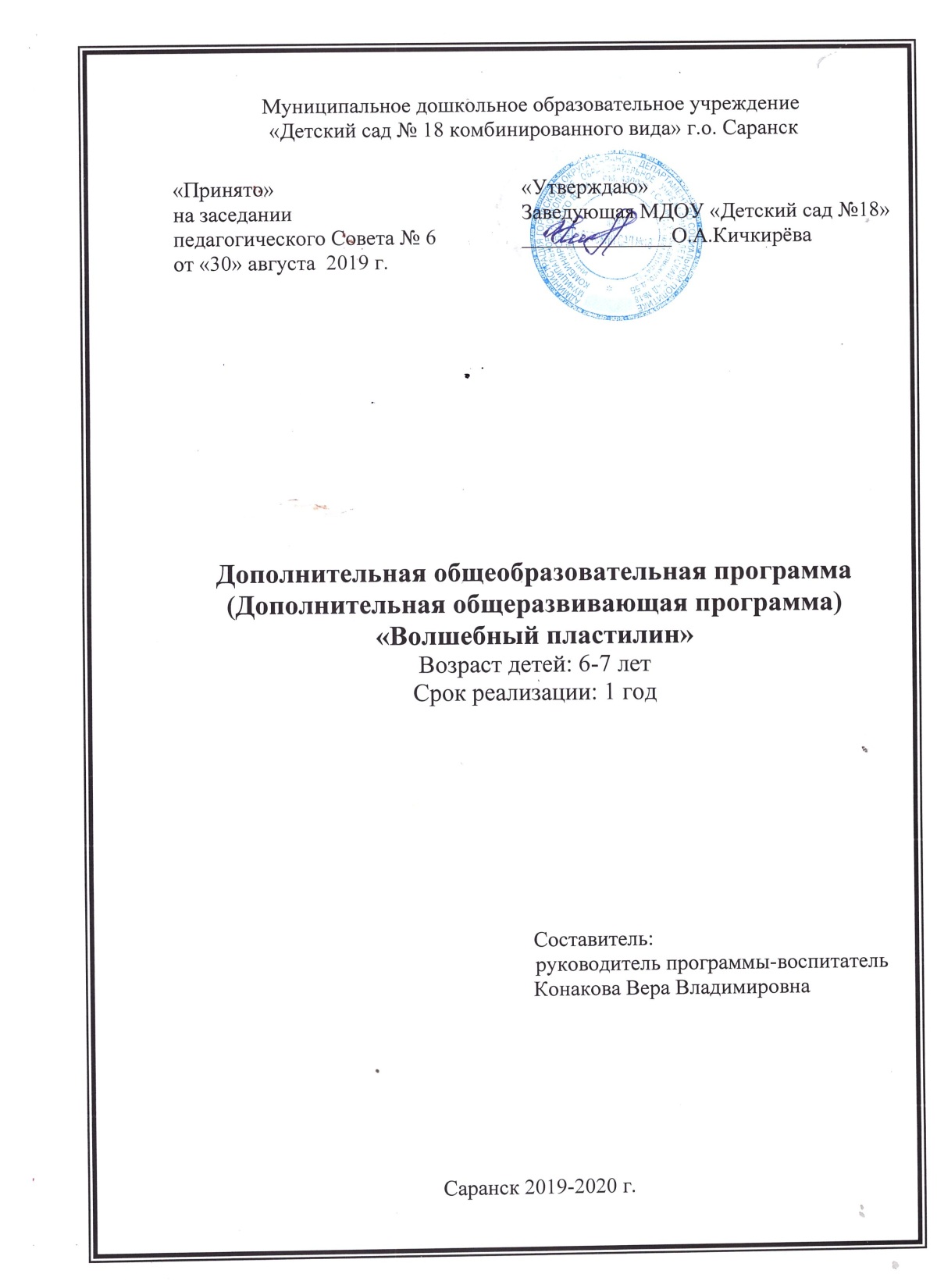 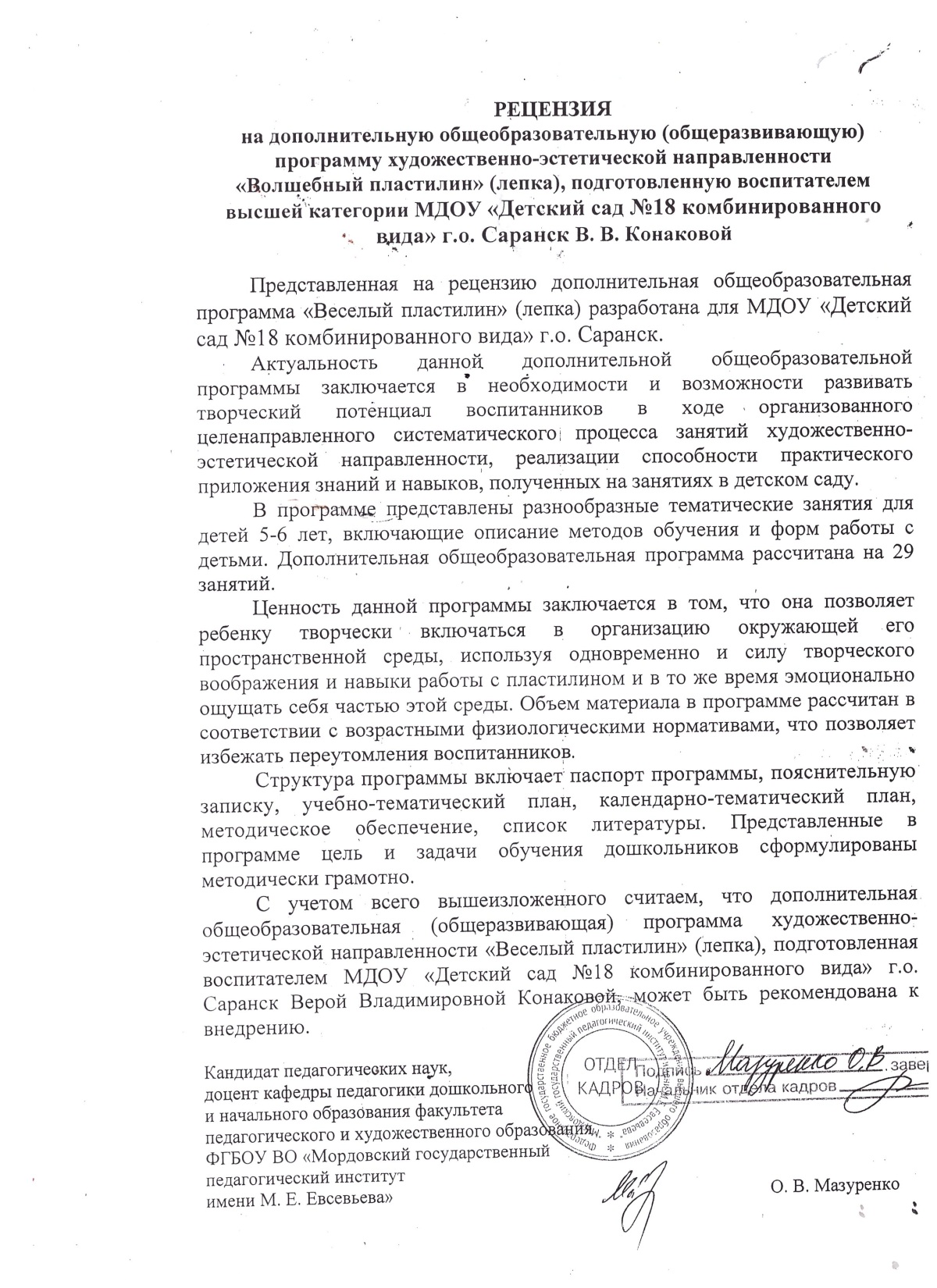 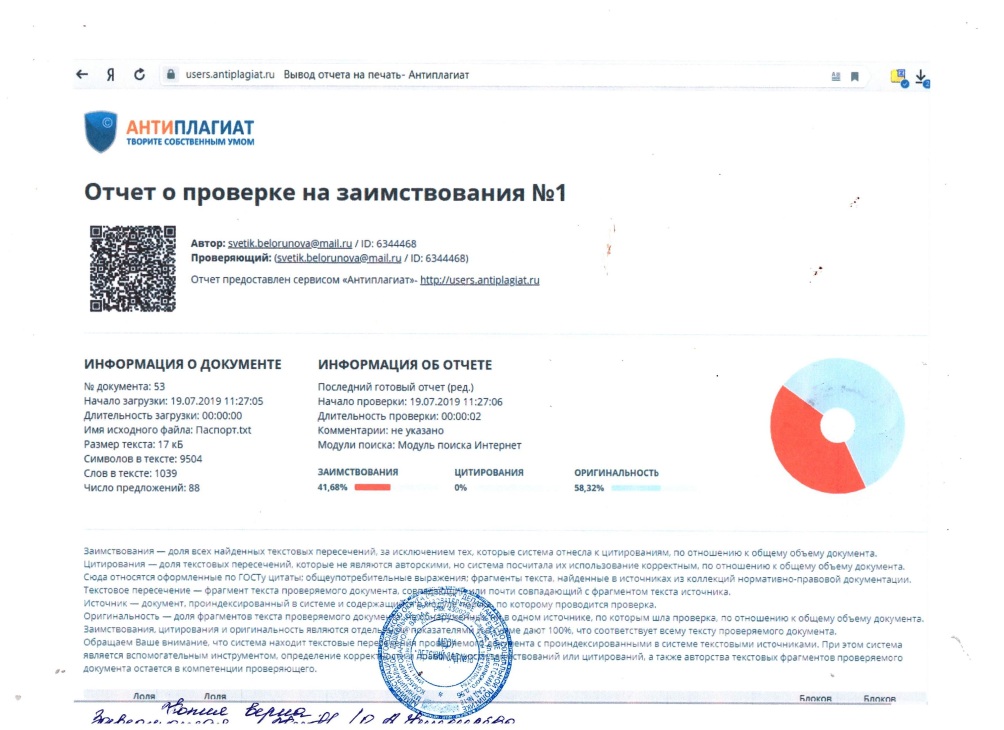 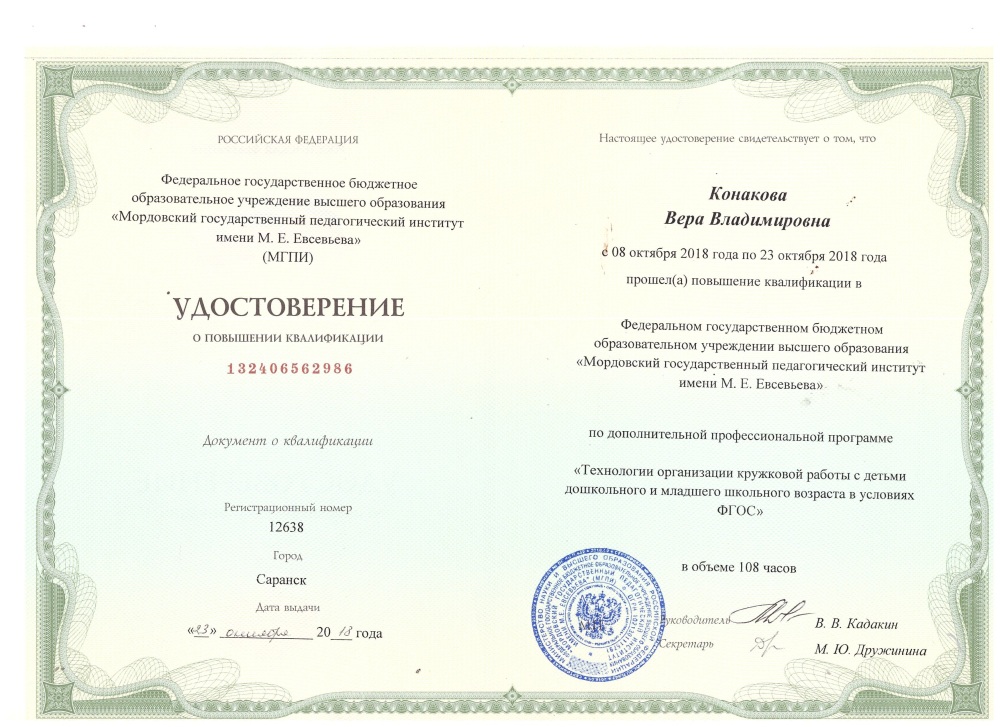 Выступления на научно – педагогических конференциях, педагогических чтениях, семинарах, методических объединениях
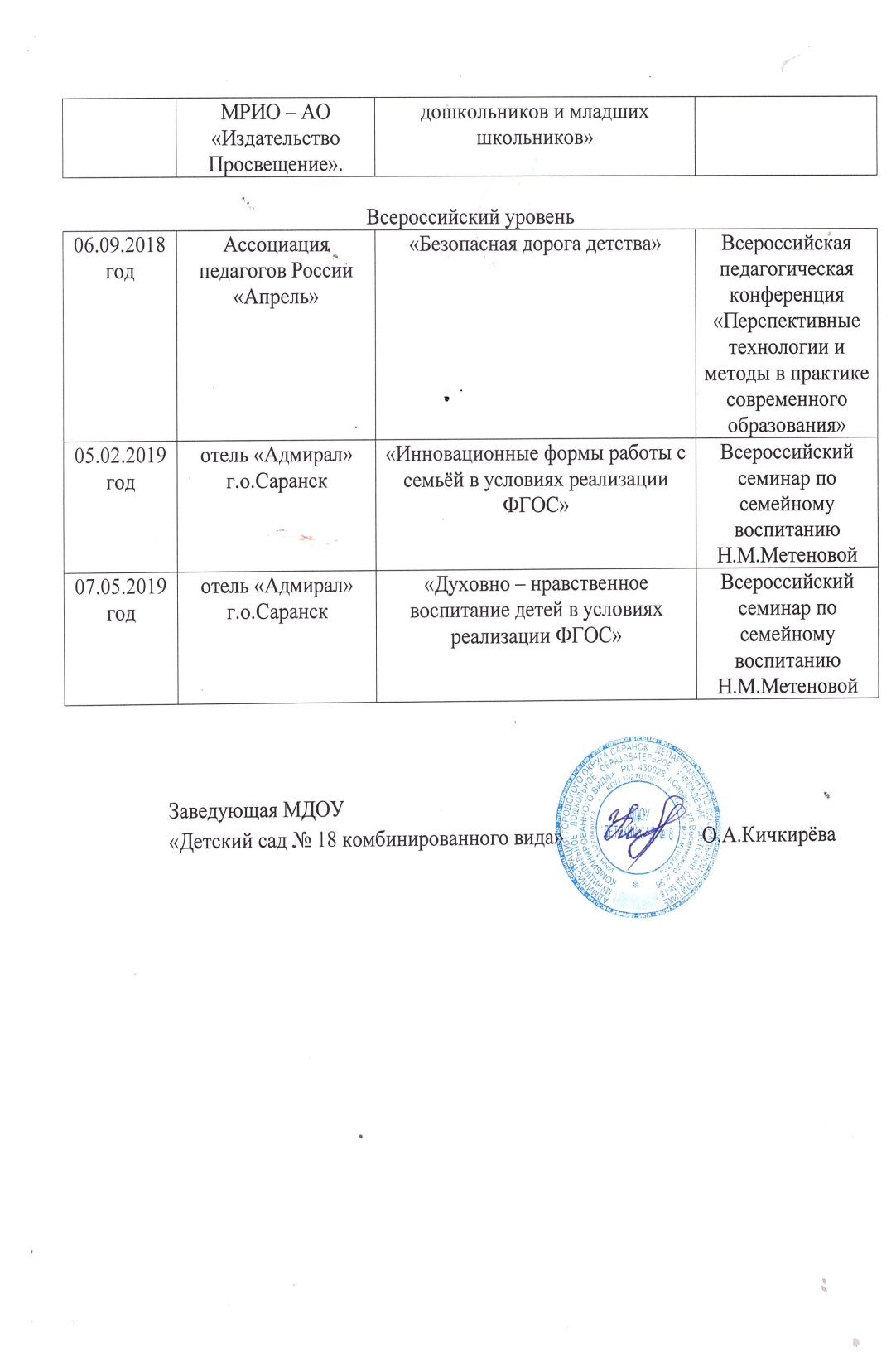 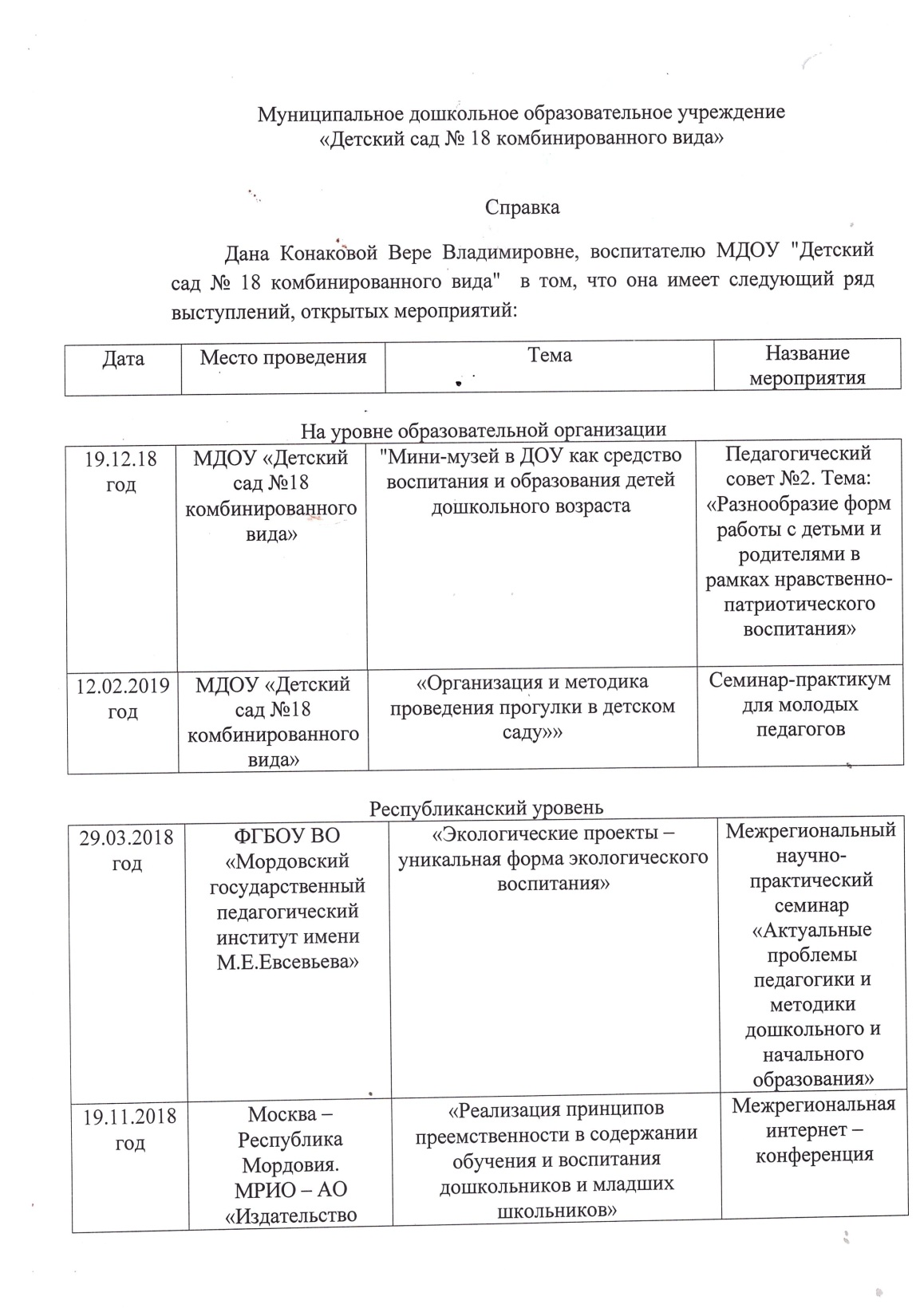 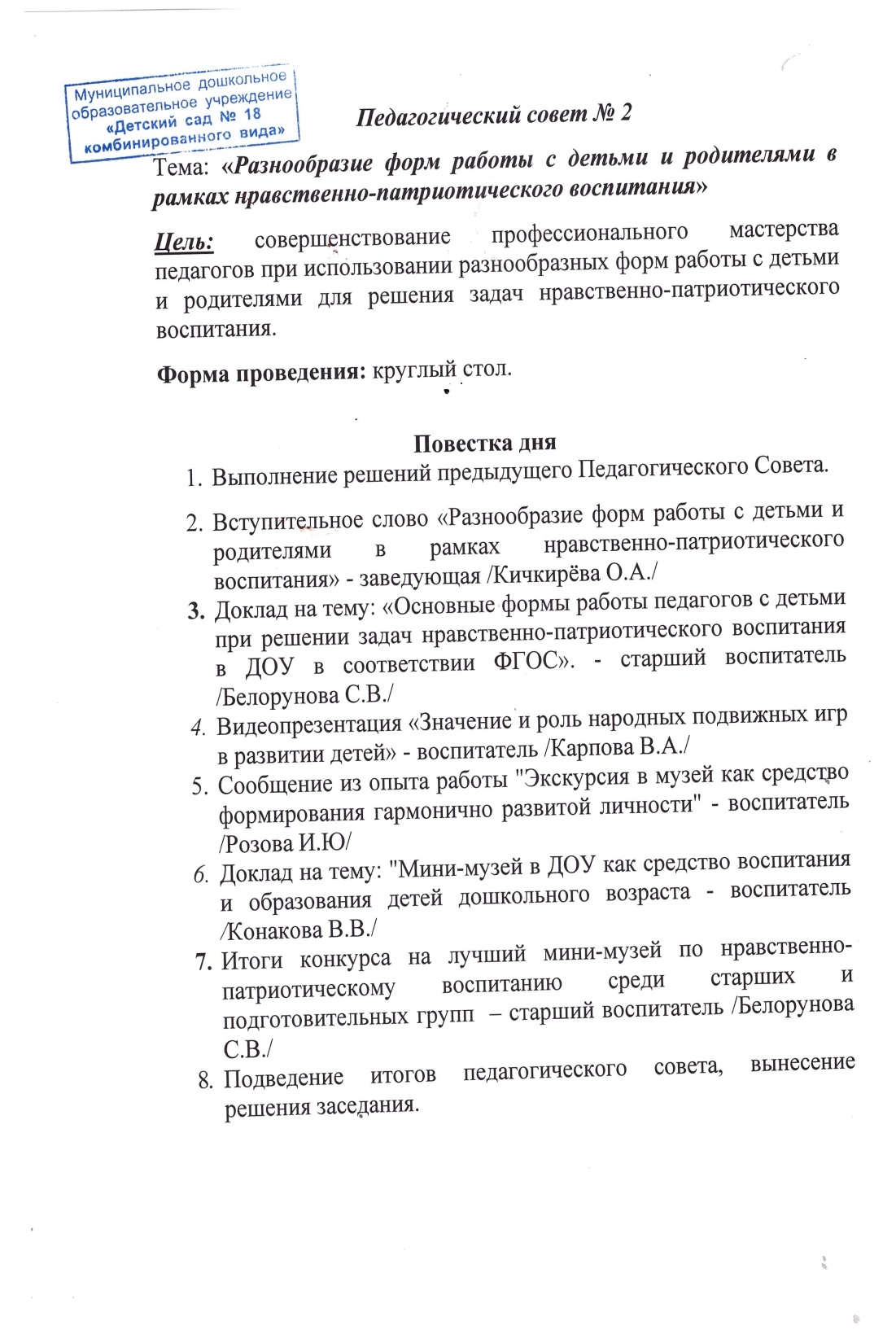 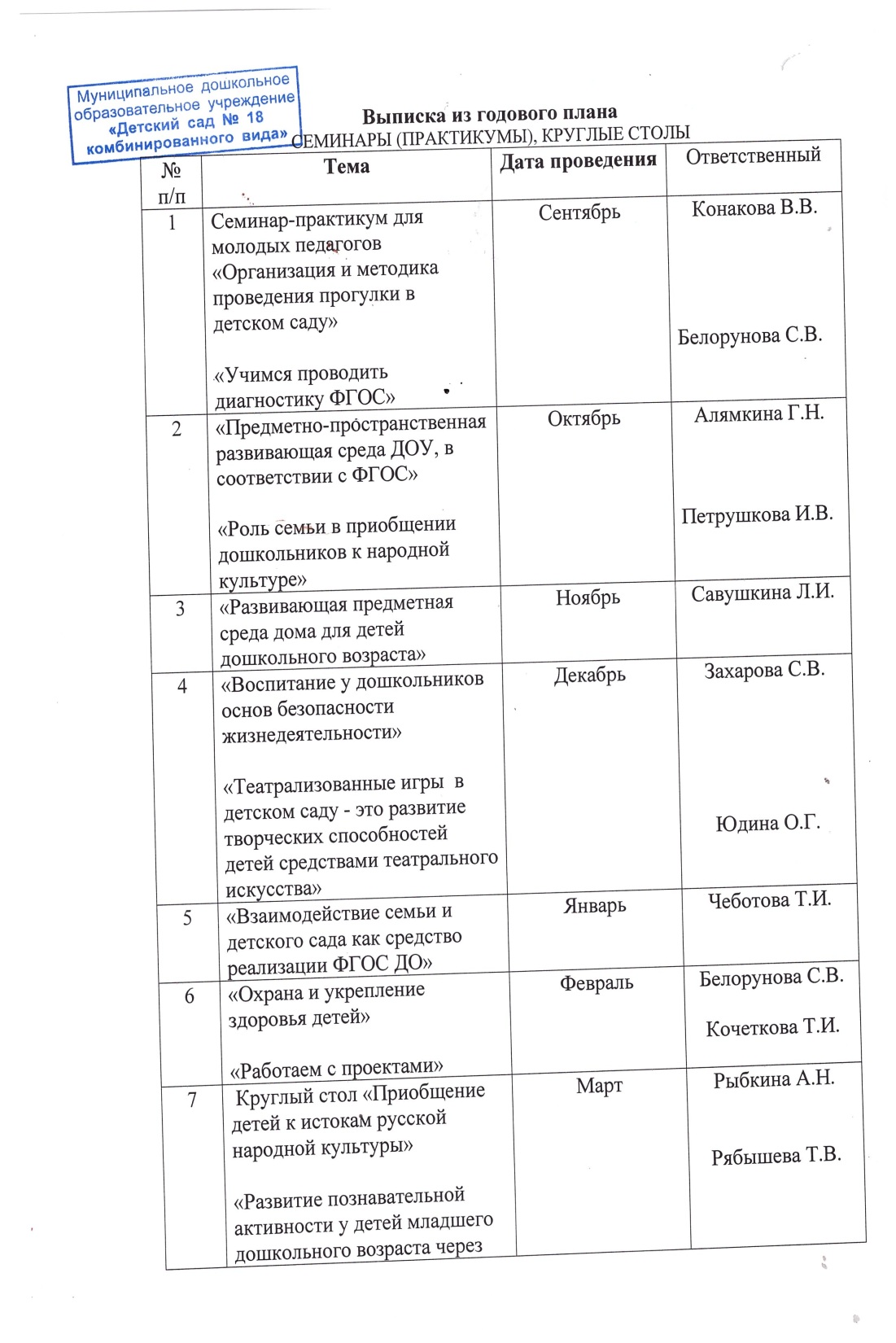 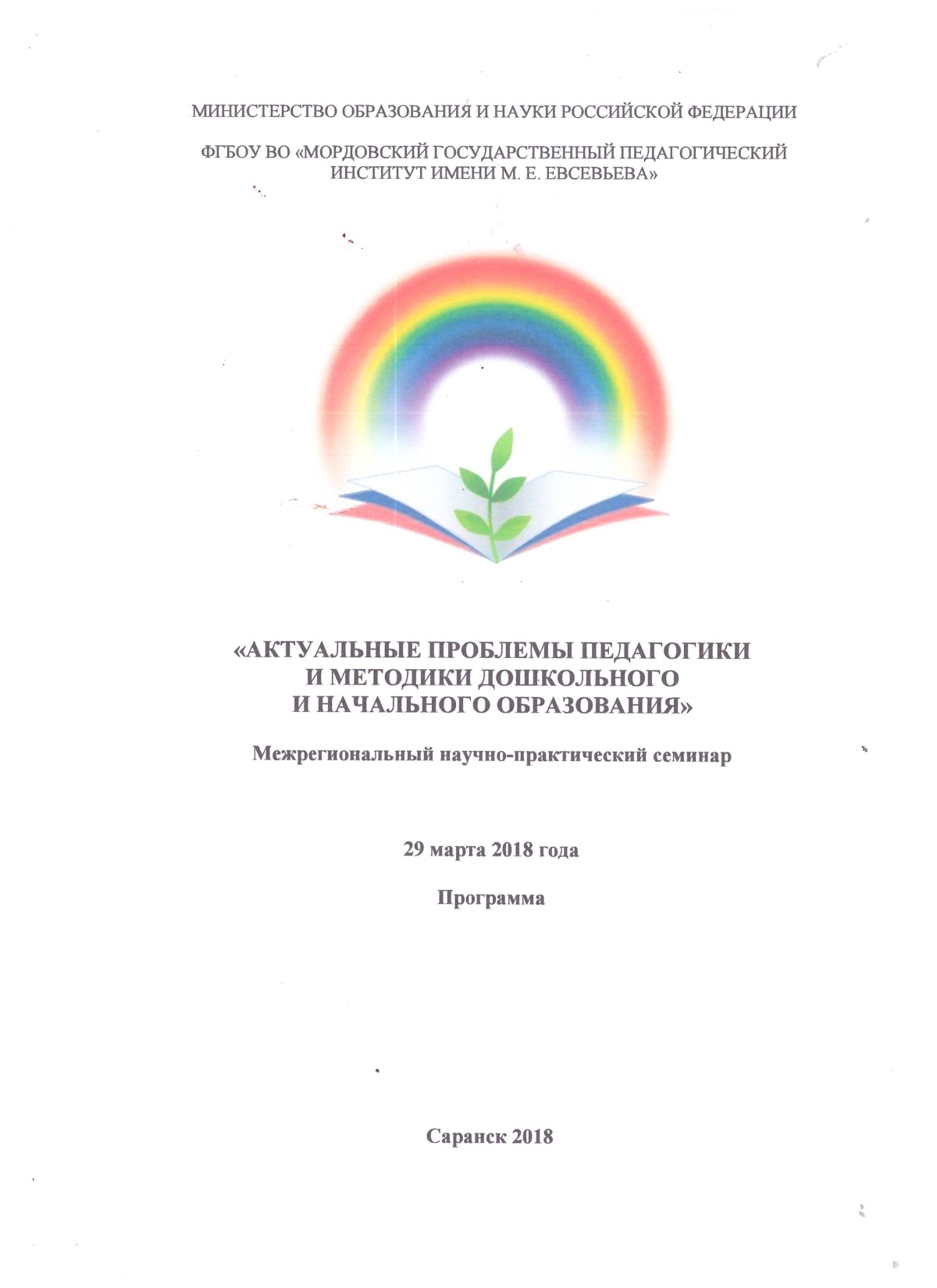 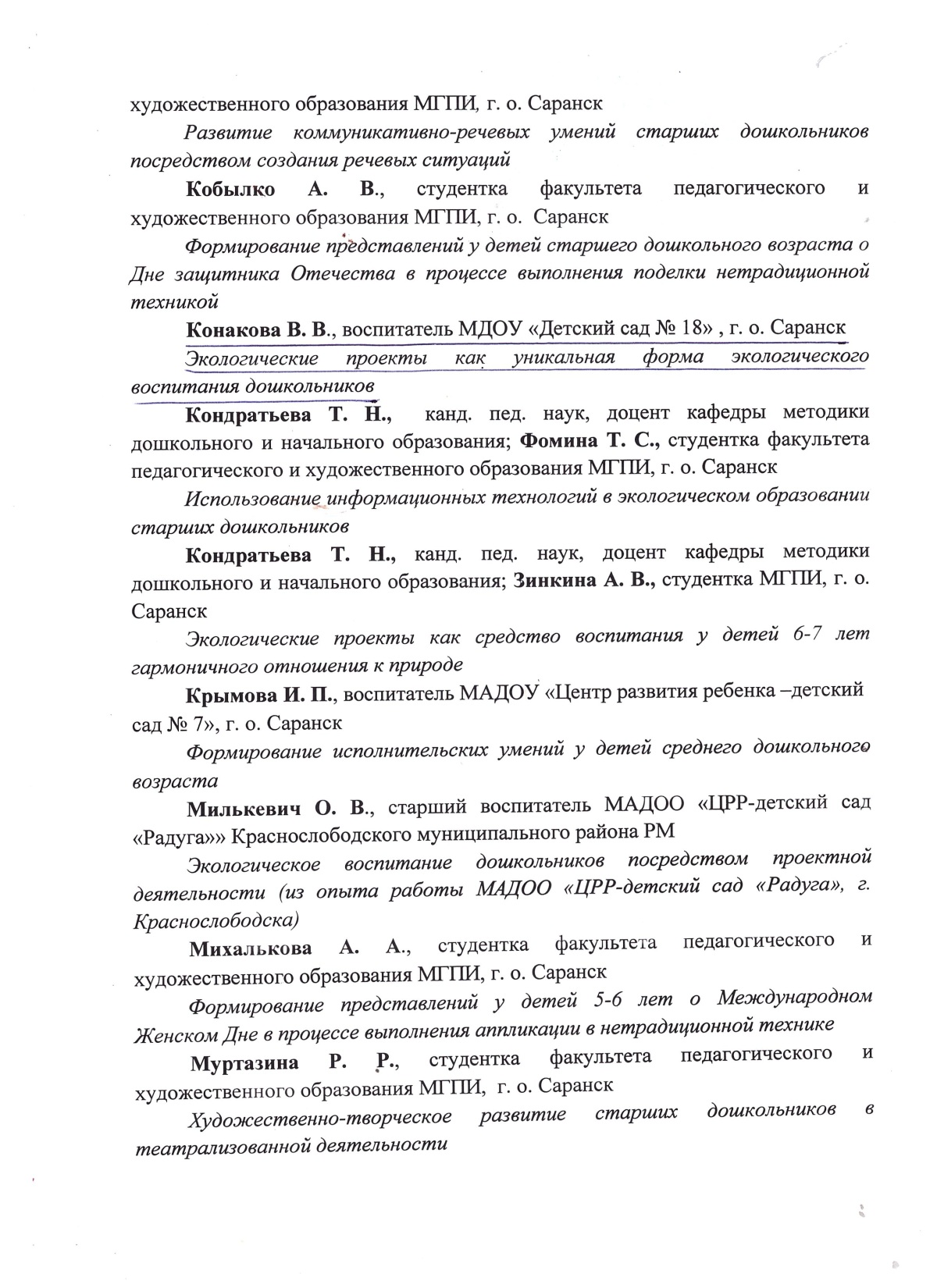 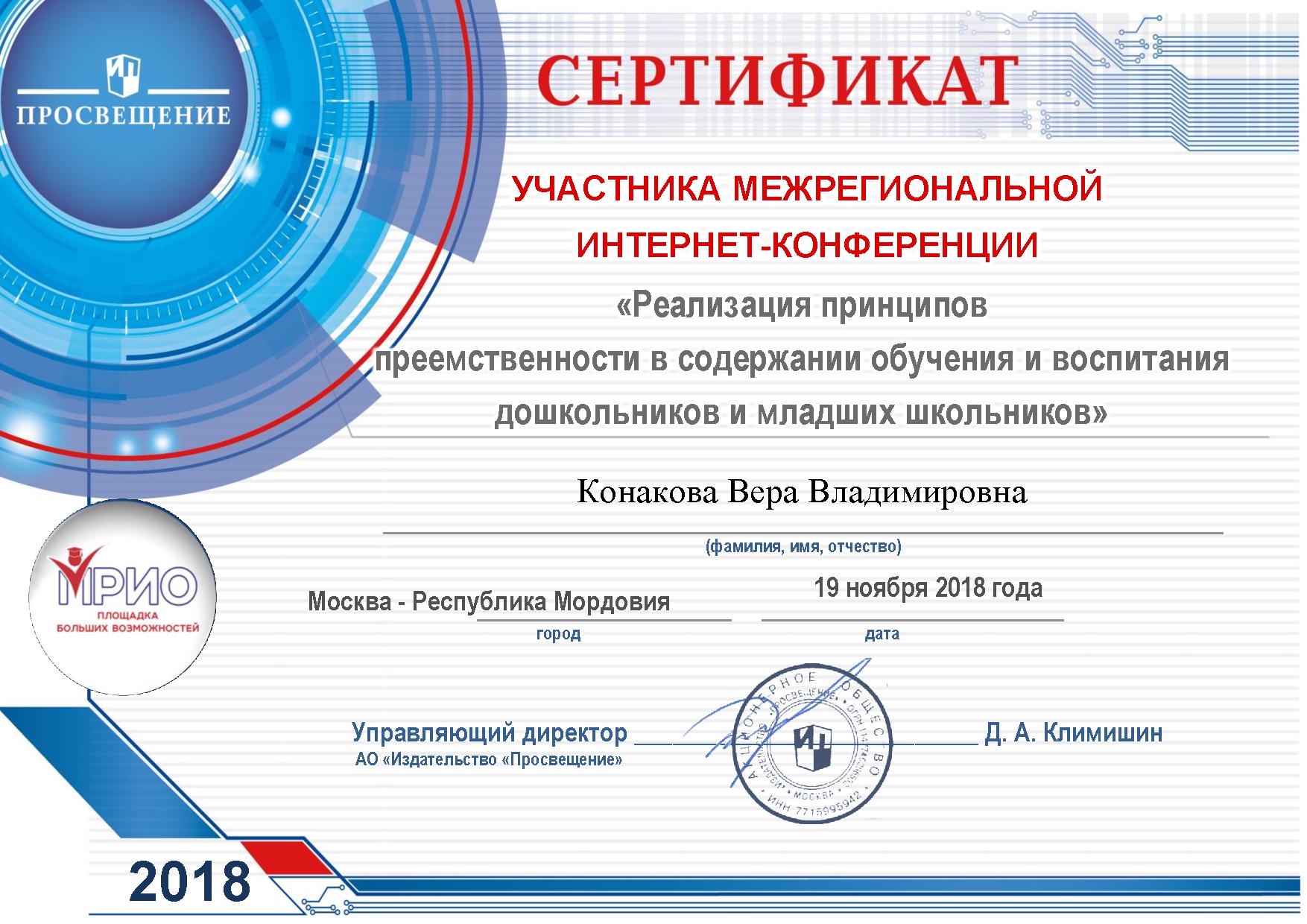 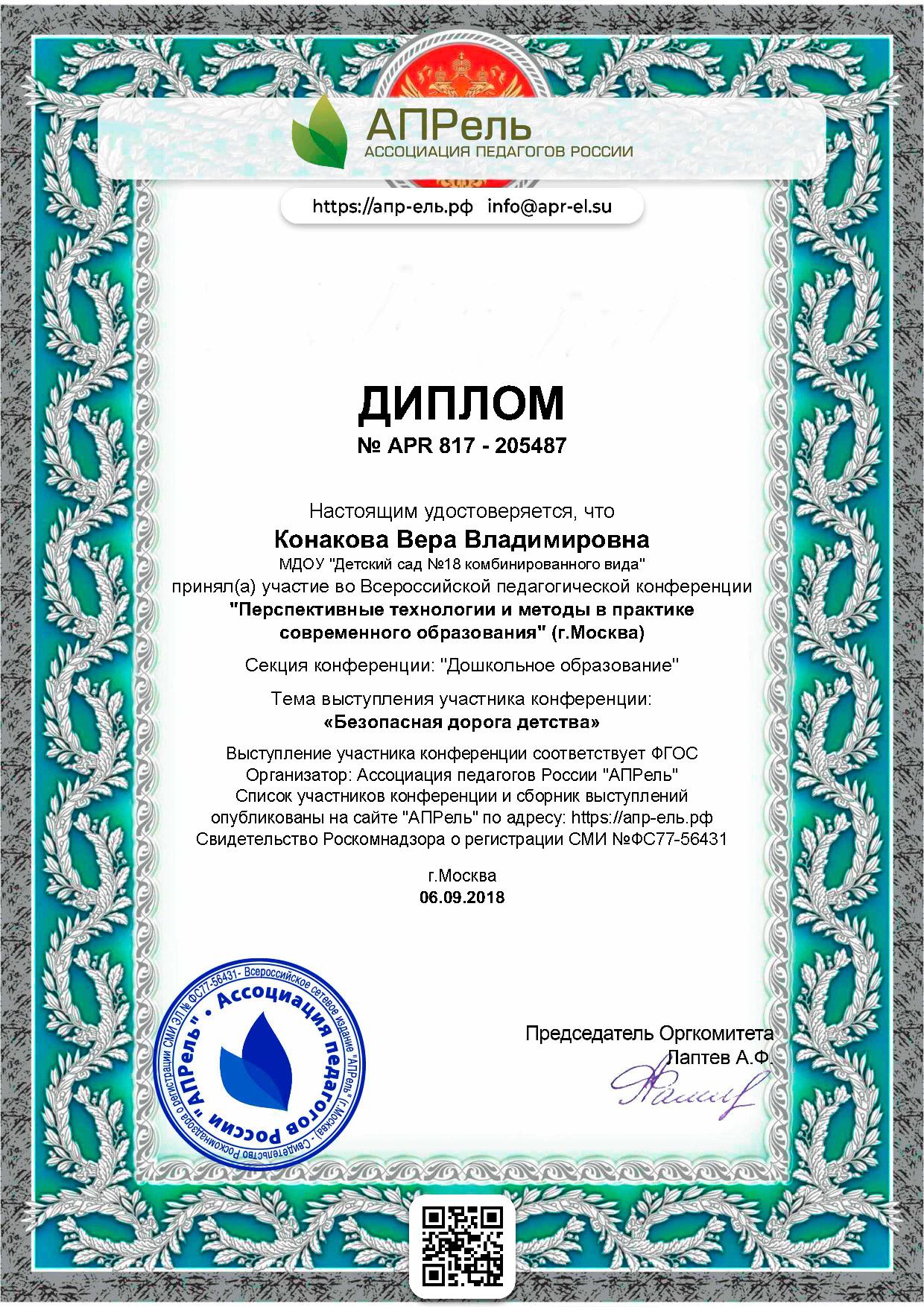 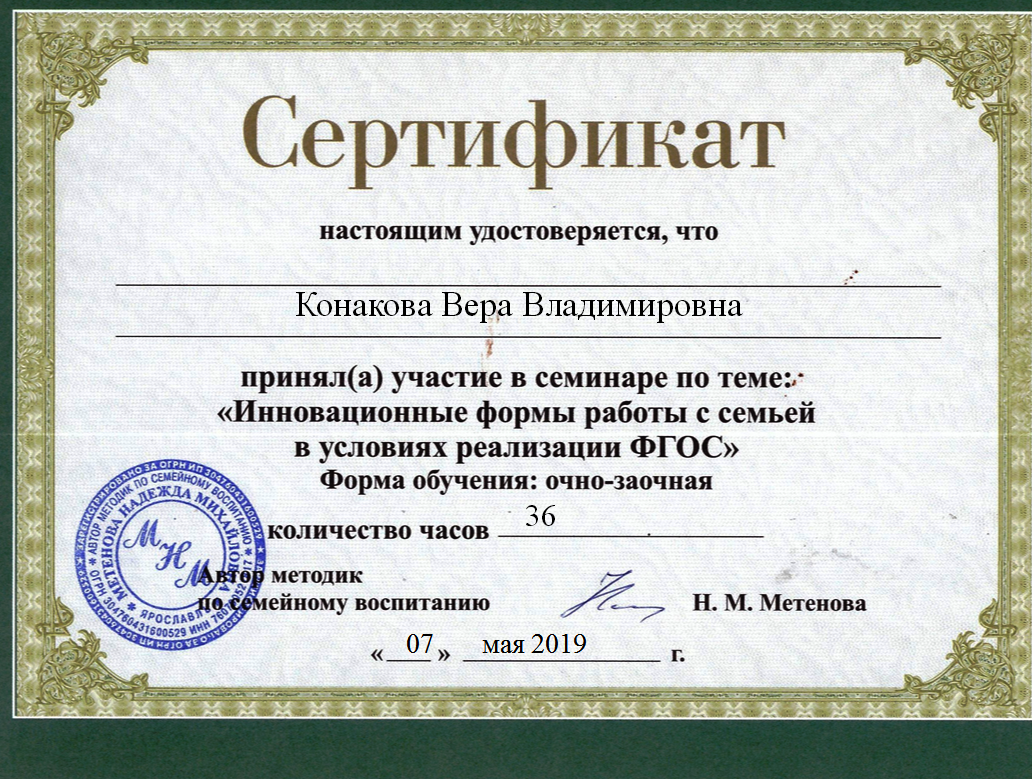 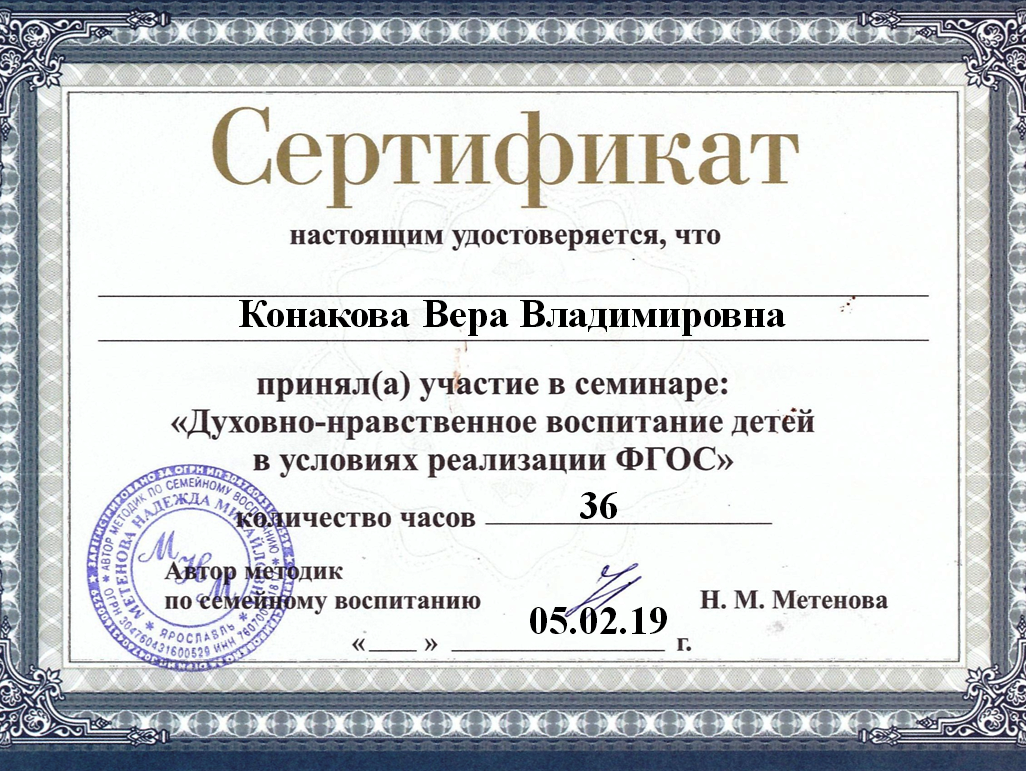 Проведение открытых занятий, 
мастер - классов, мероприятий
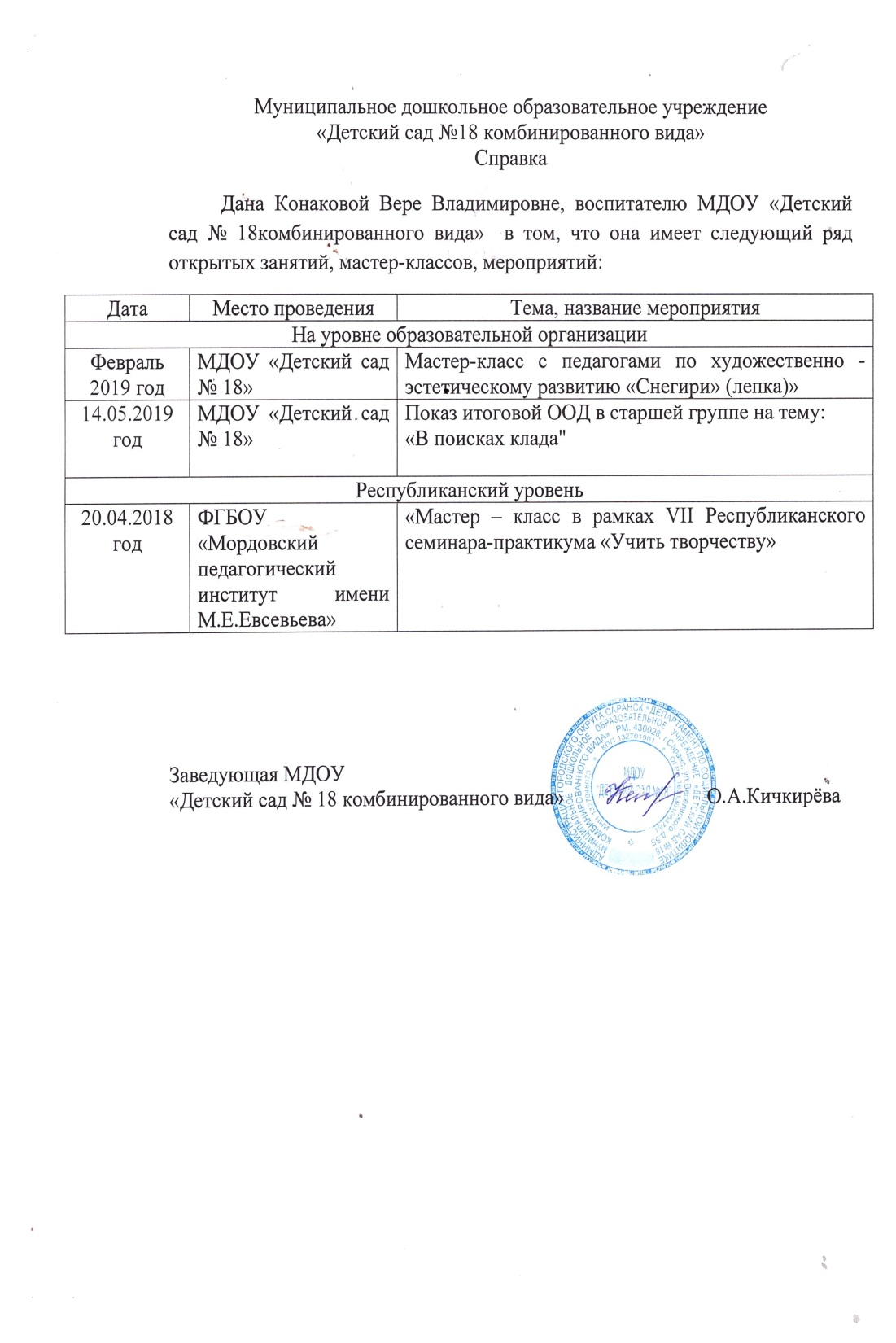 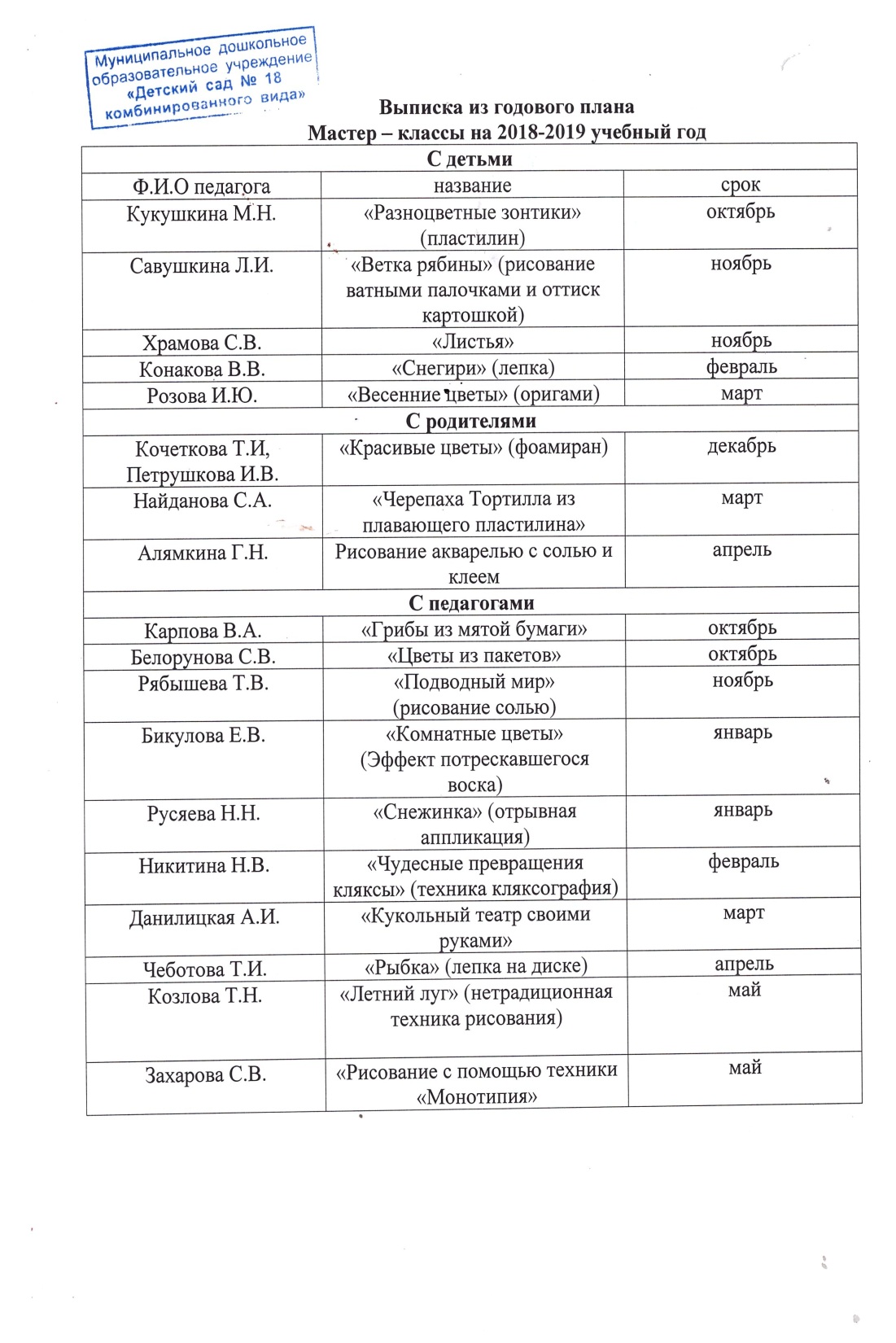 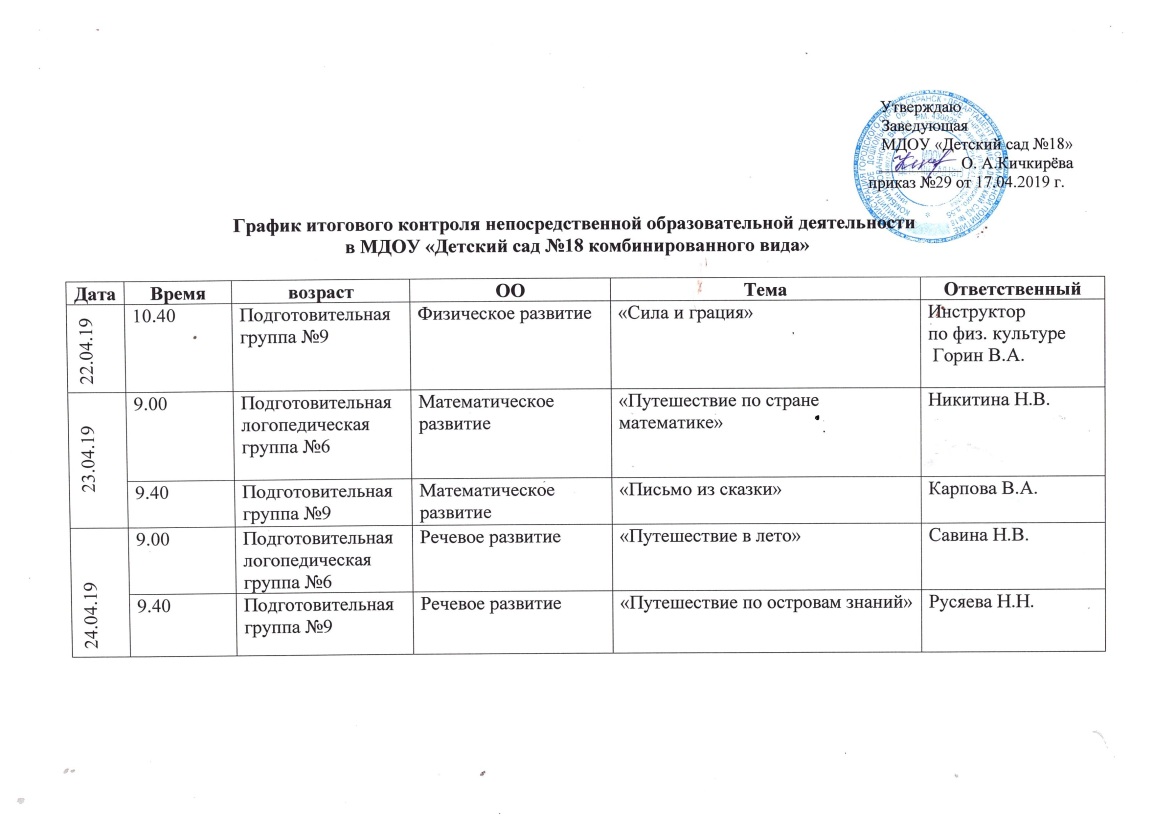 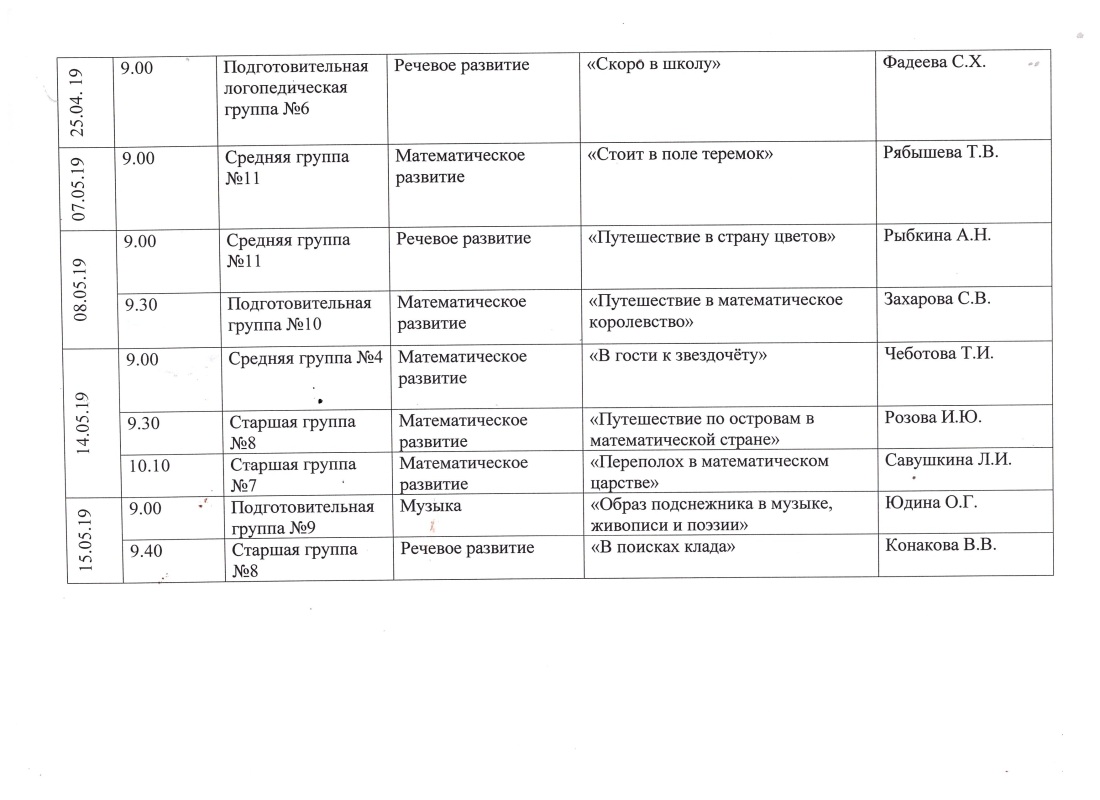 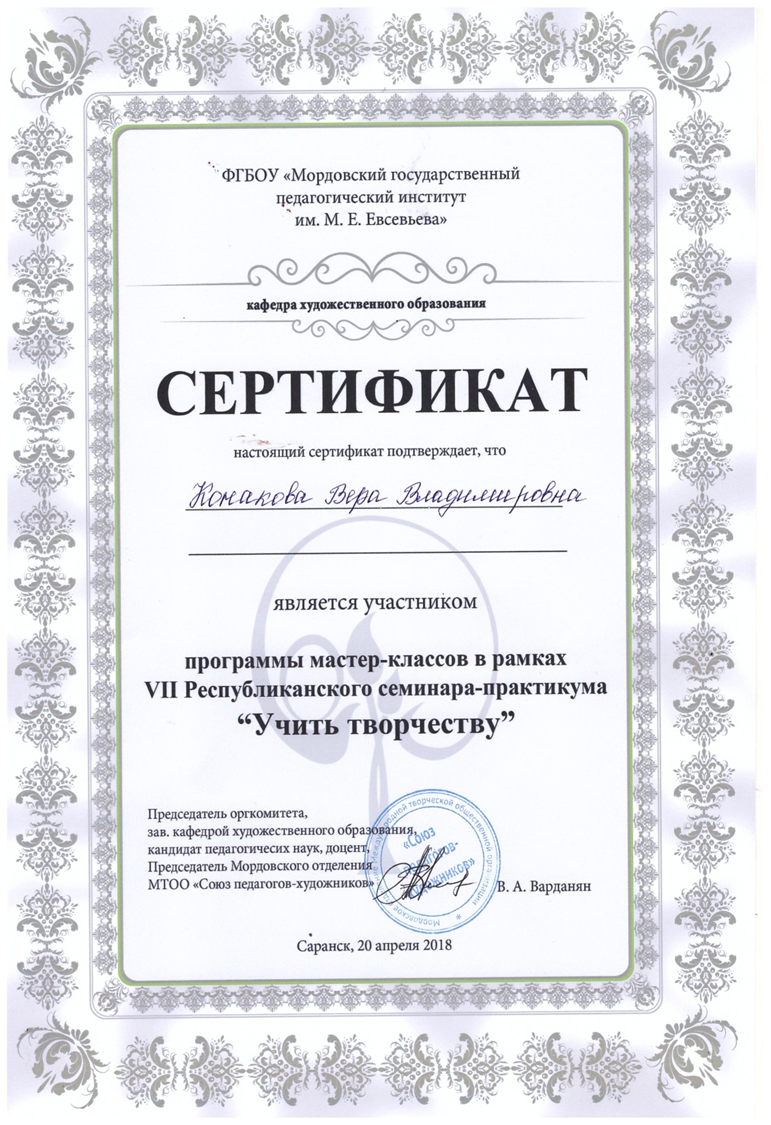 Экспертная деятельность
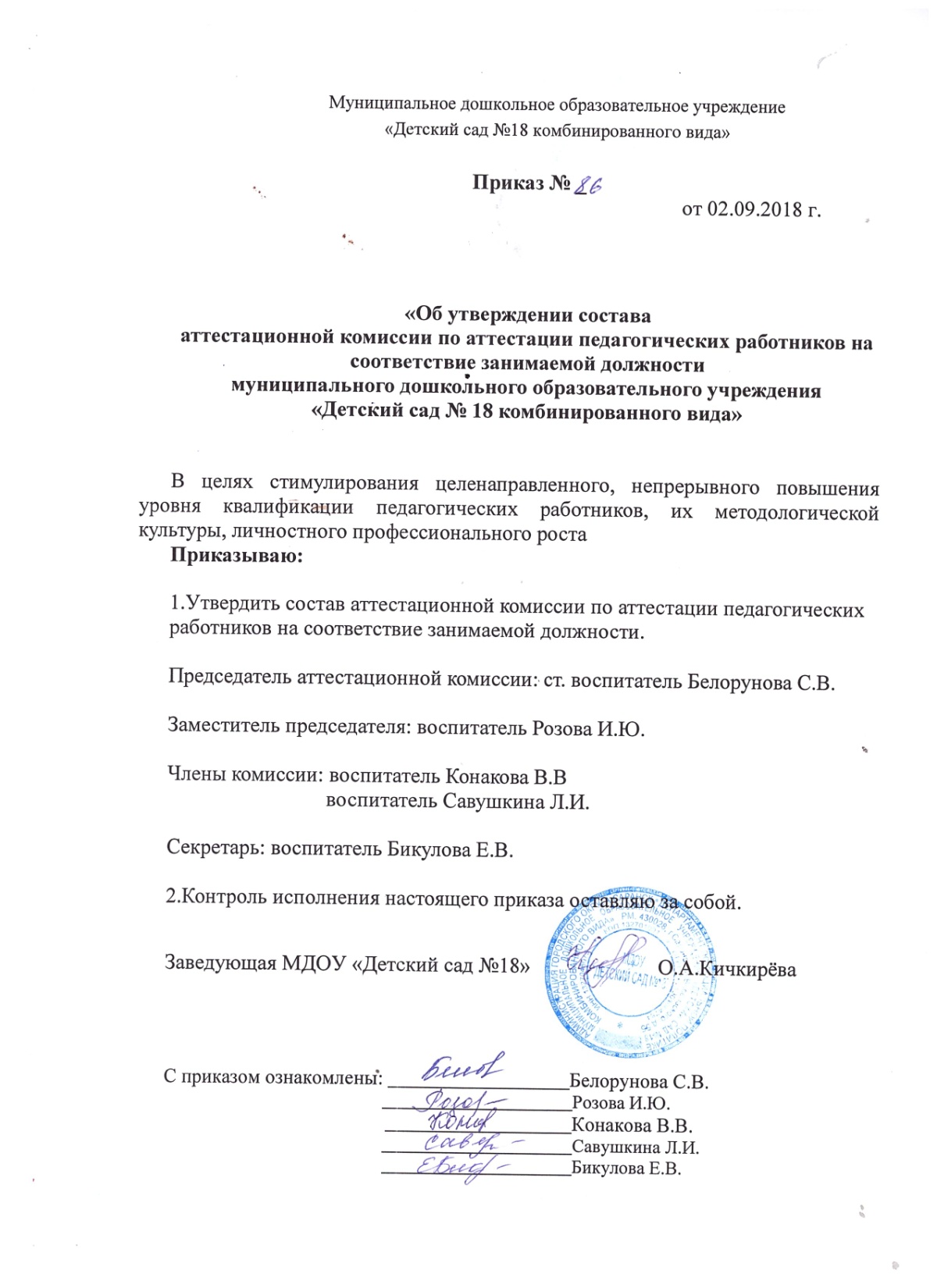 Общественная активность педагога
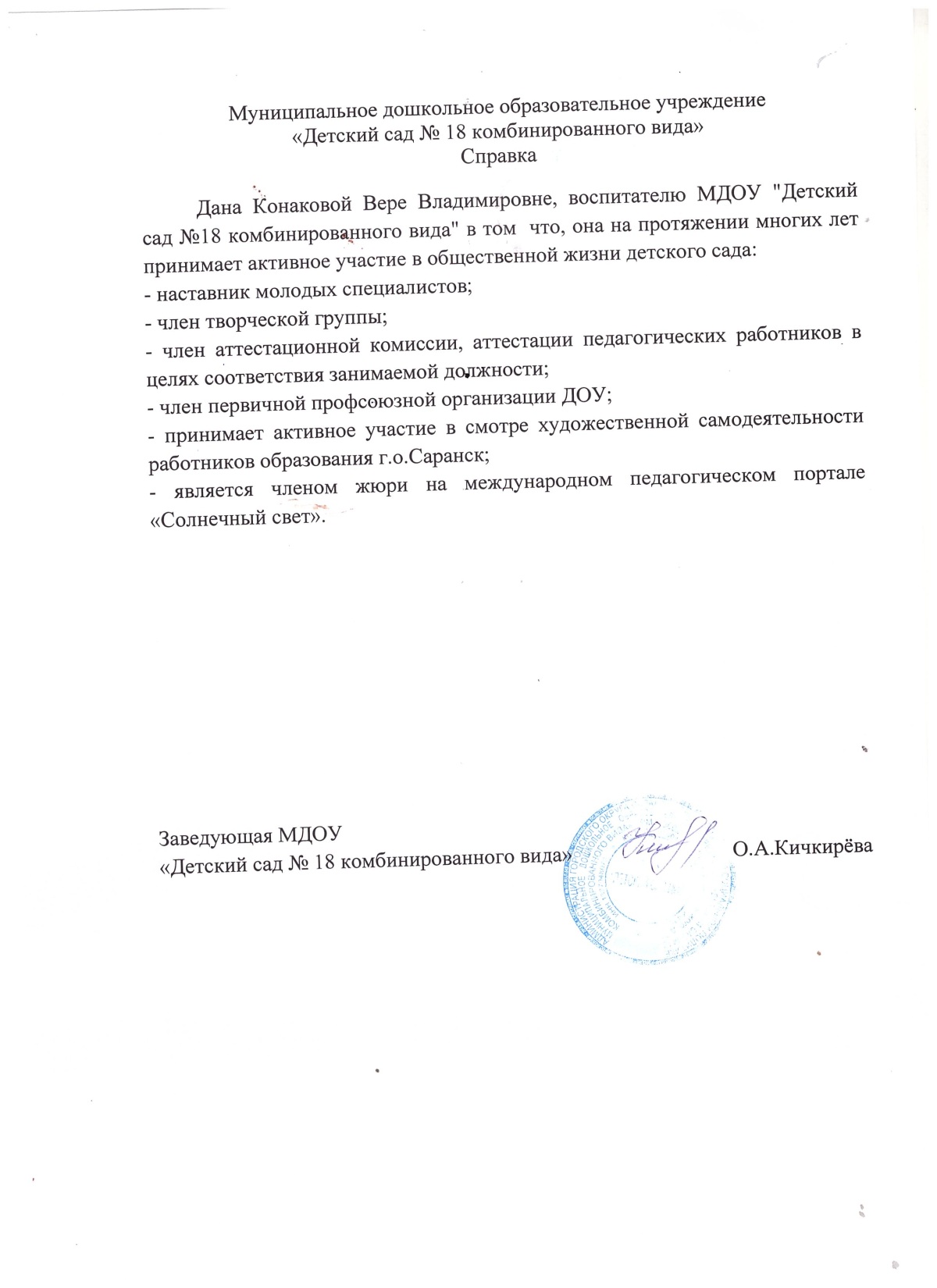 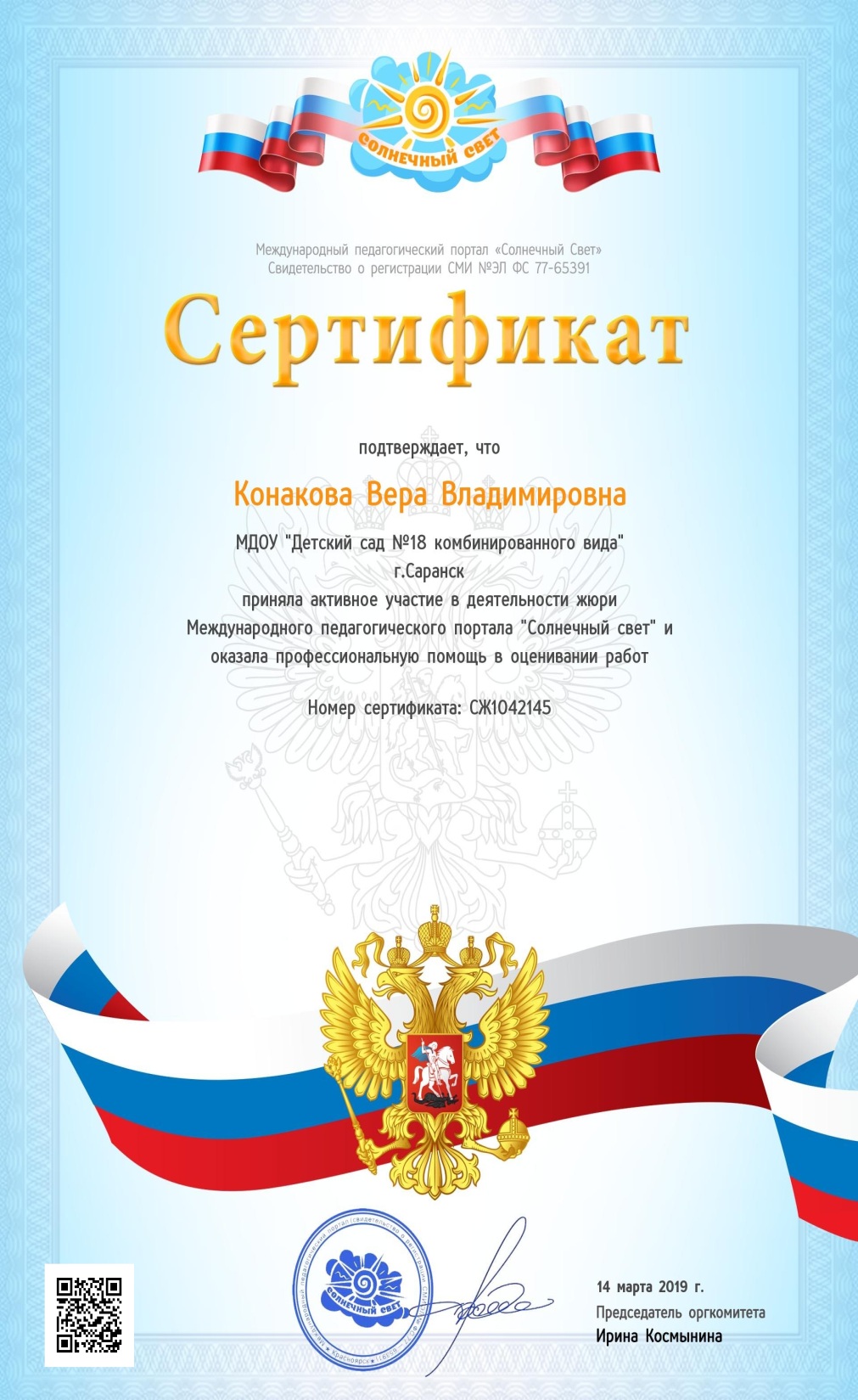 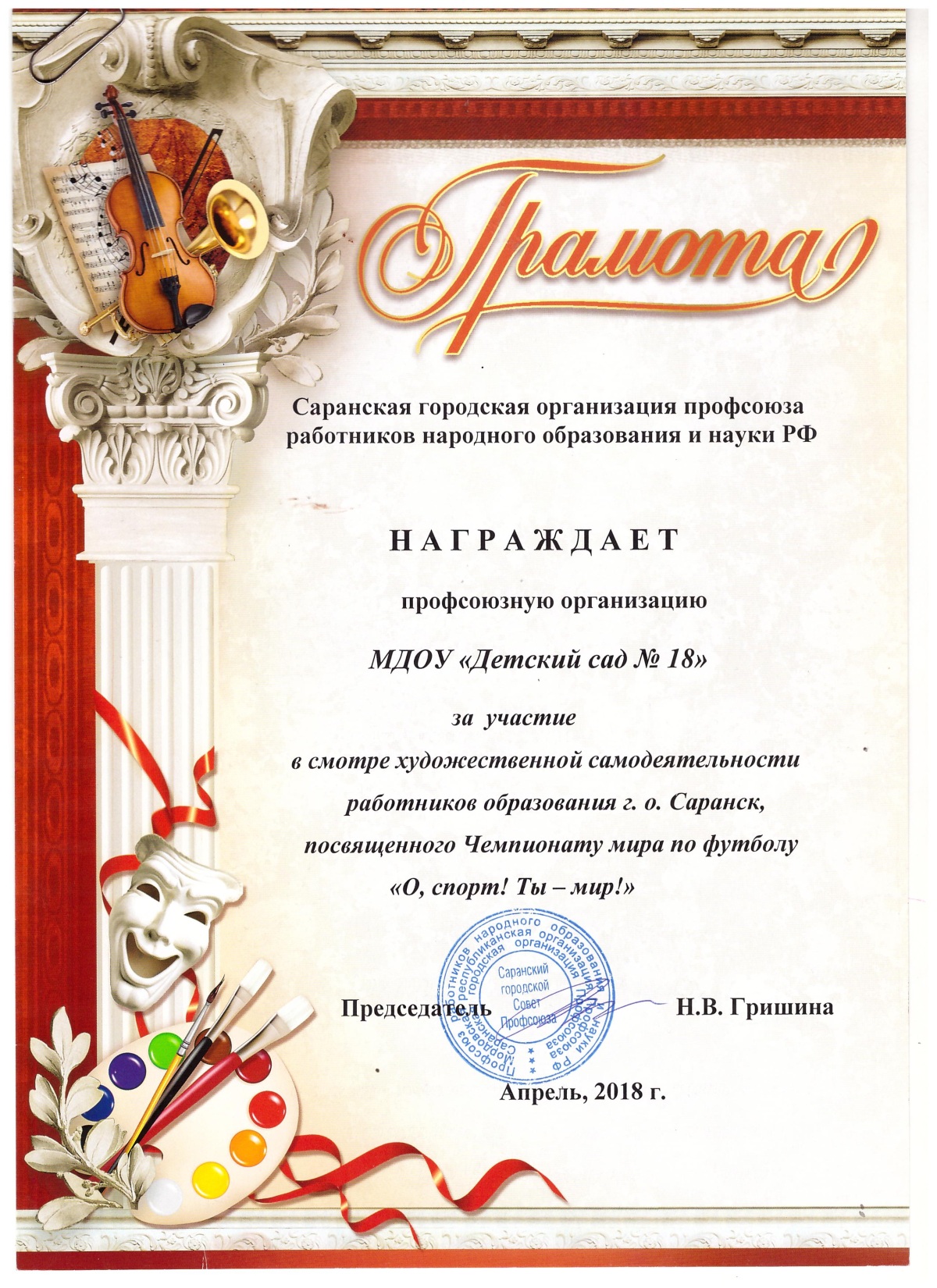 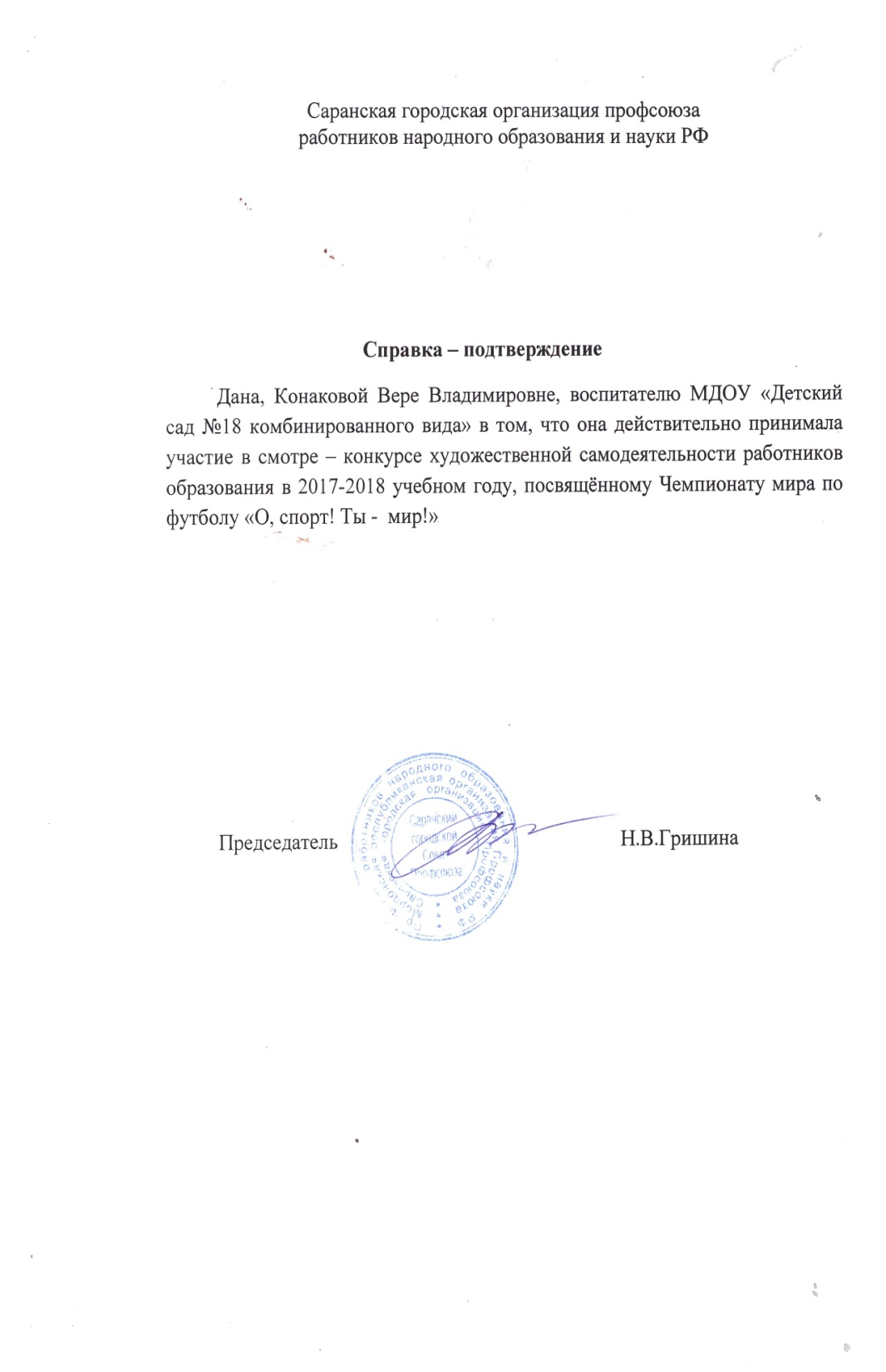 Позитивные результаты 
работы с воспитанниками
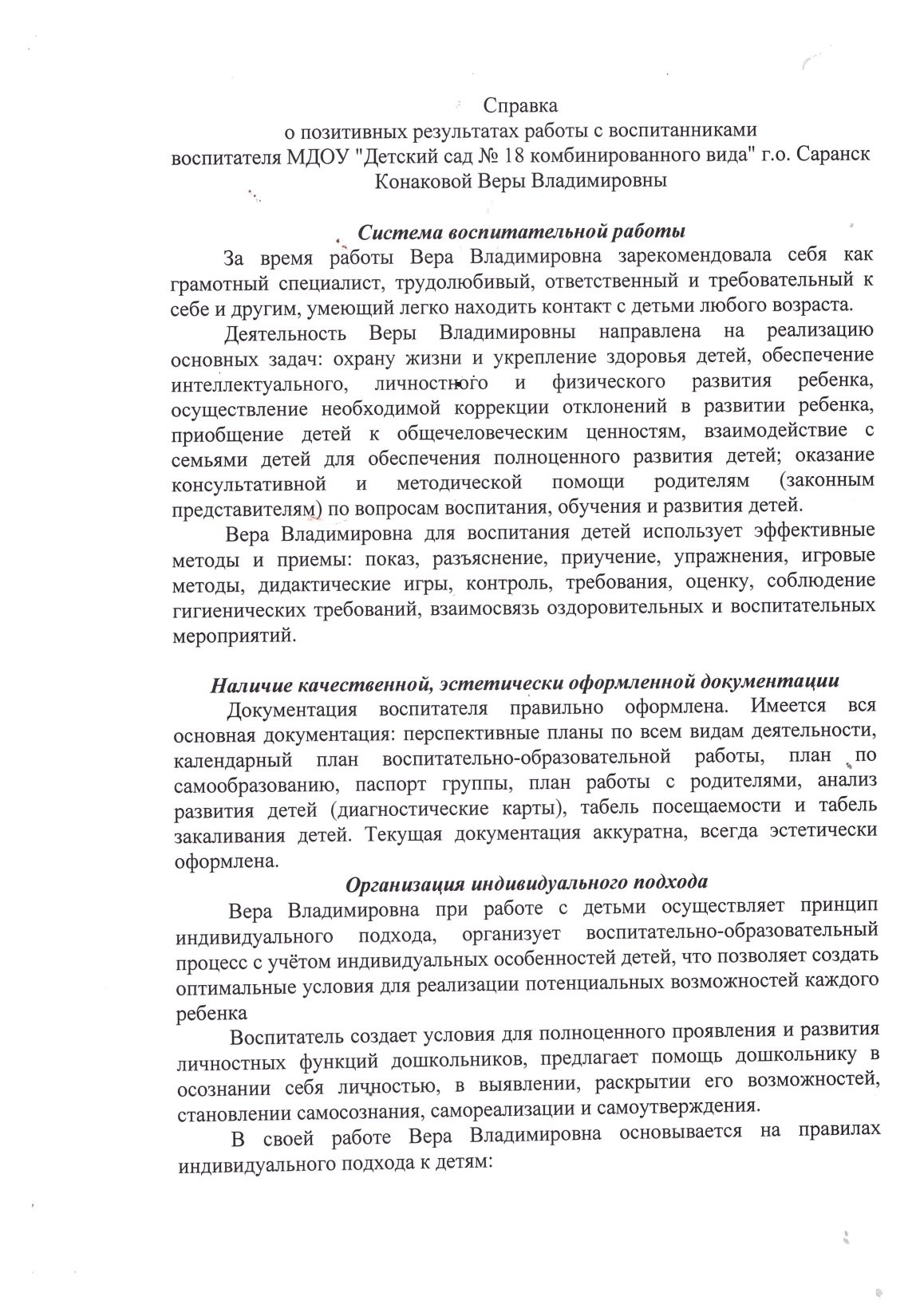 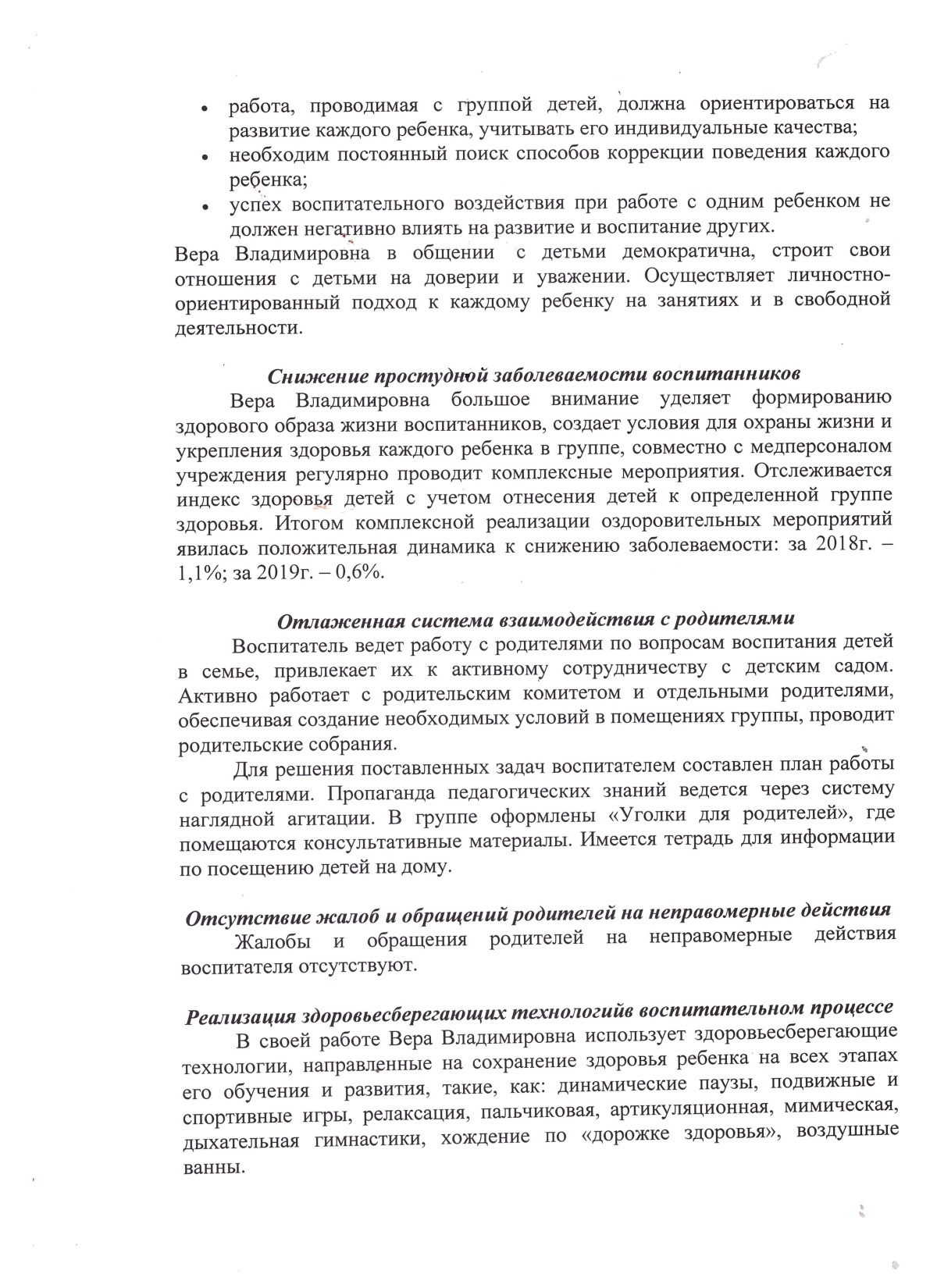 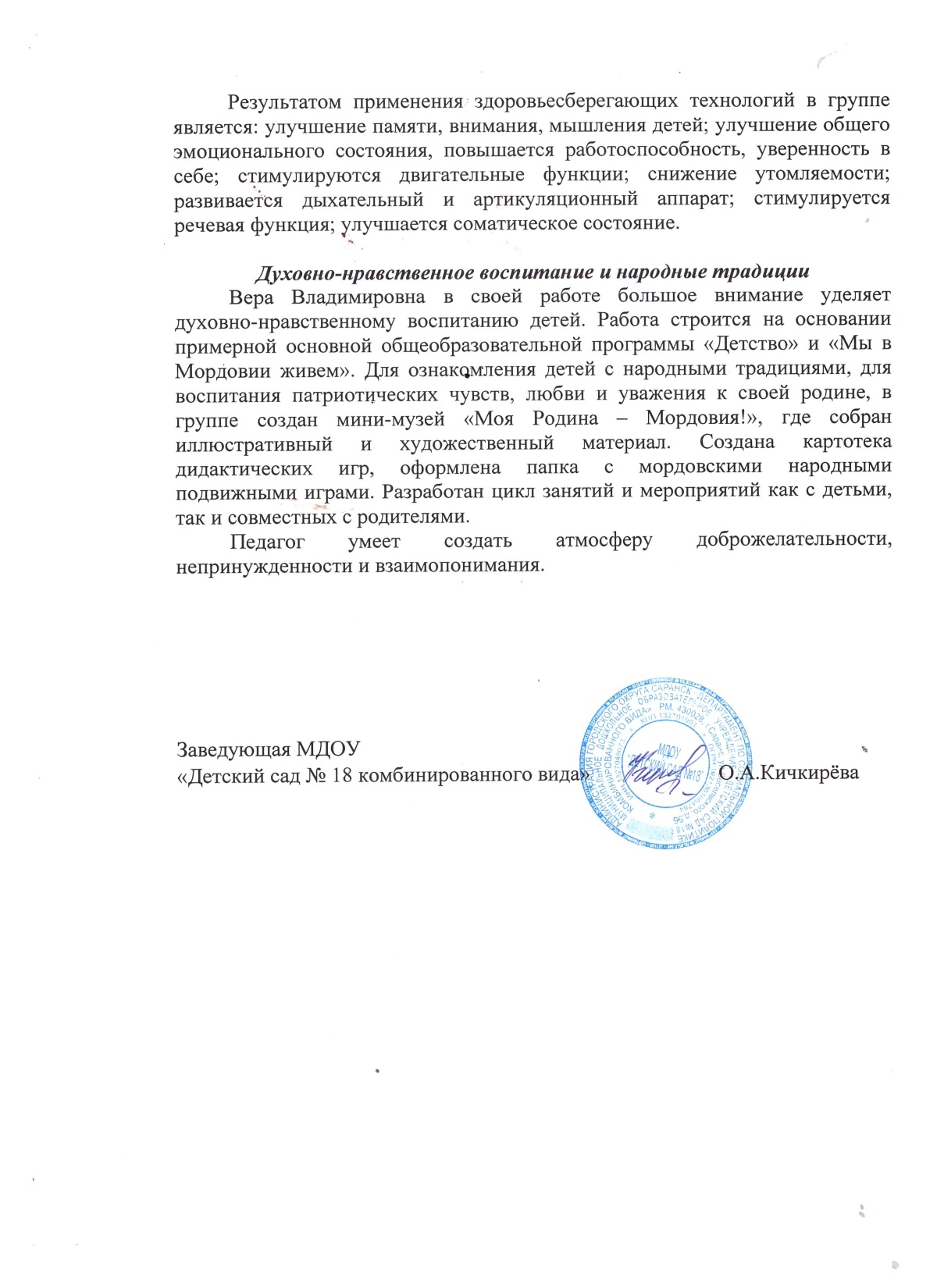 Качество взаимодействия с родителями
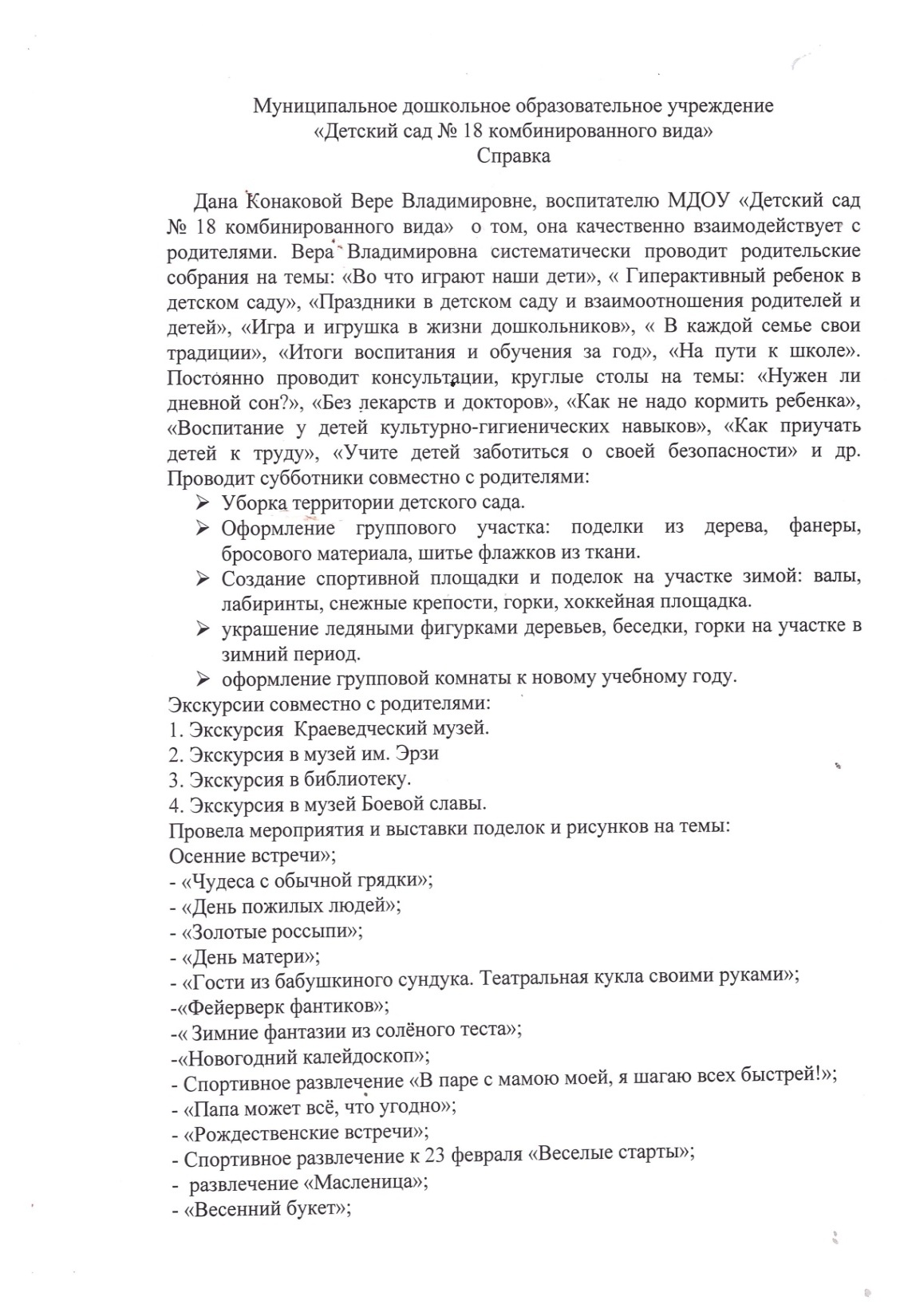 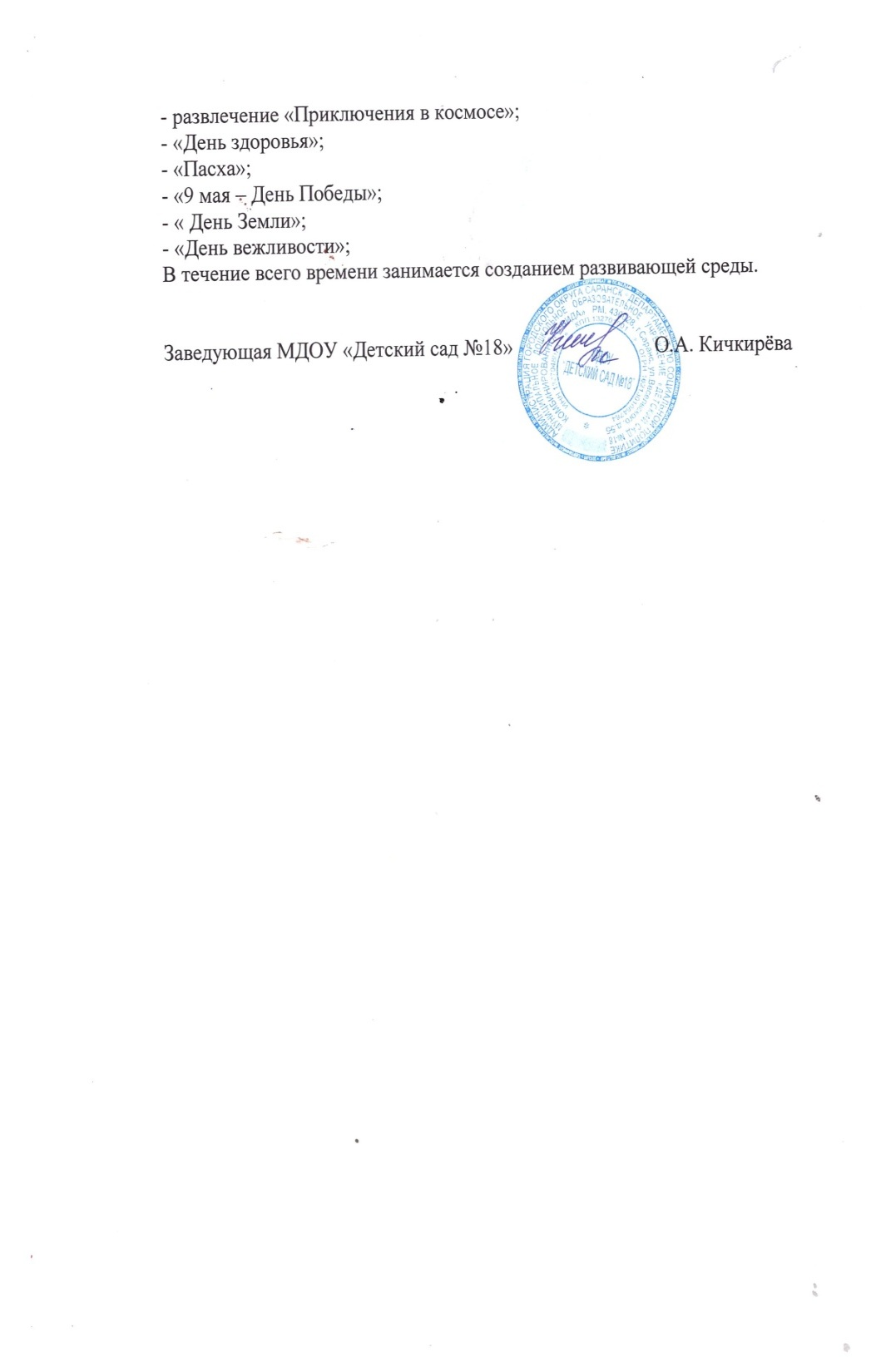 Работа с детьми из социально-неблагополучных семей
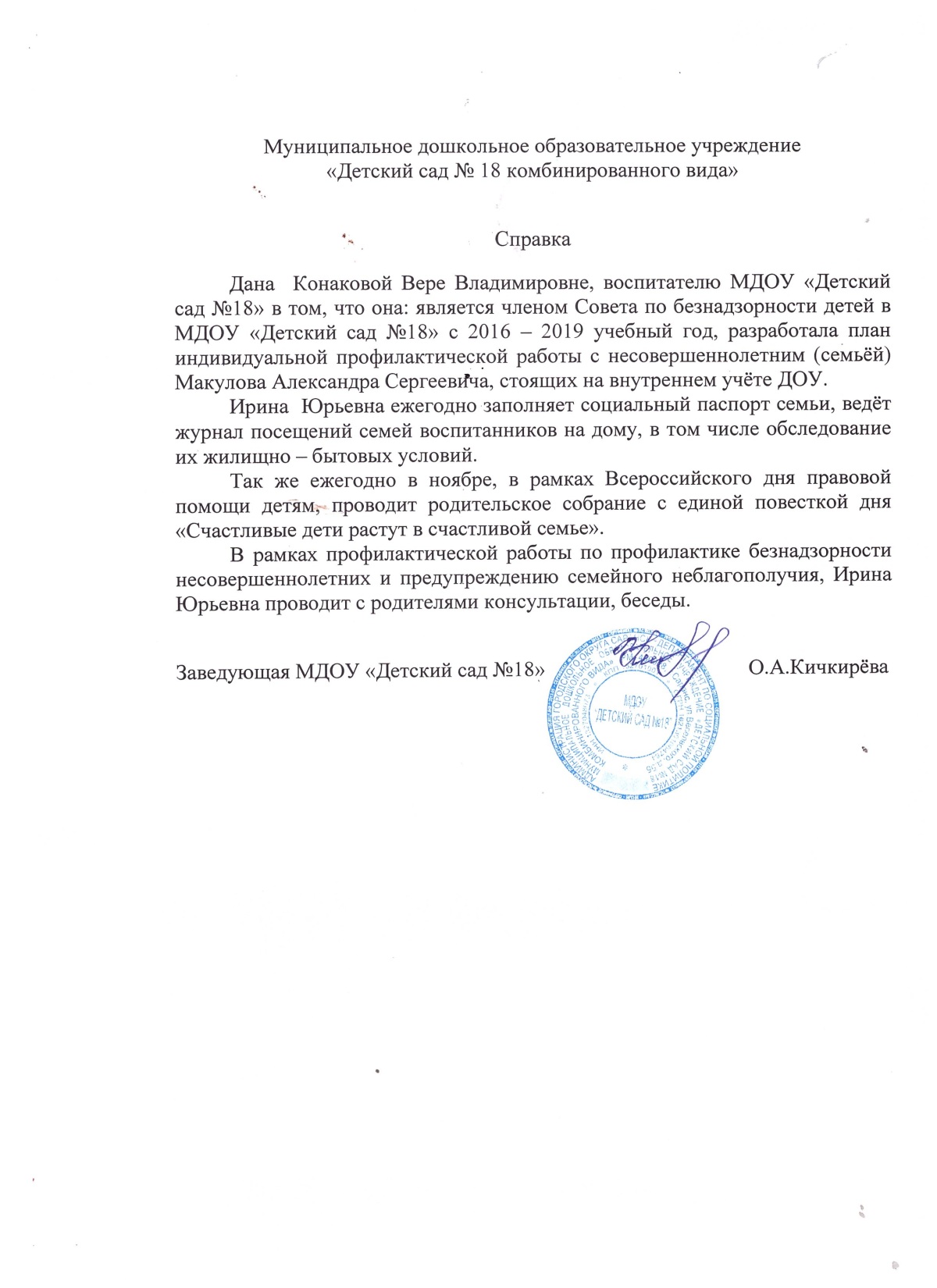 Участие педагога в профессиональных конкурсах
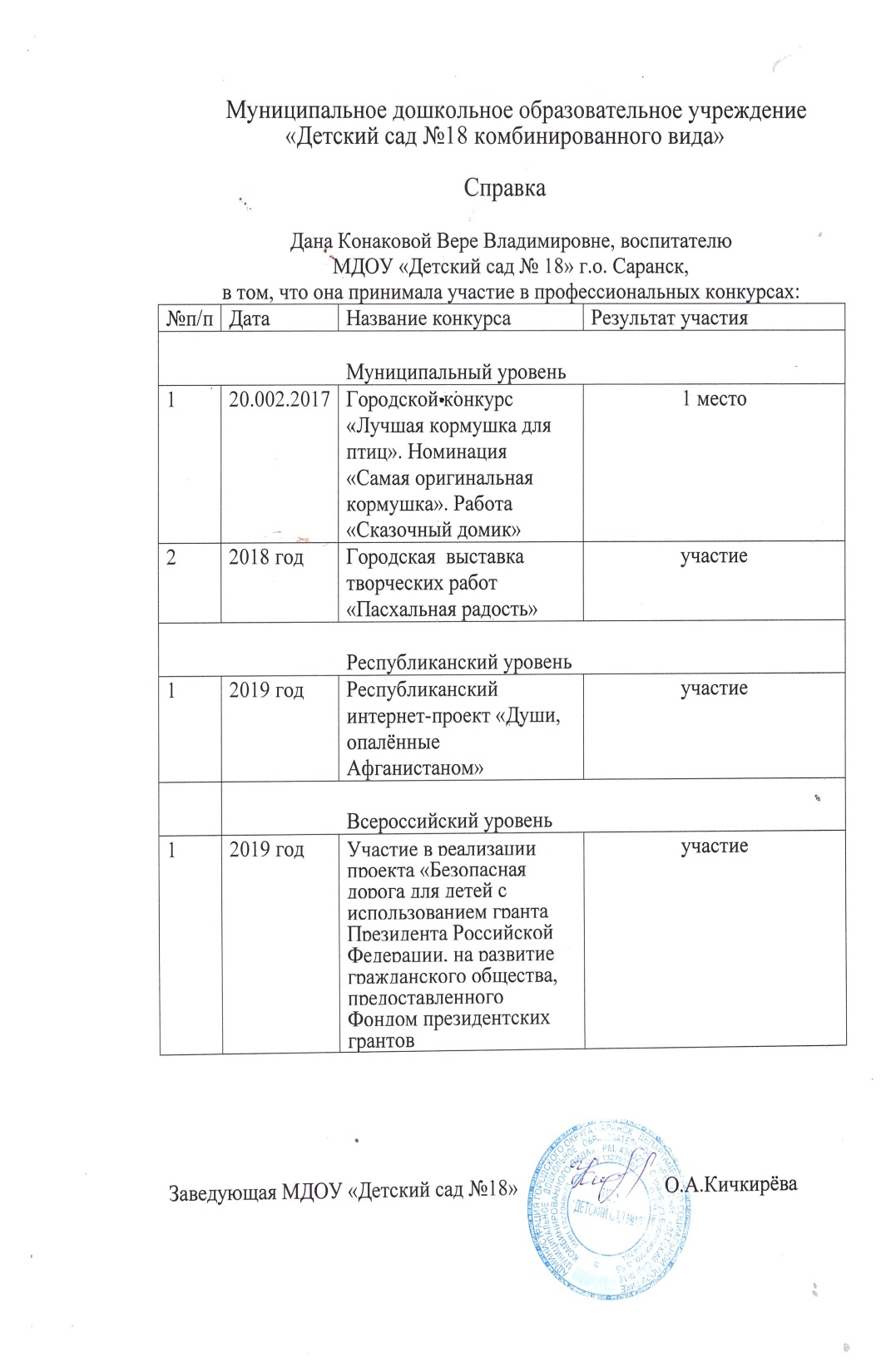 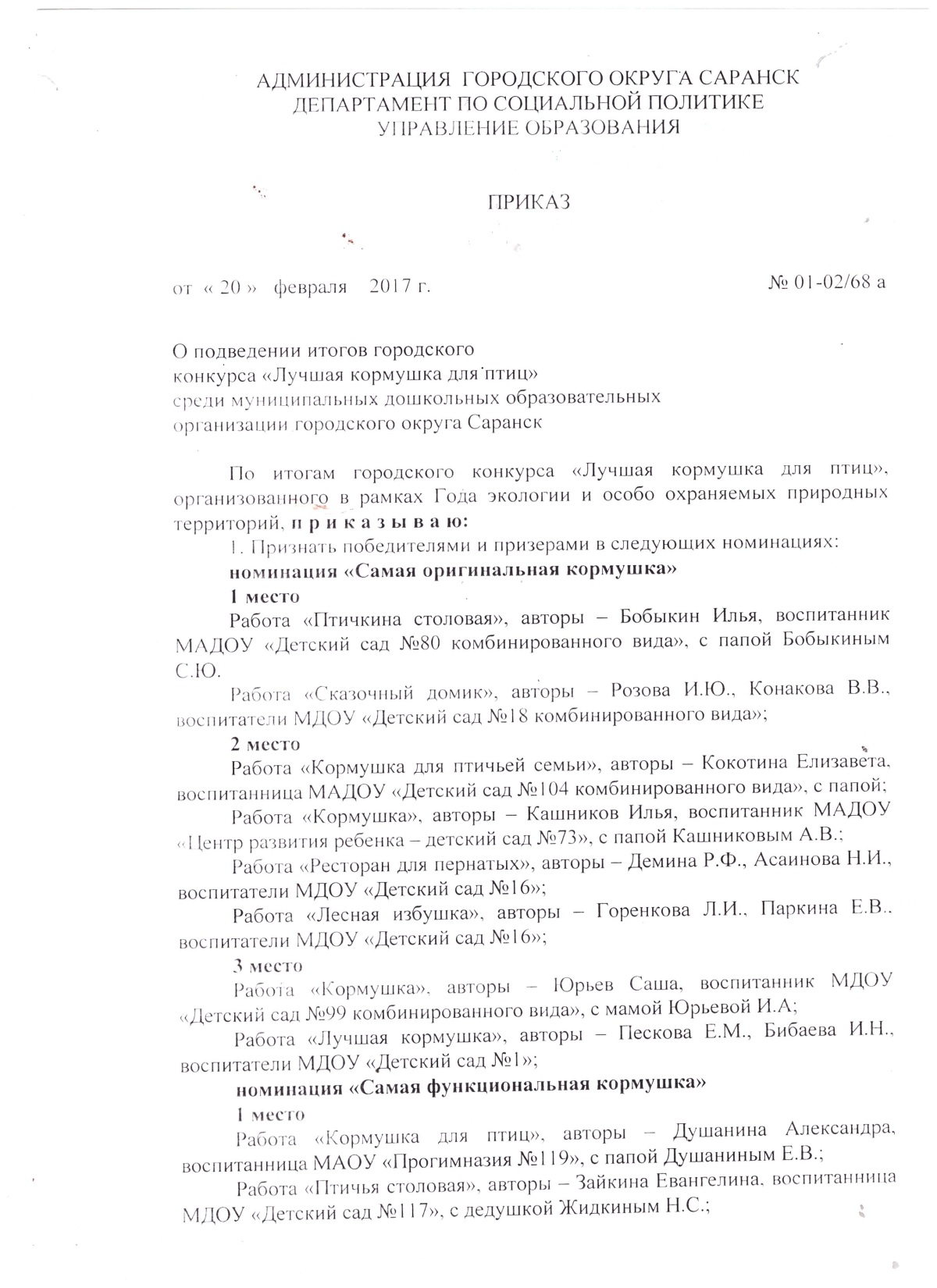 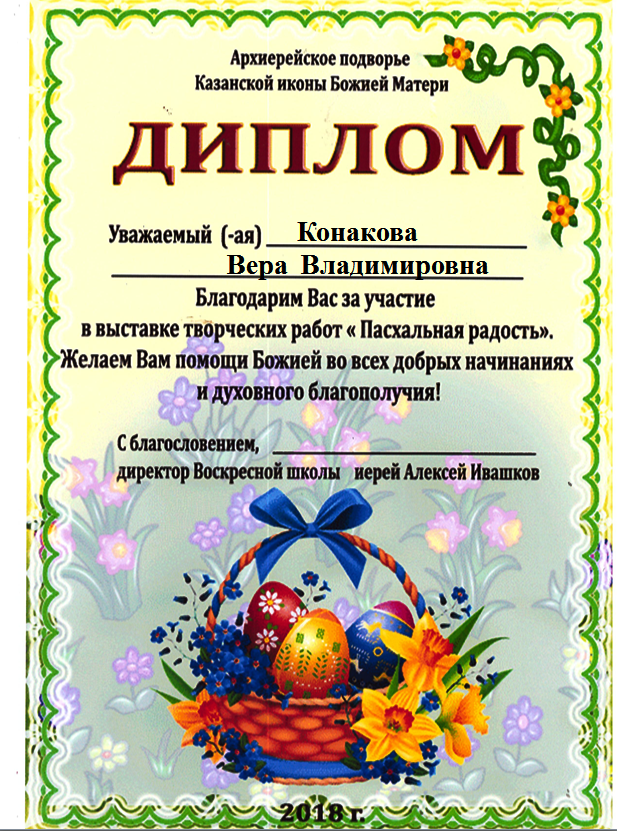 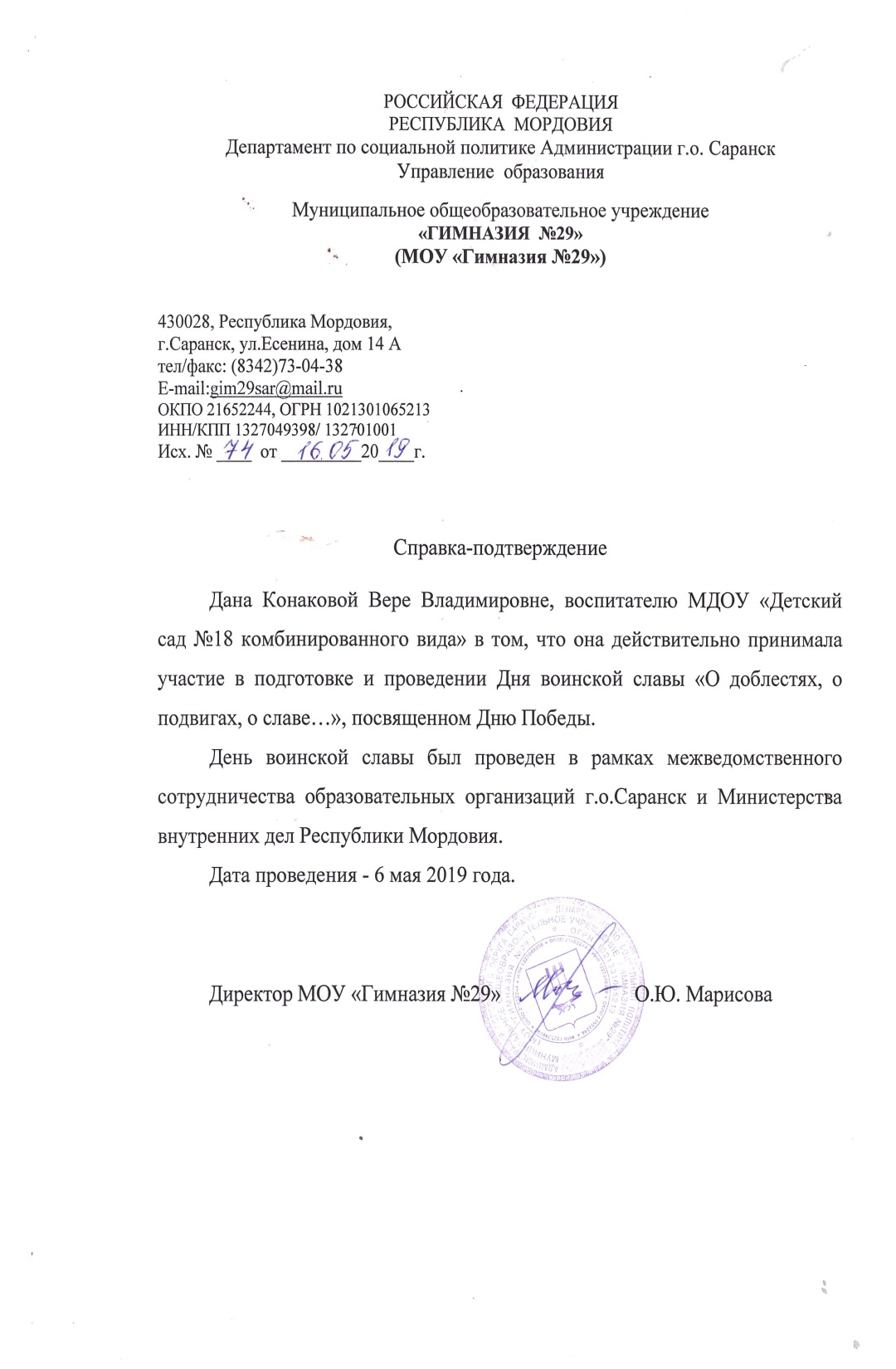 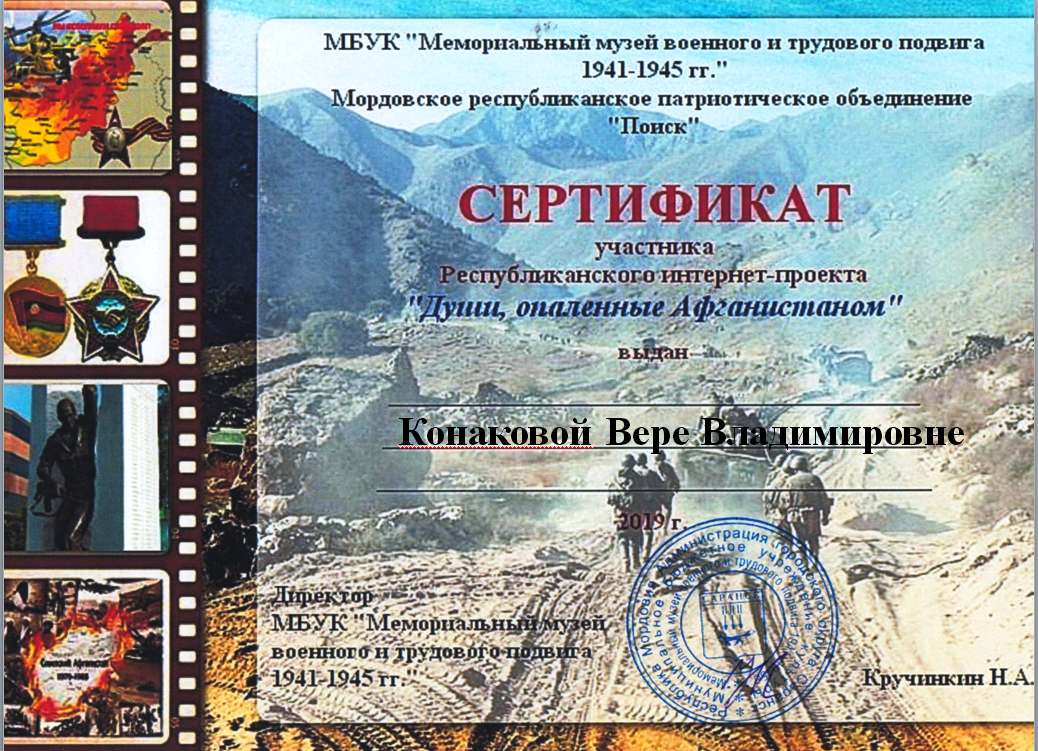 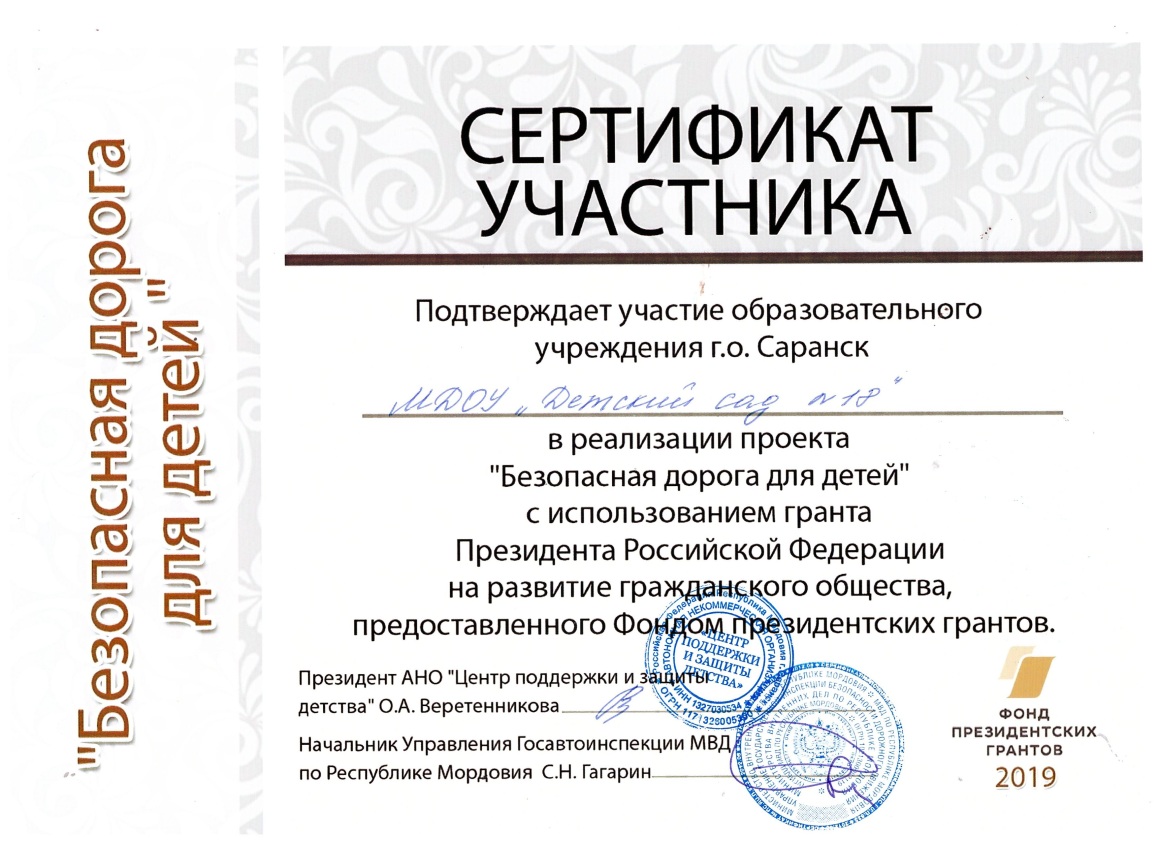 Награды и поощрения педагога
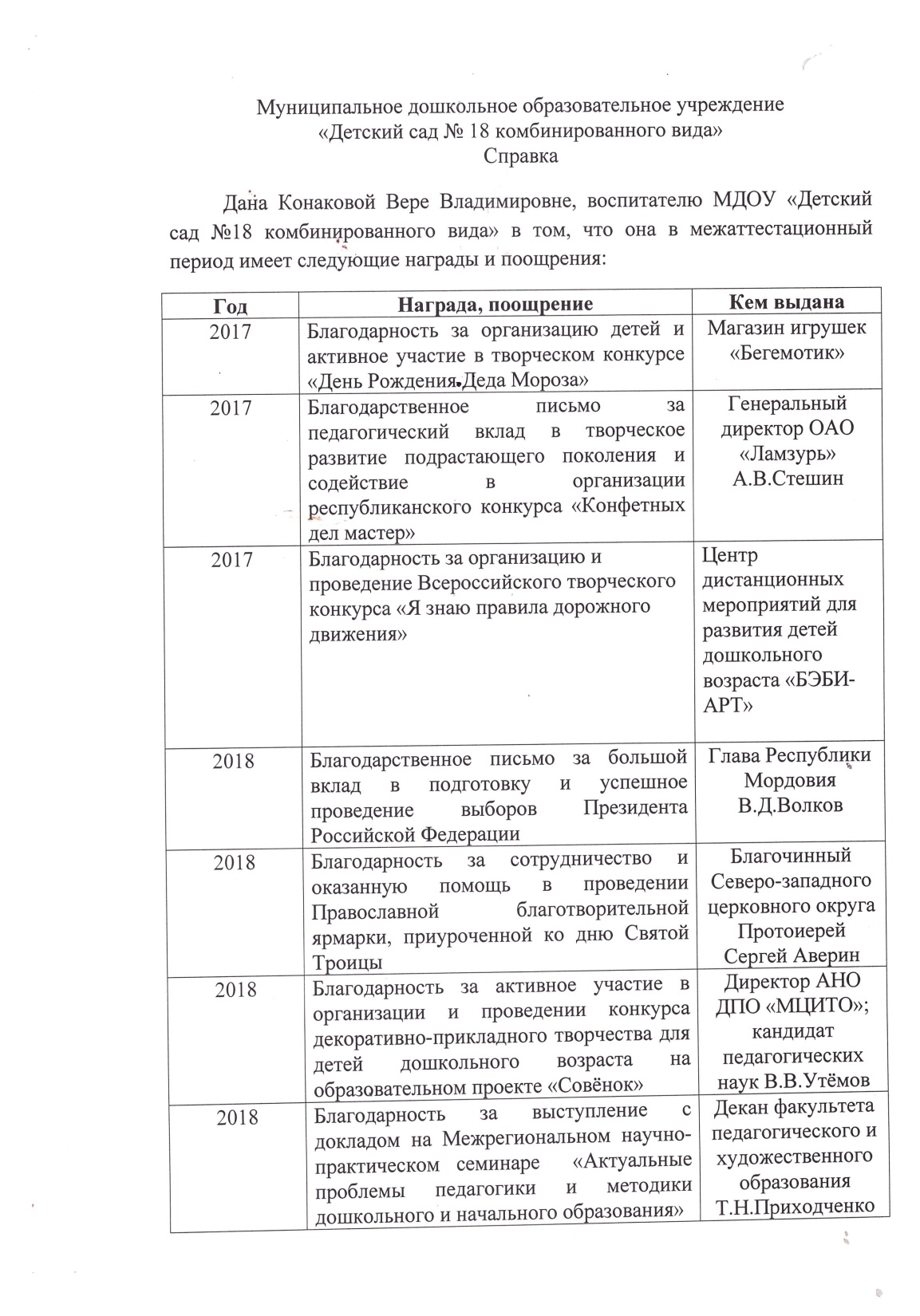 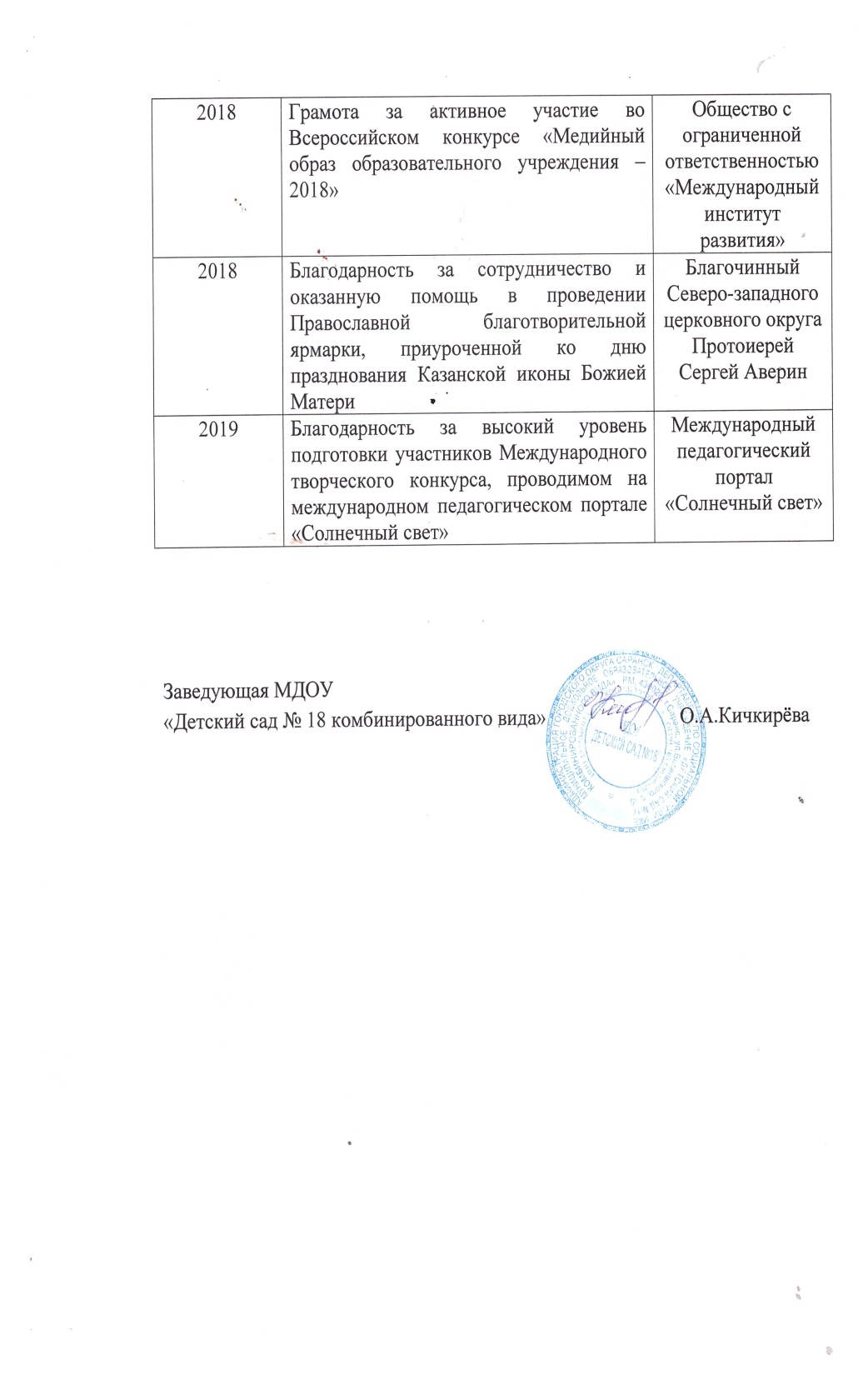 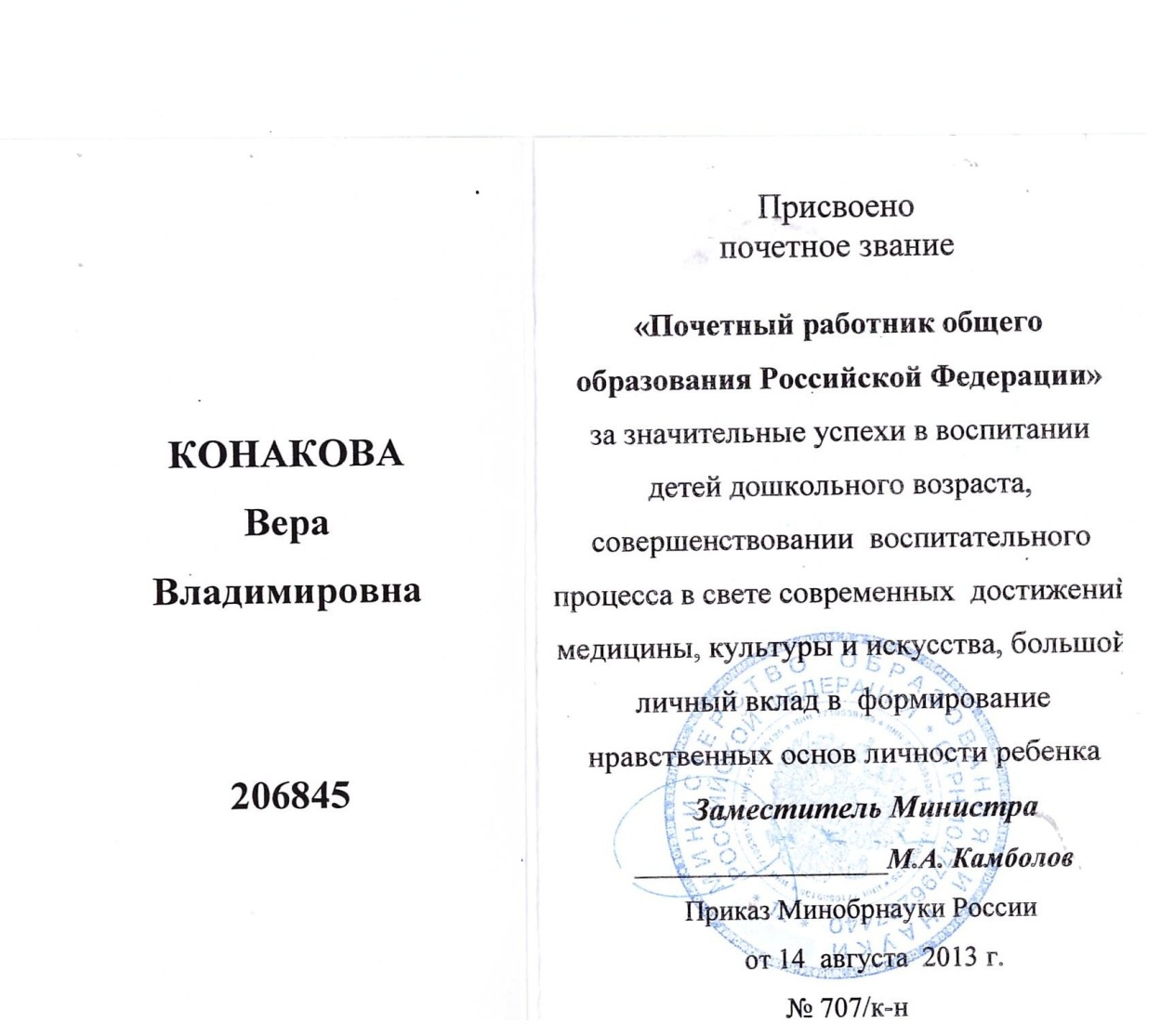 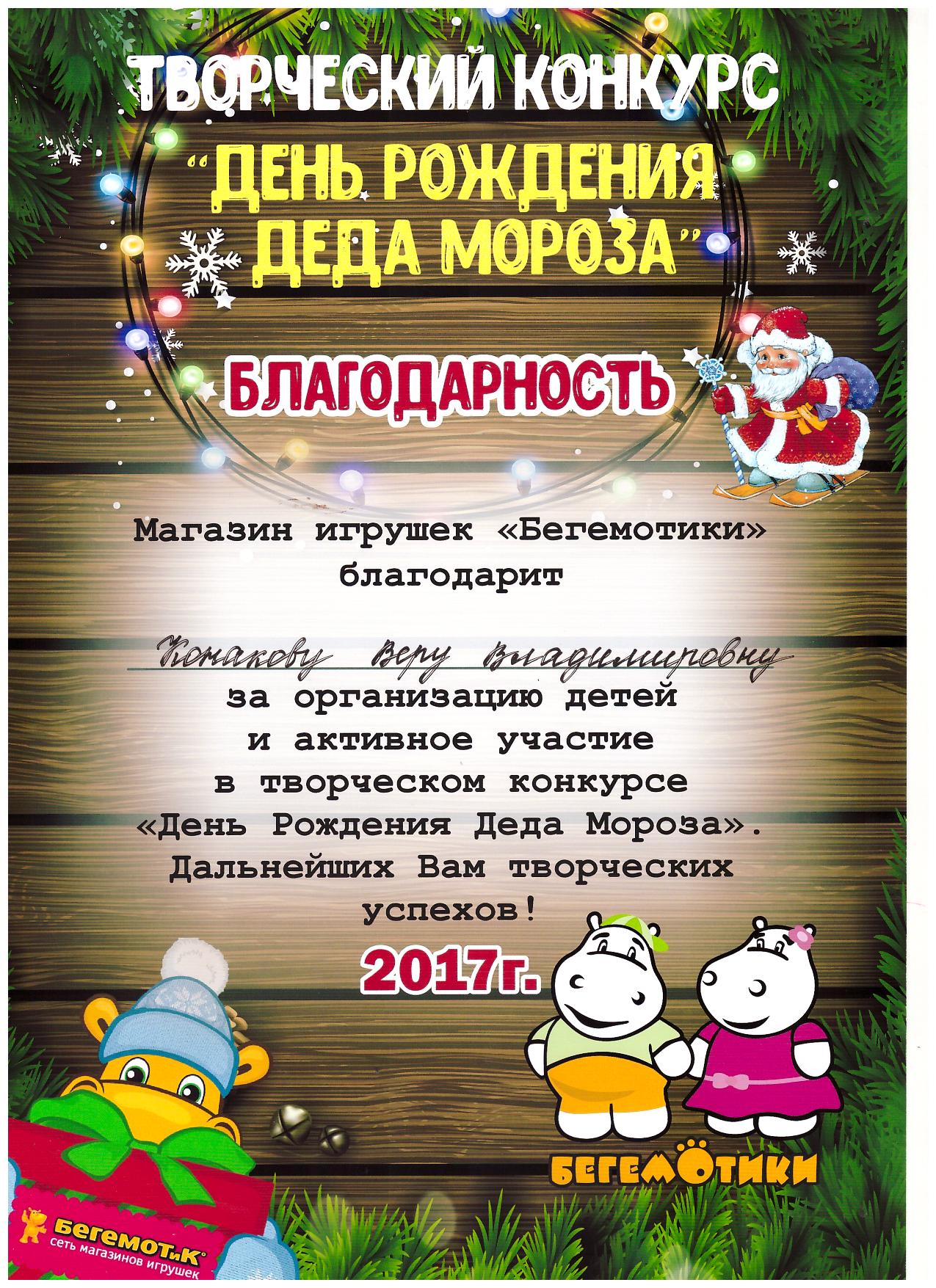 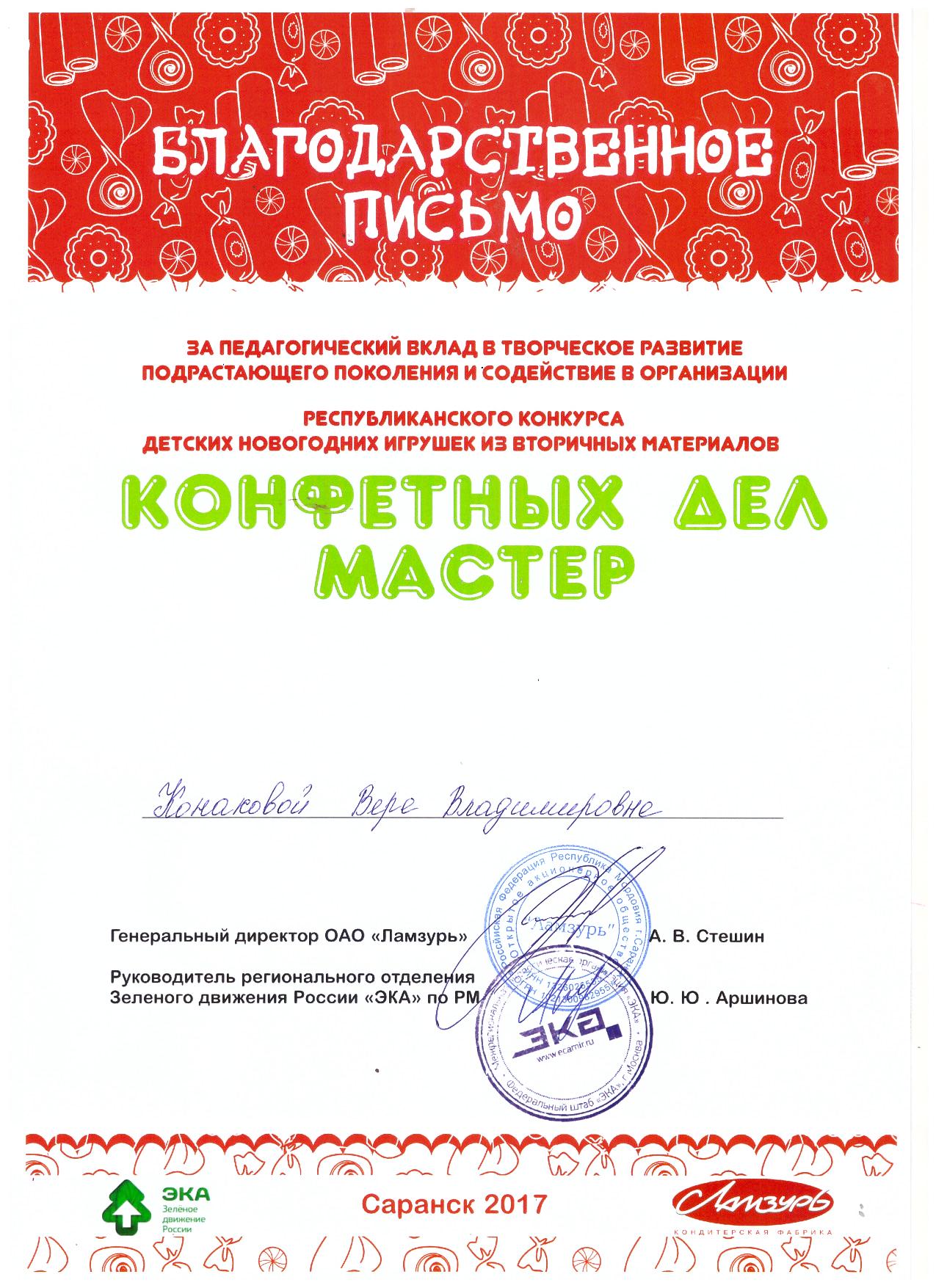 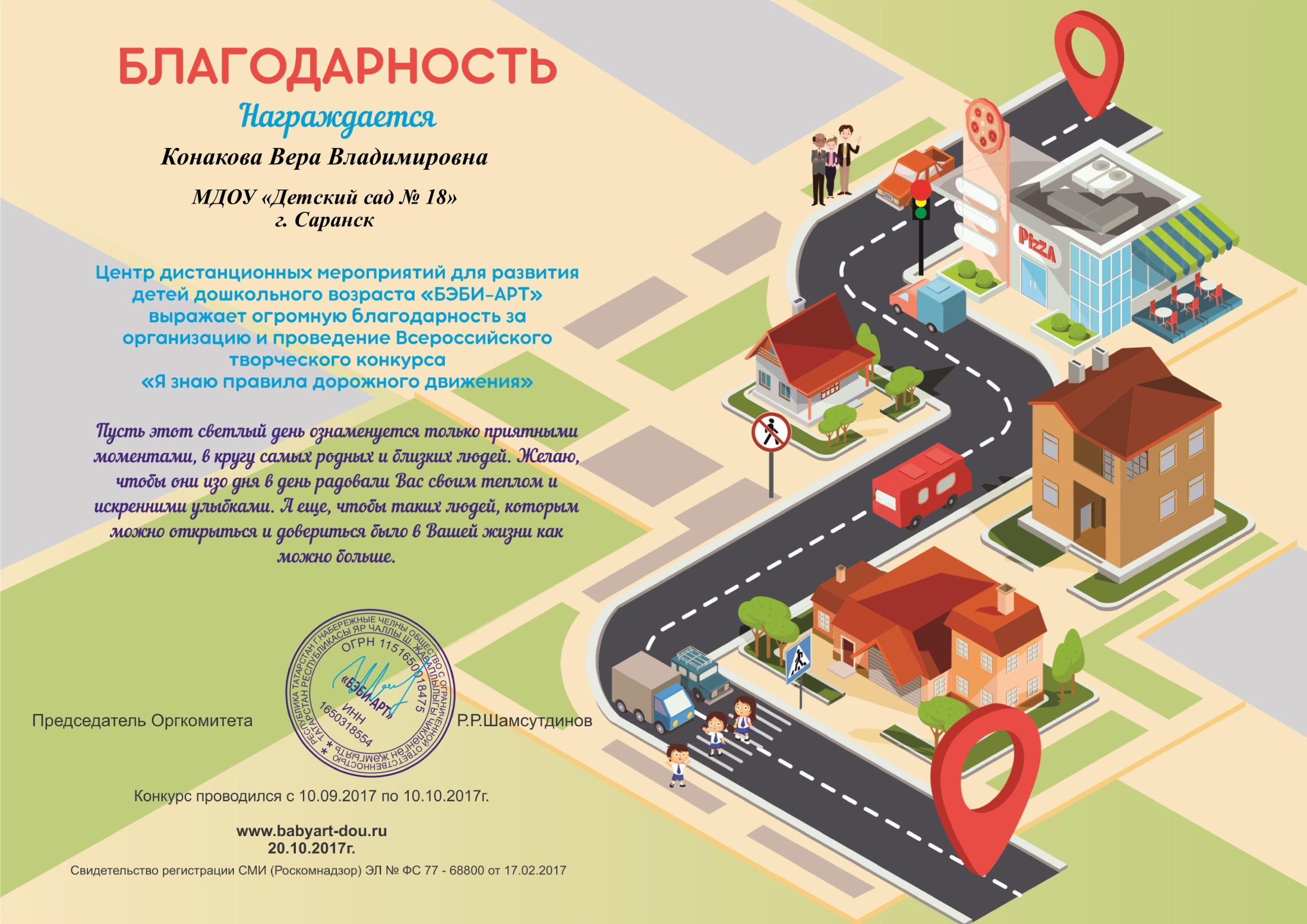 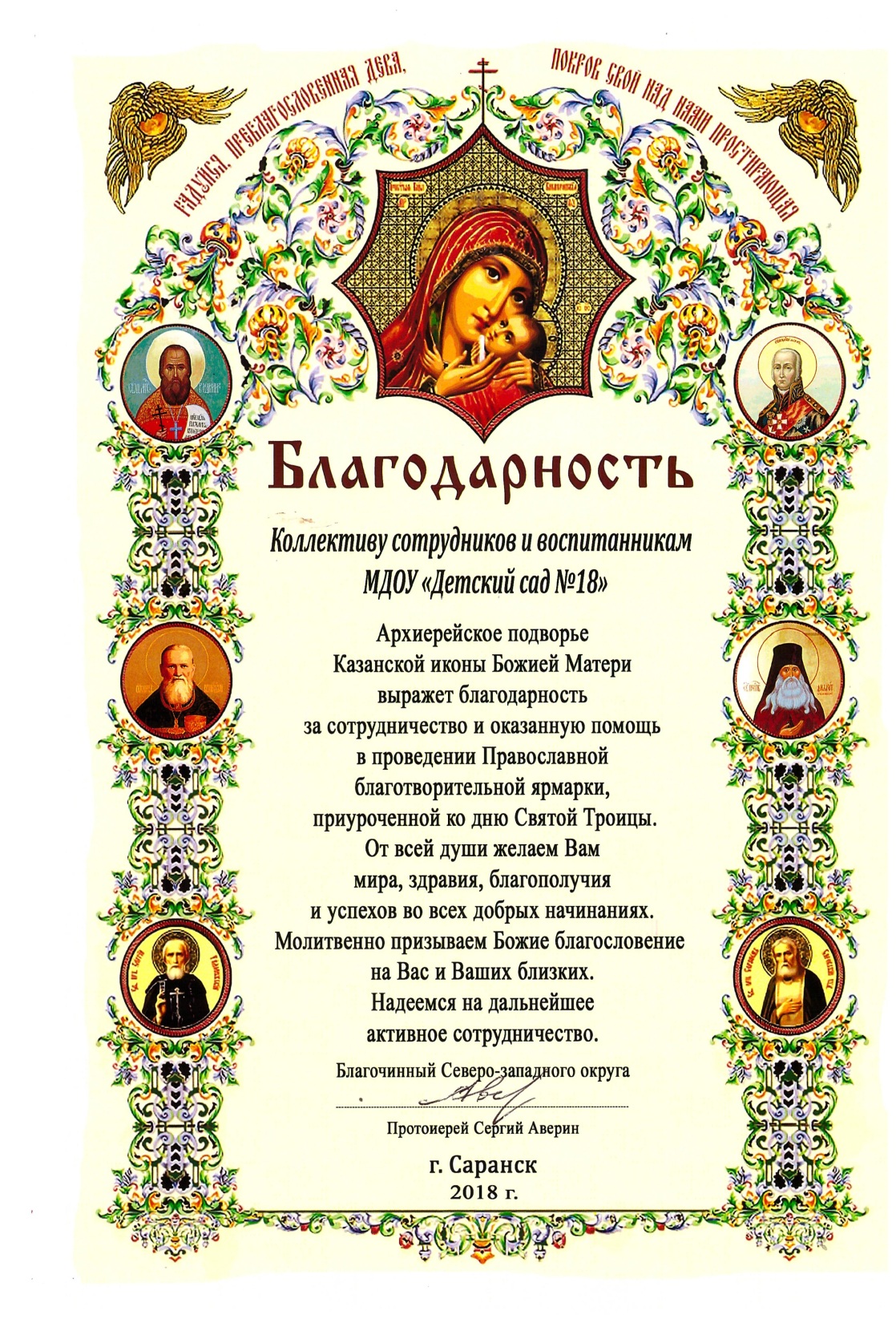 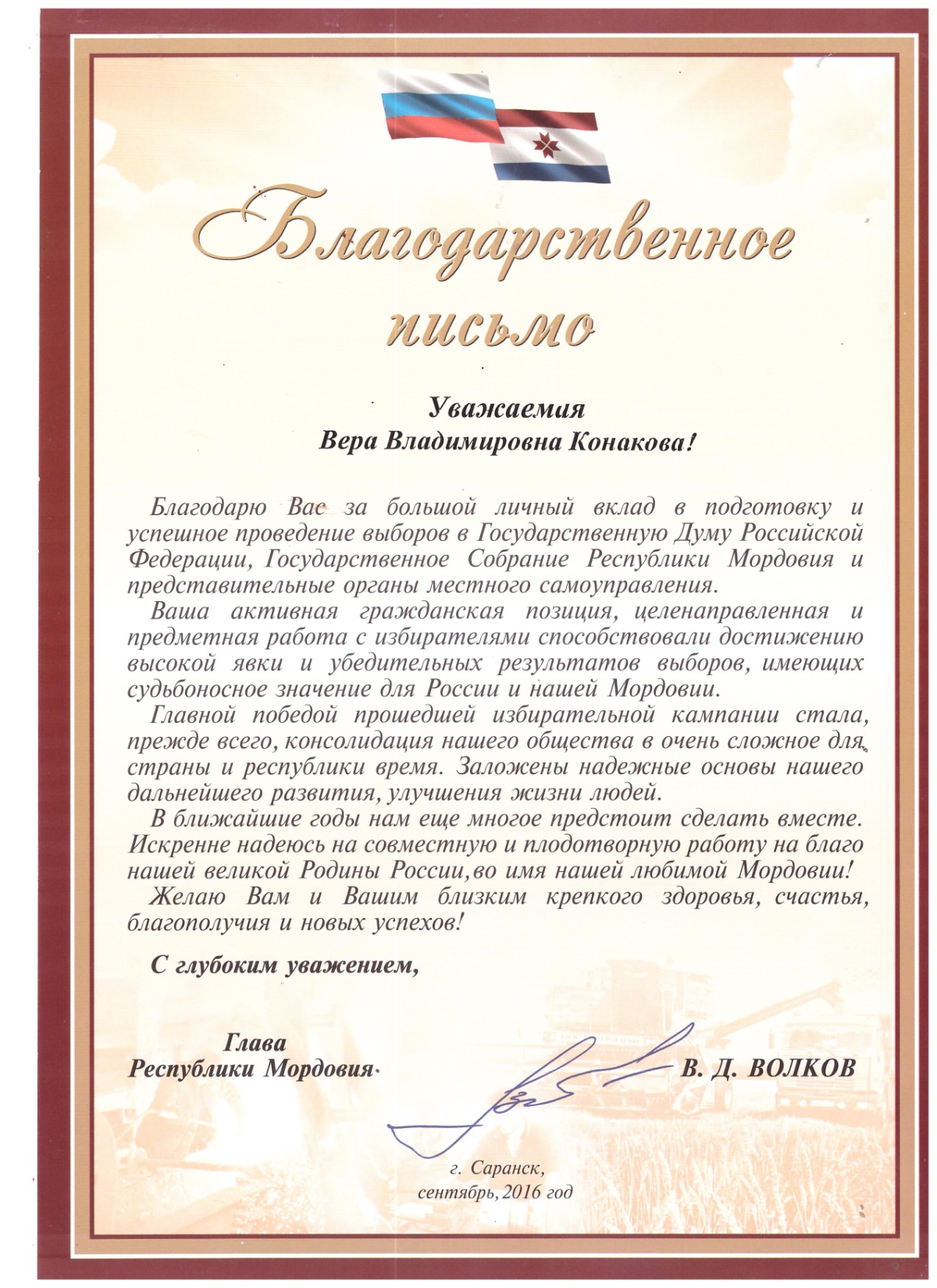 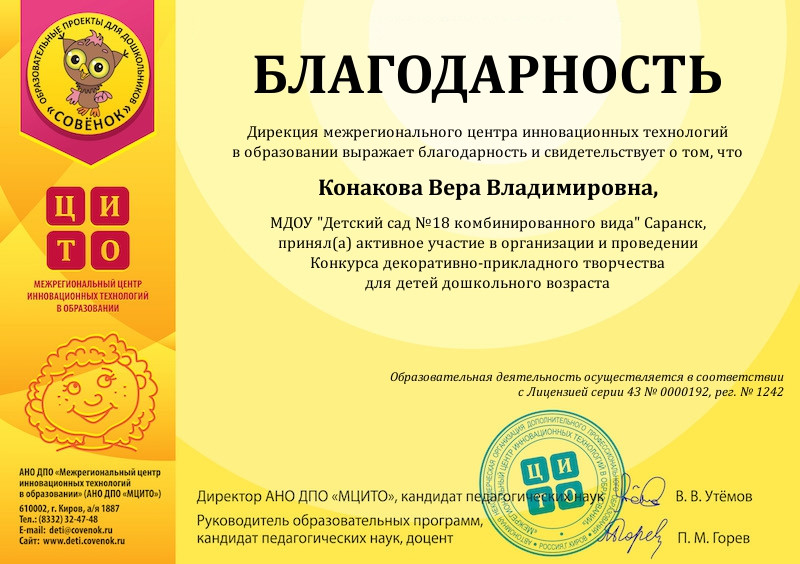 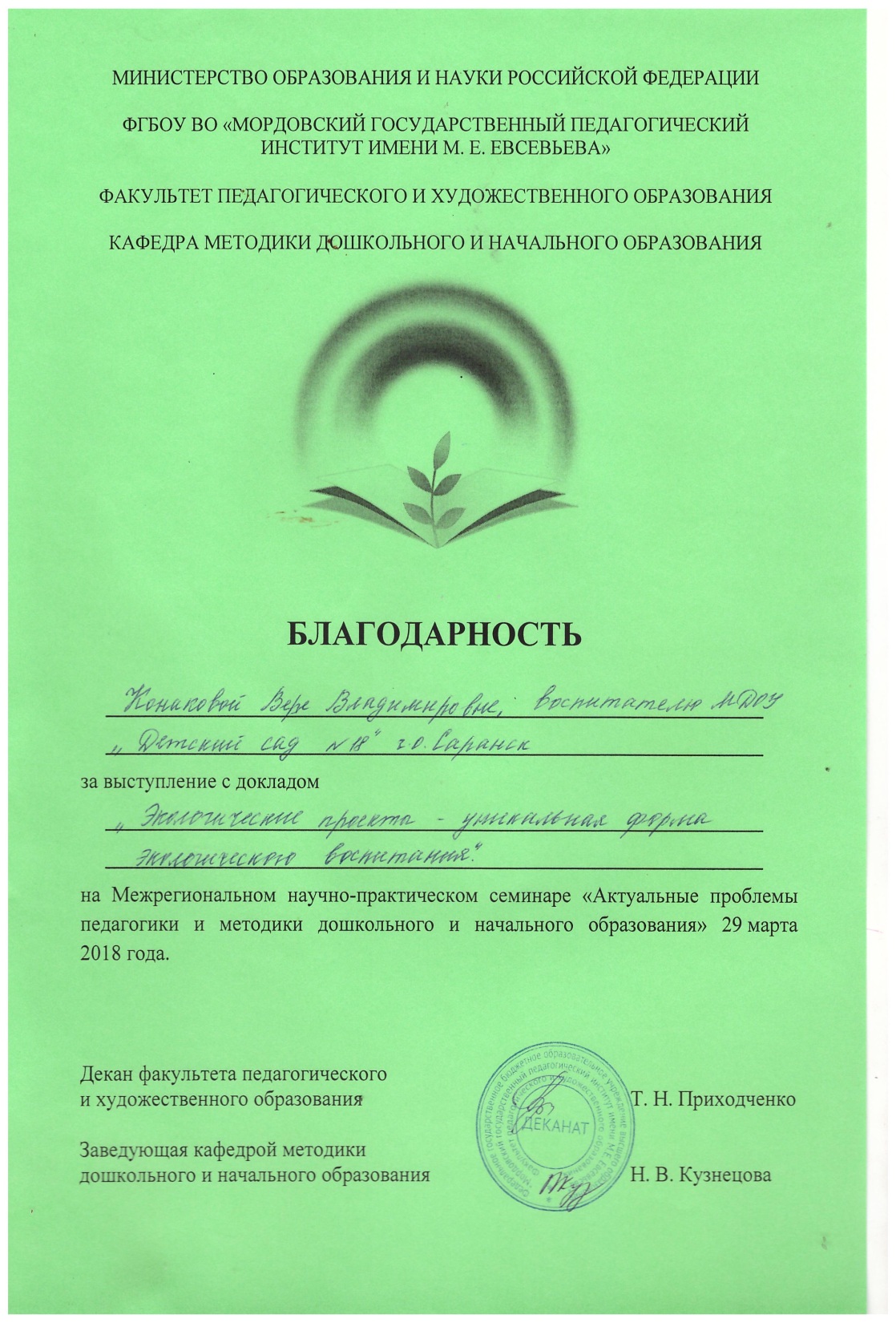 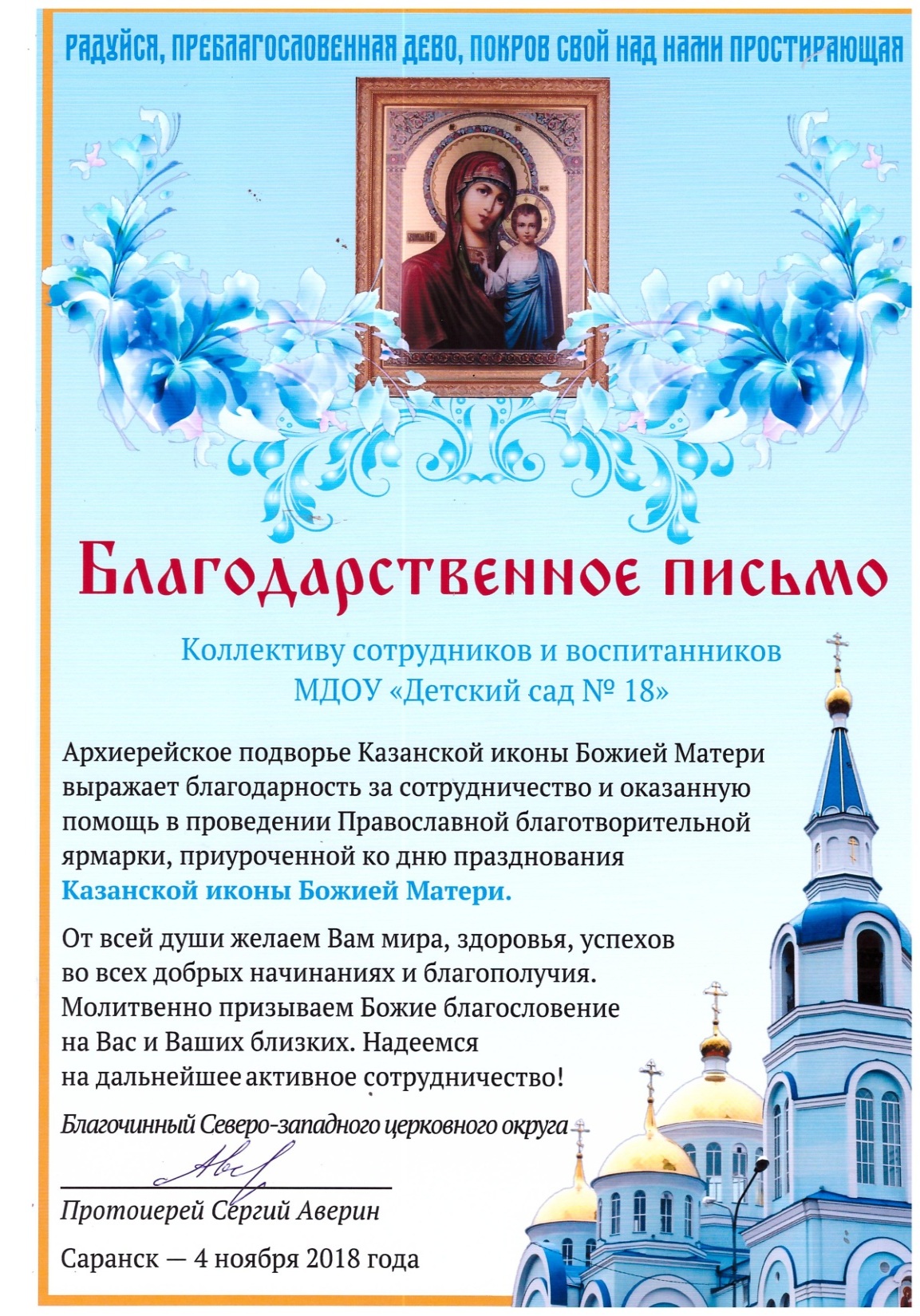 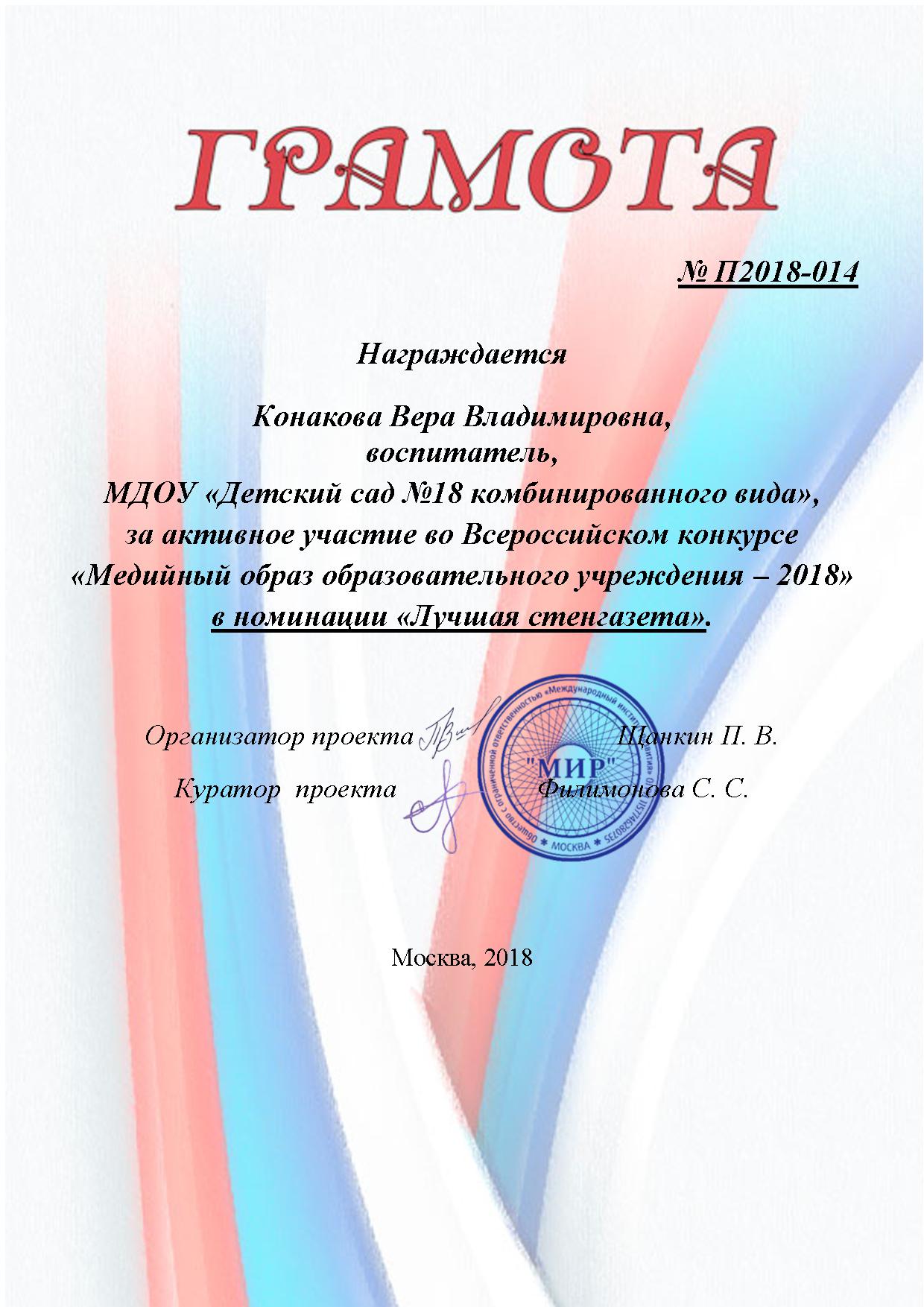 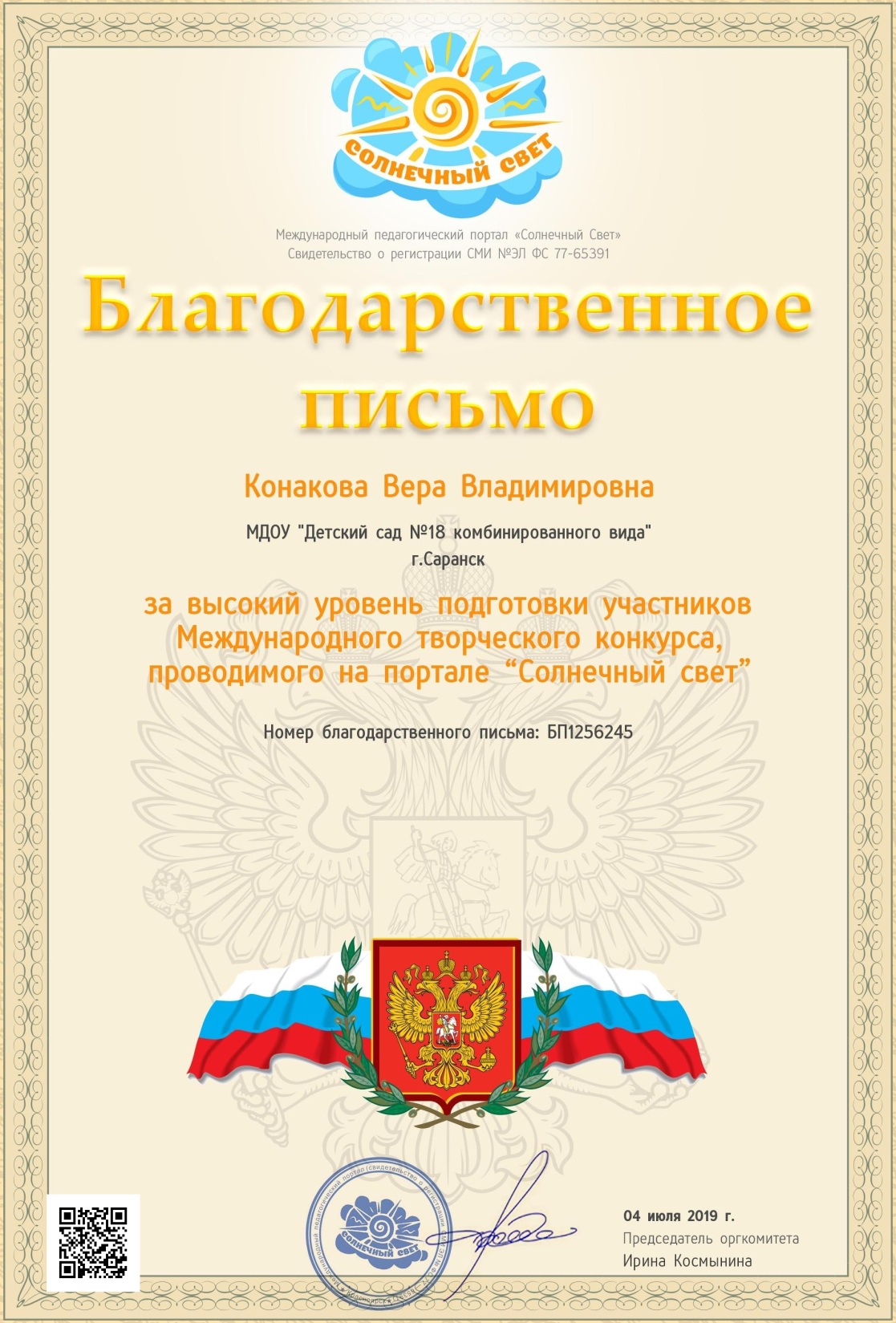 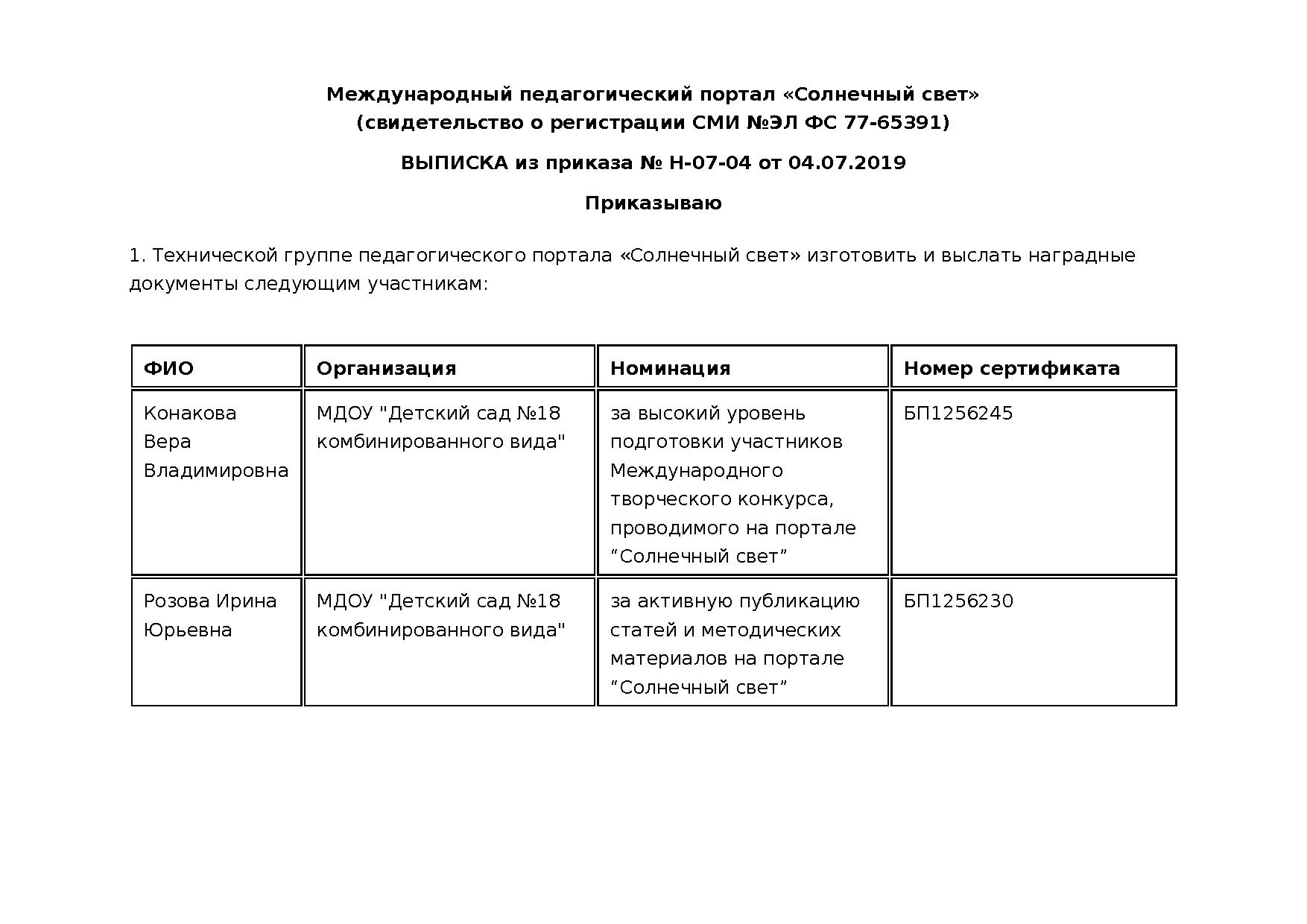